Yield-Per-Recruit
Does your fishery achieve high yields?
YPR is used to determine if higher yields will result from catching fish when they are:
Younger & Smaller & Plentiful
Older & Larger but Fewer
OR
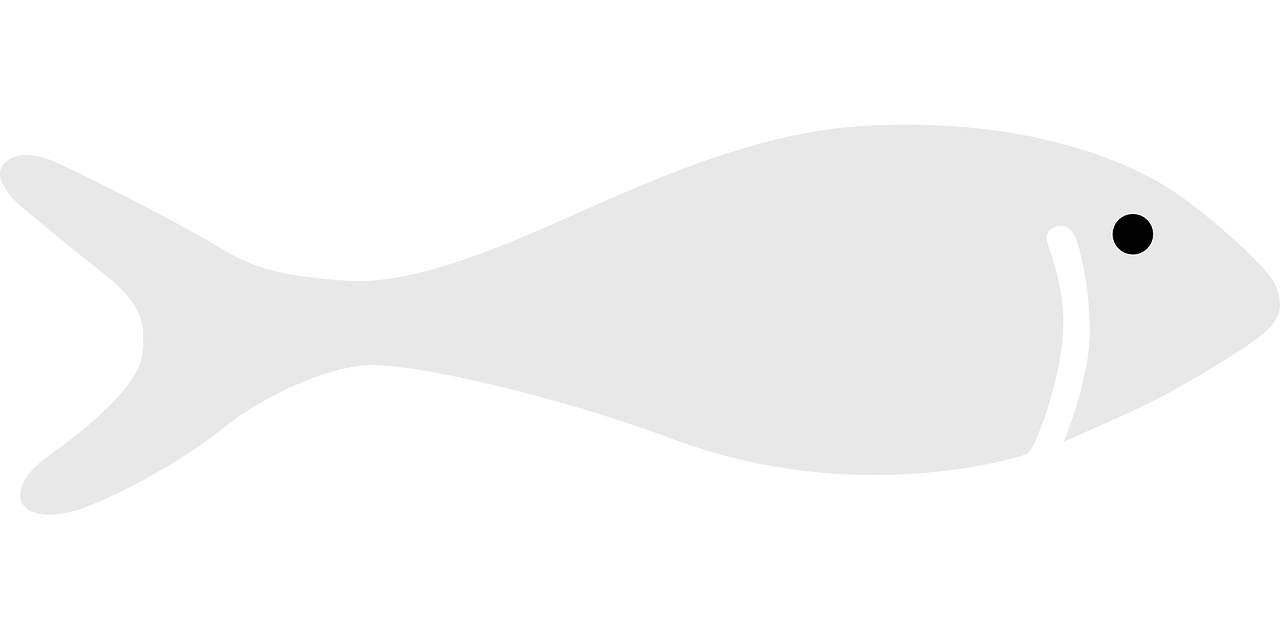 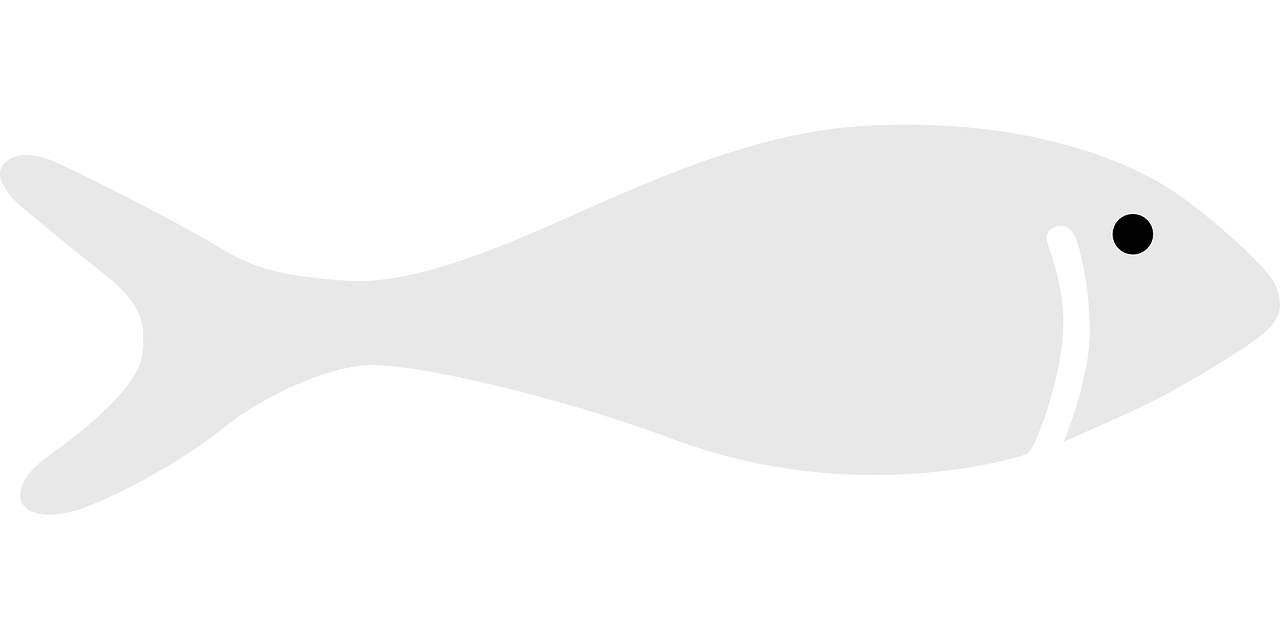 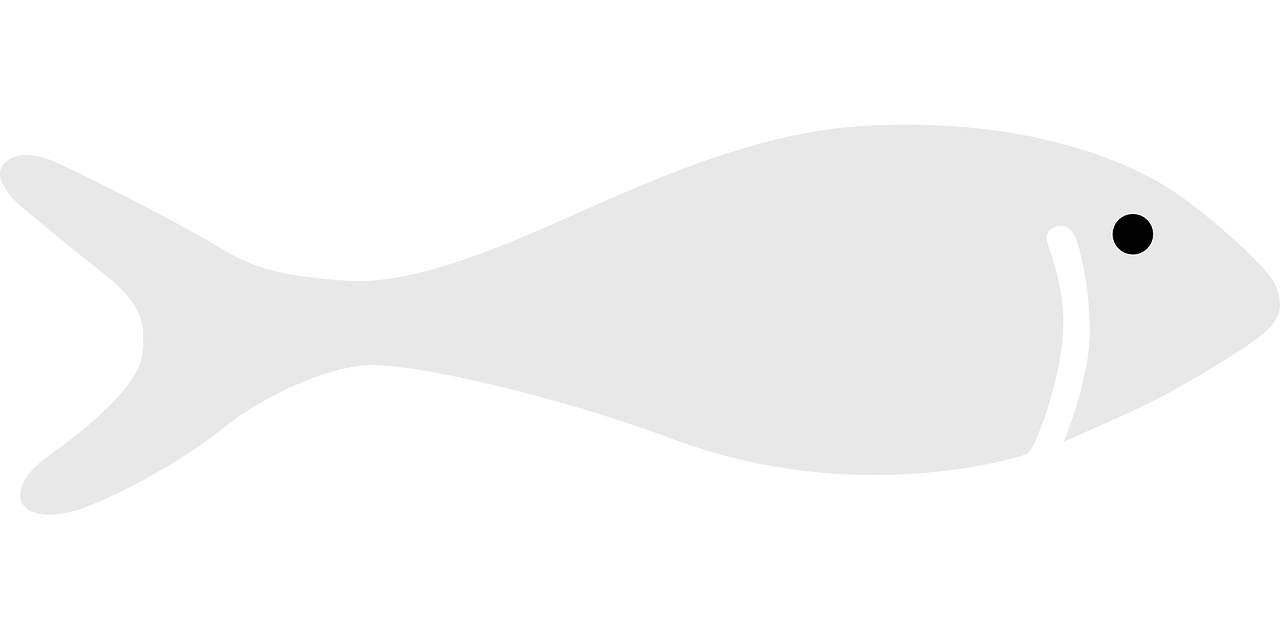 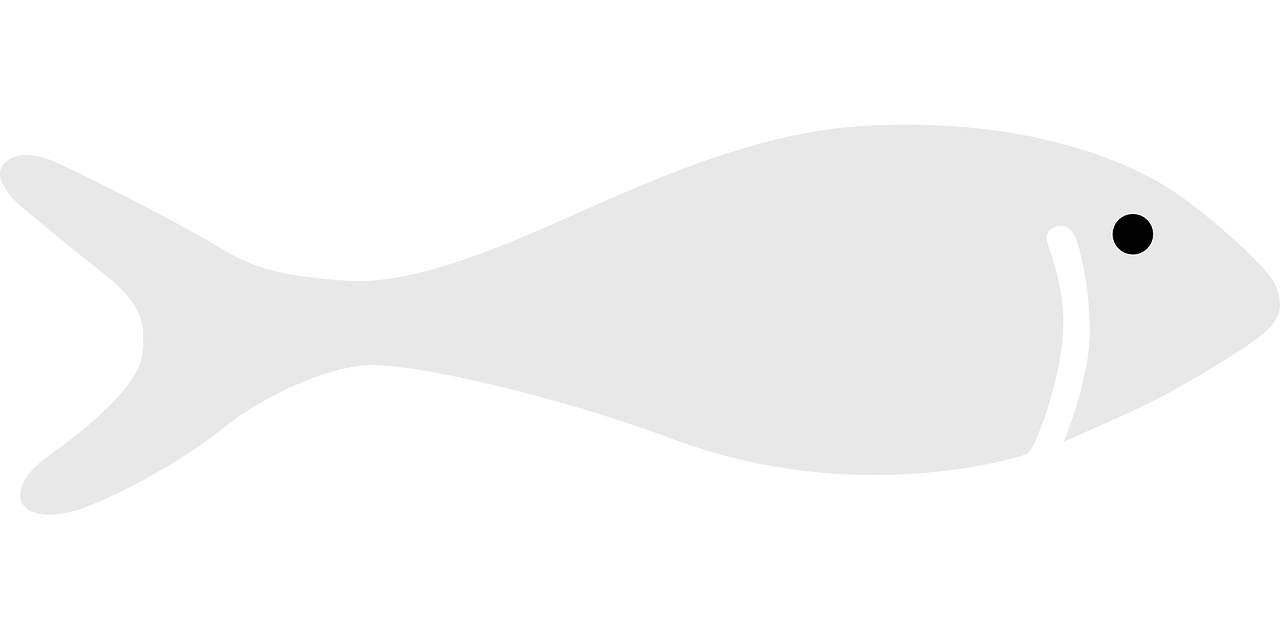 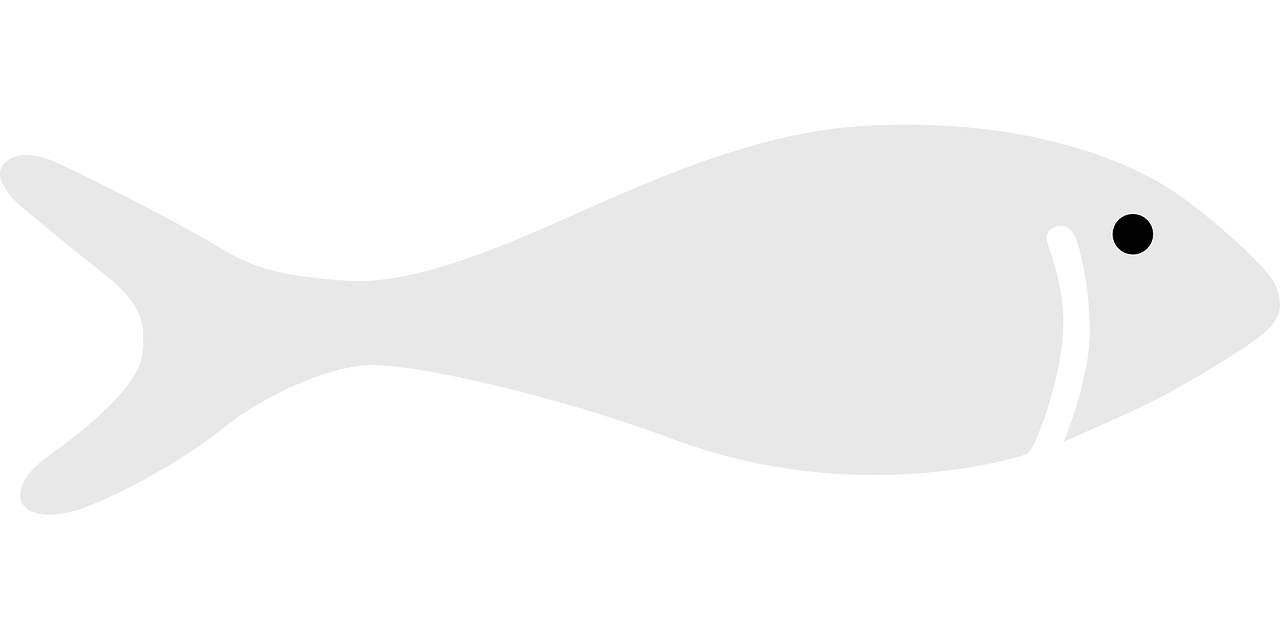 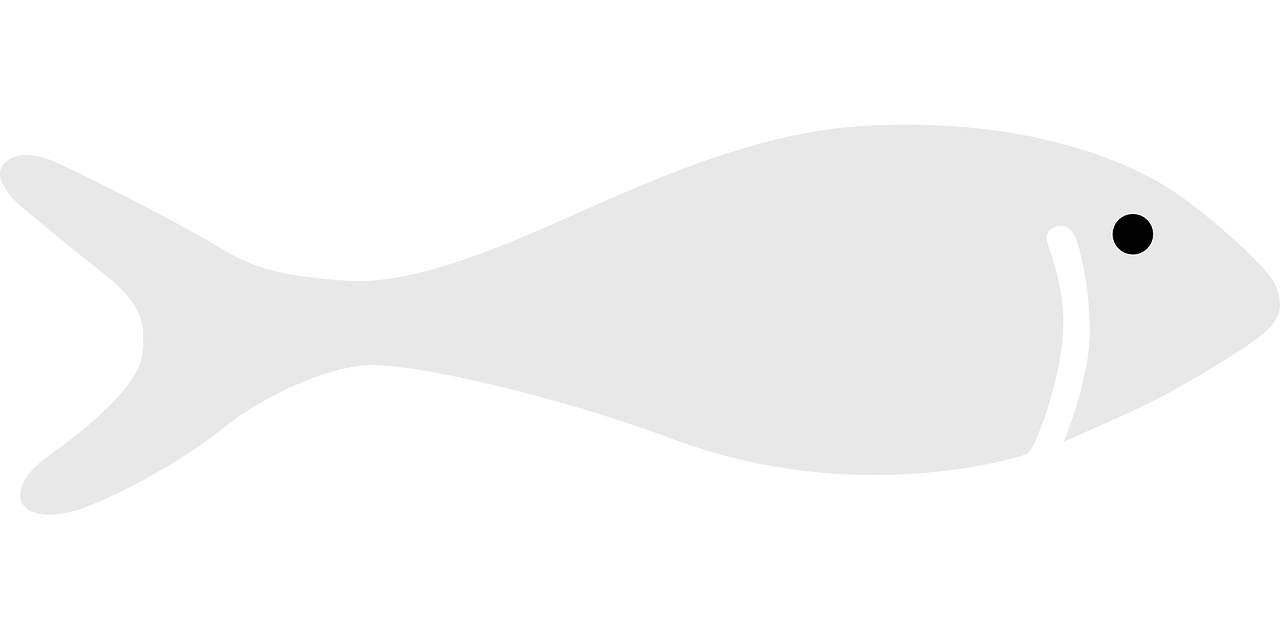 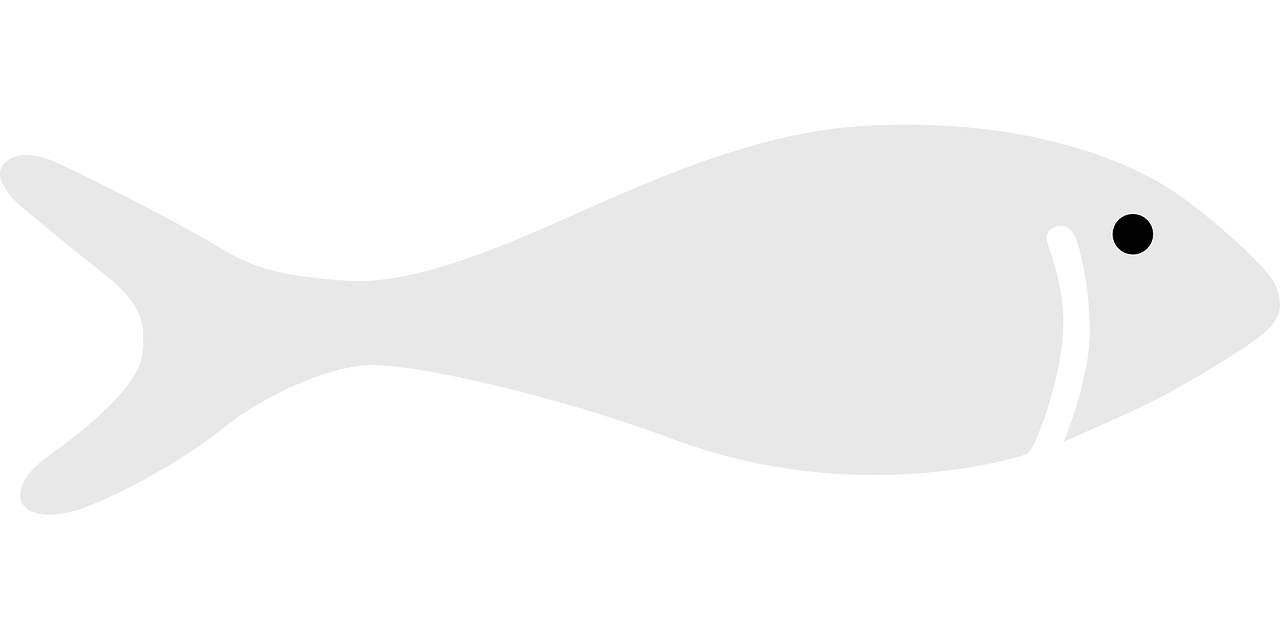 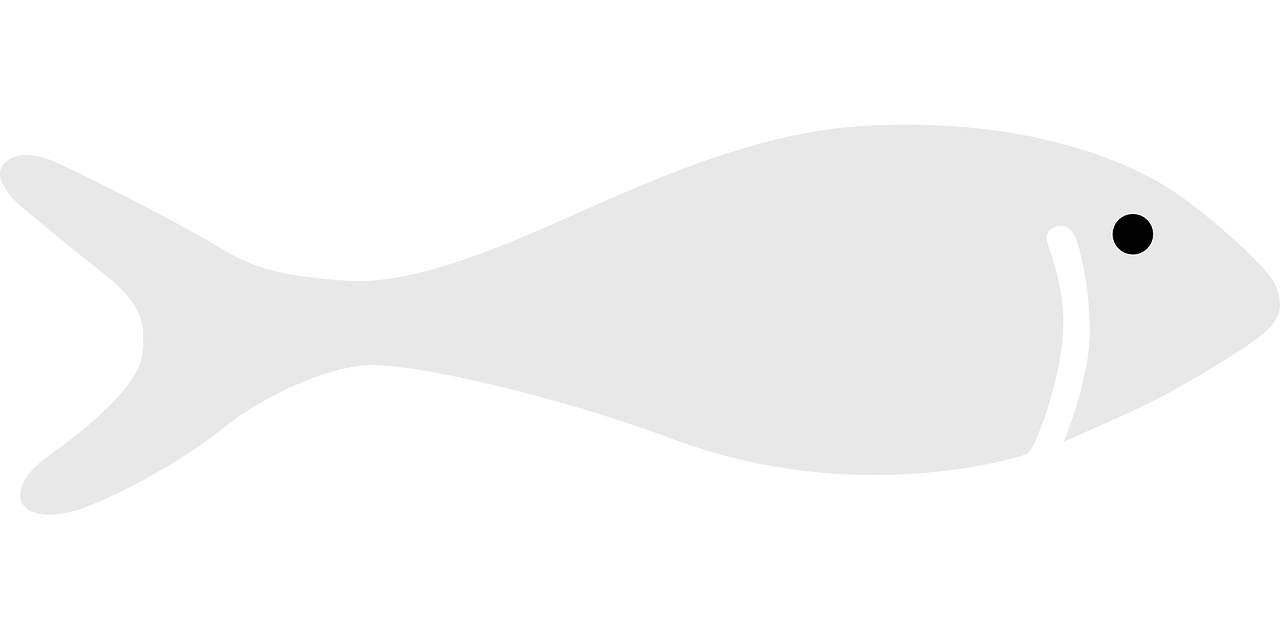 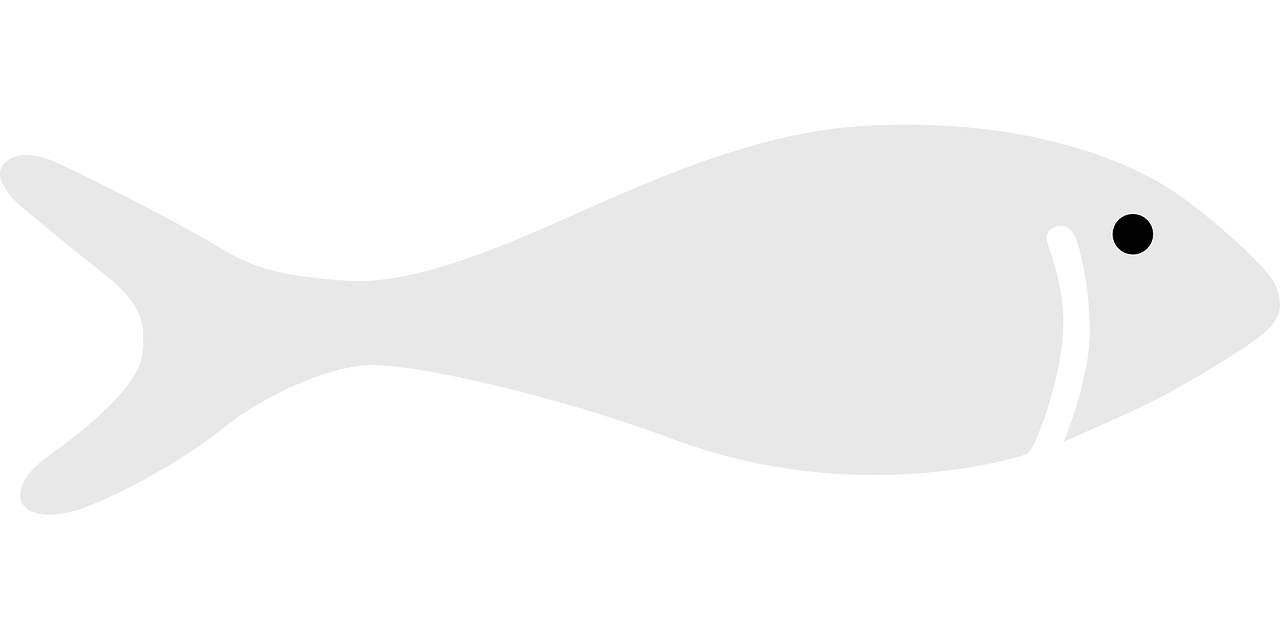 To calculate YPR, we must understand two aspects of fish biology:
Fish natural mortality 
(death) rate
Fish growth rates in length and weight
Catch them before they’re gone?
Natural mortality
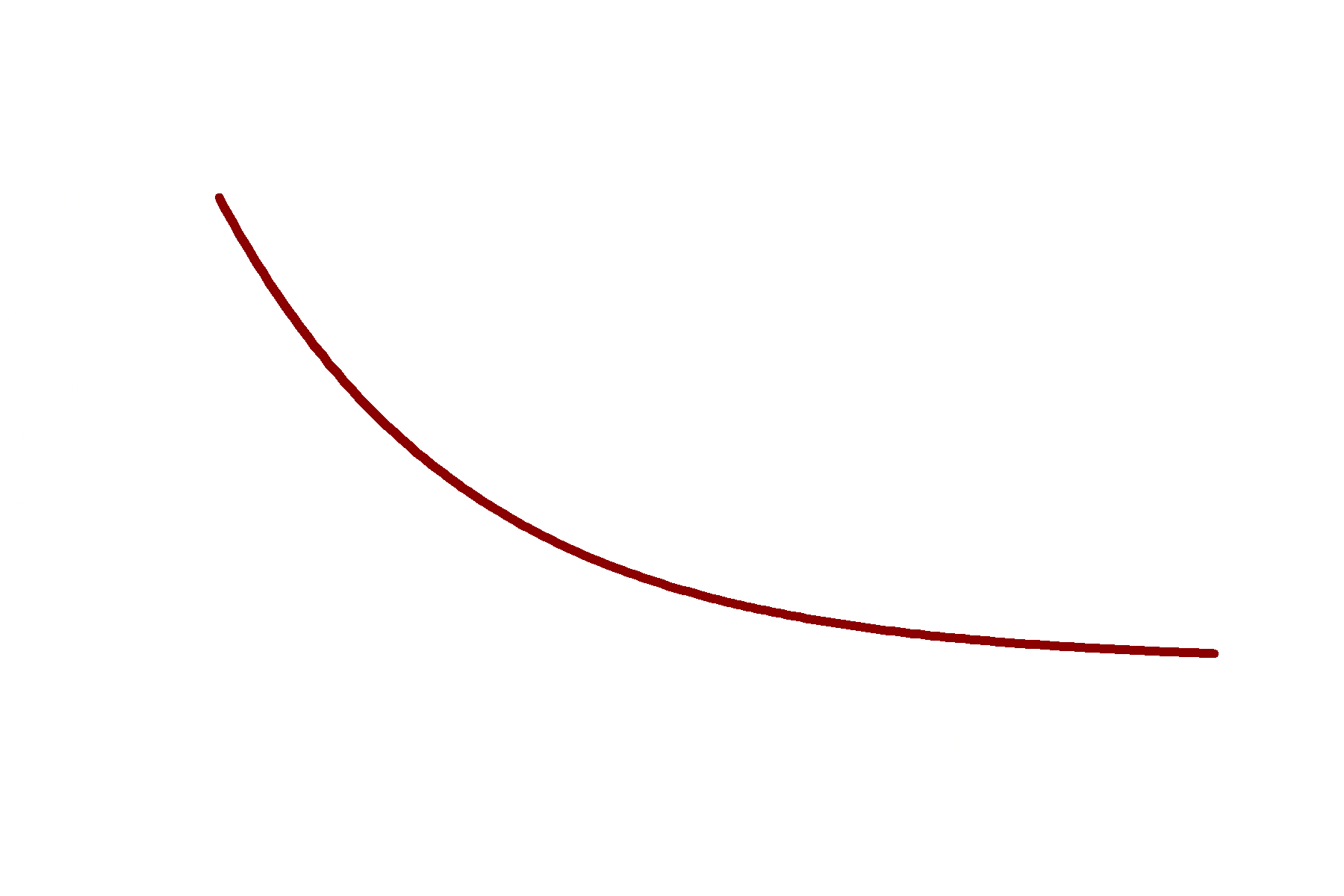 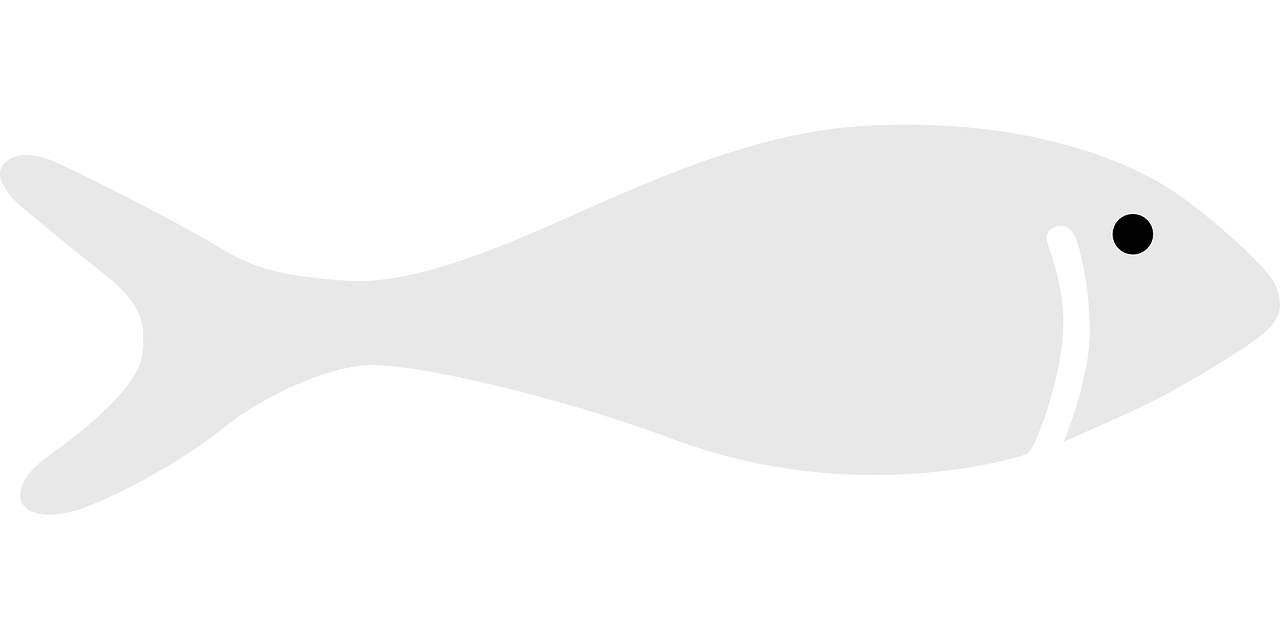 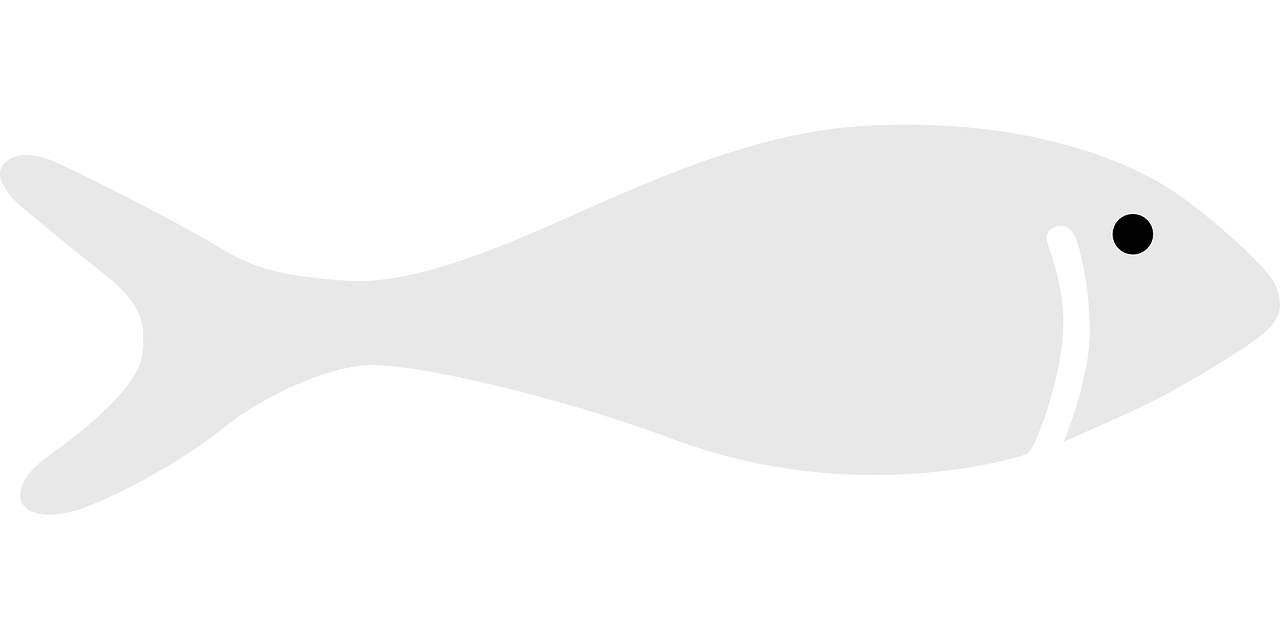 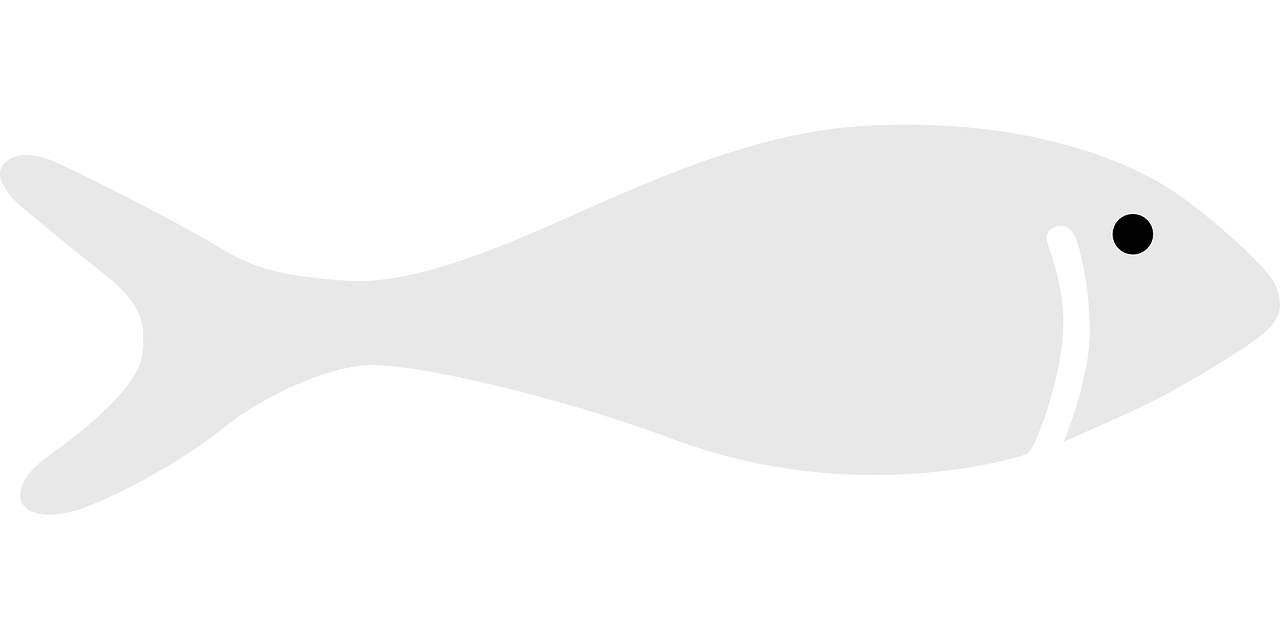 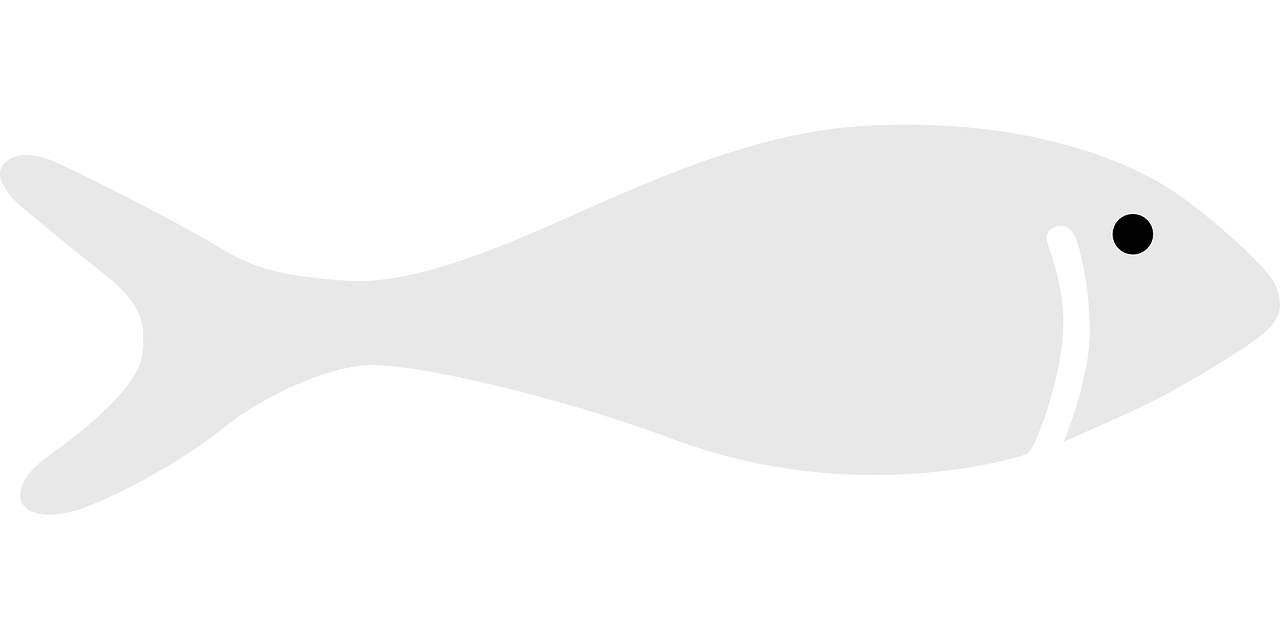 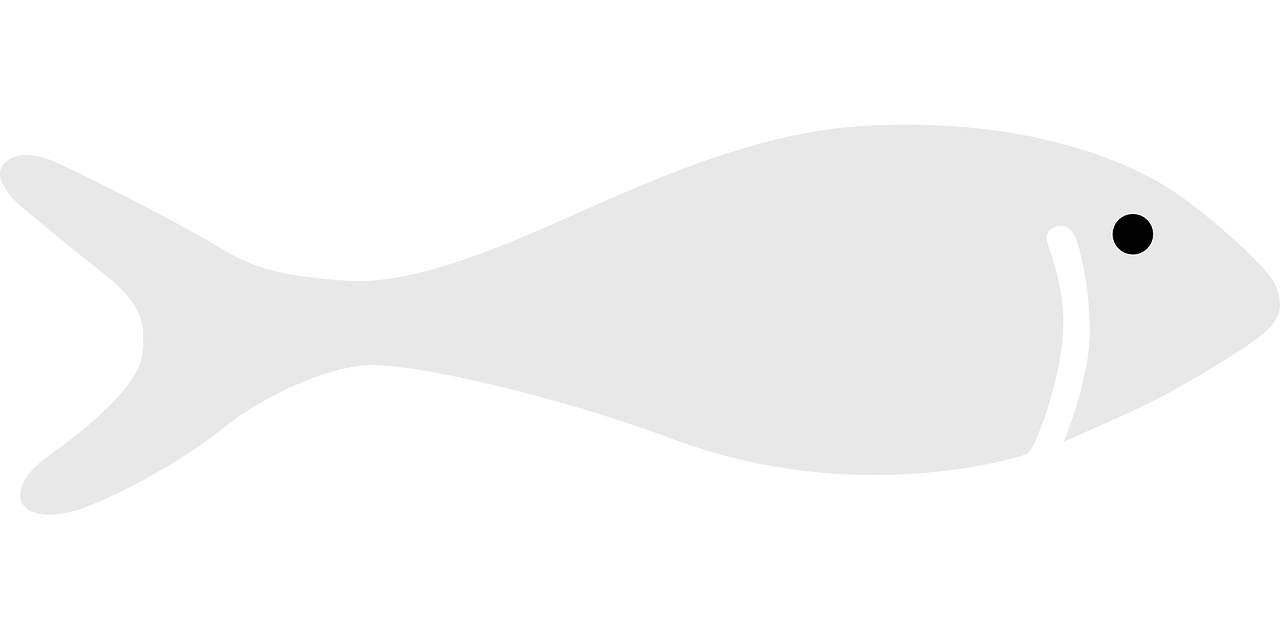 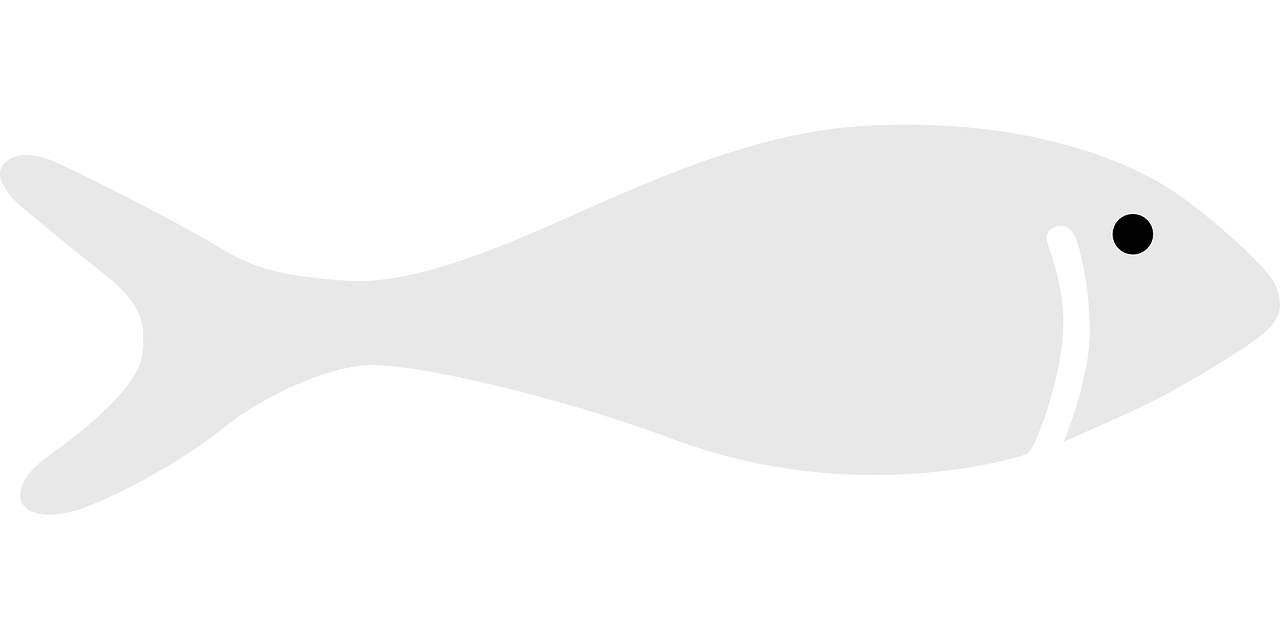 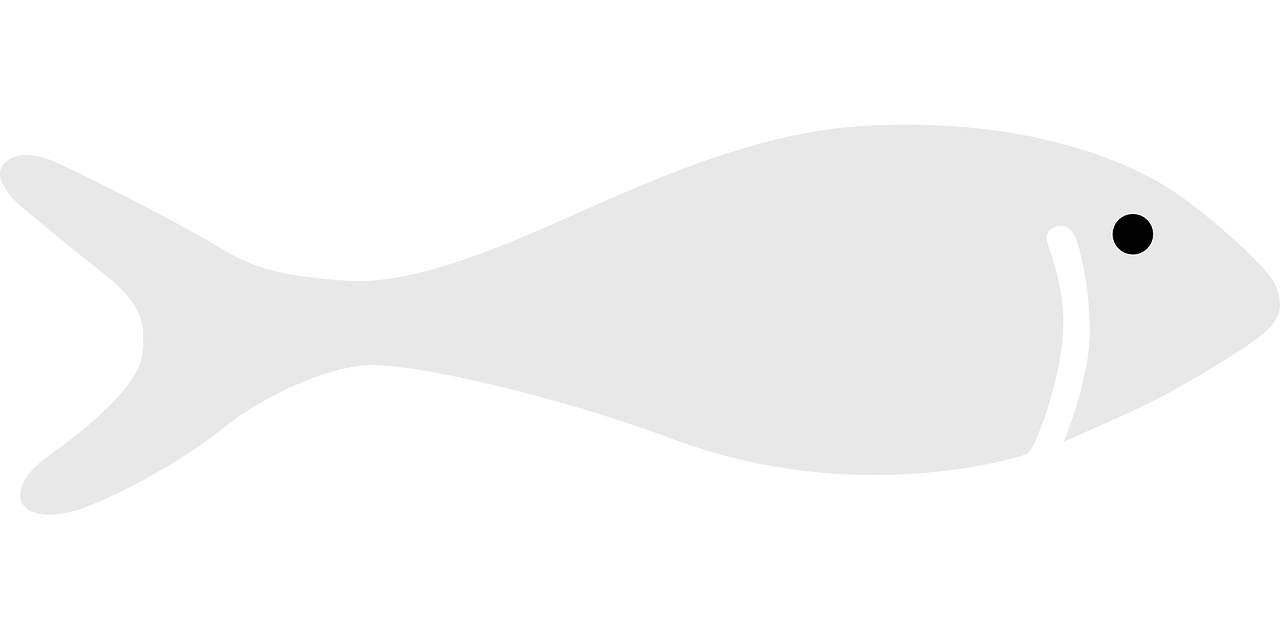 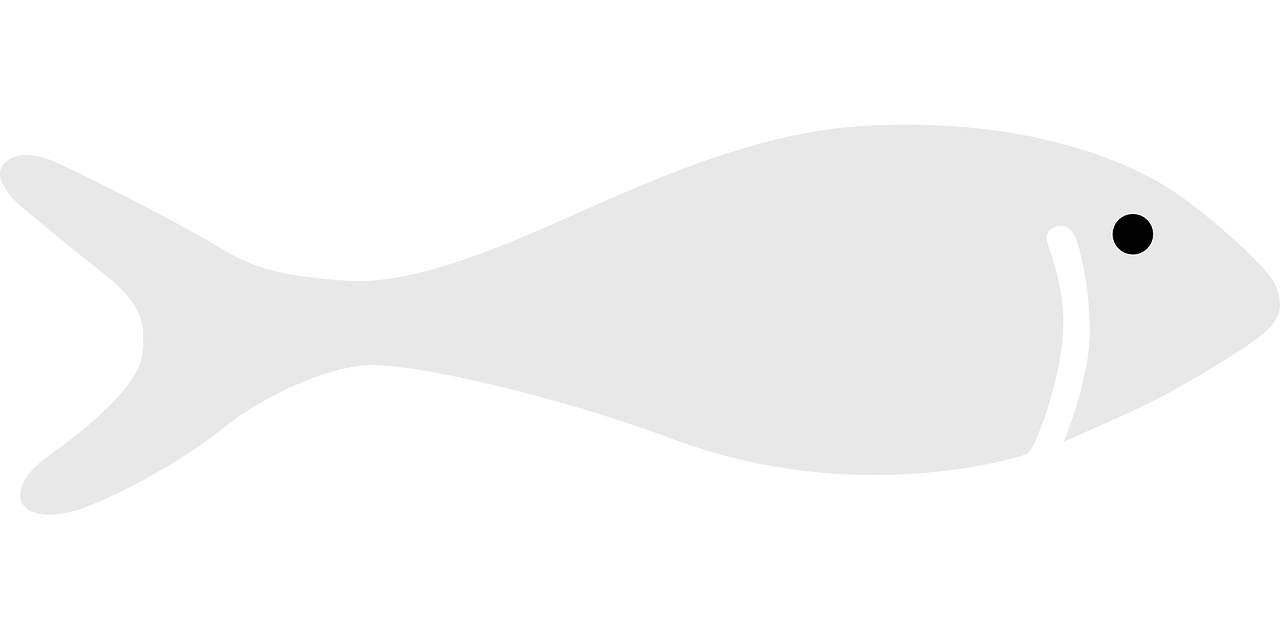 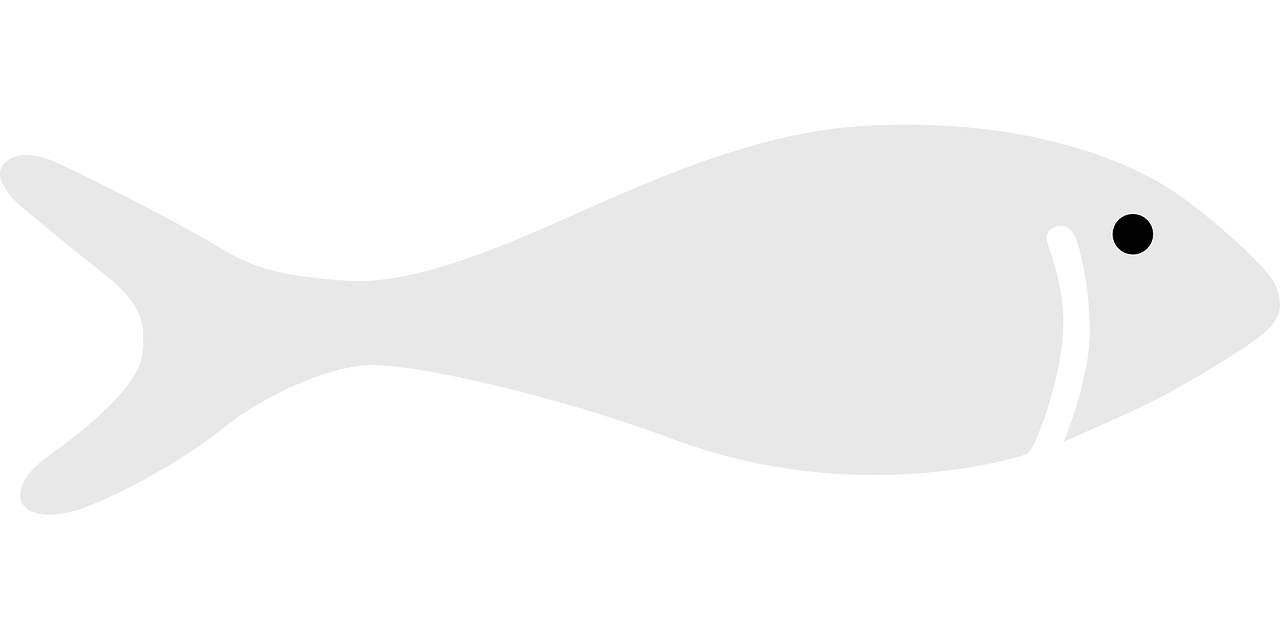 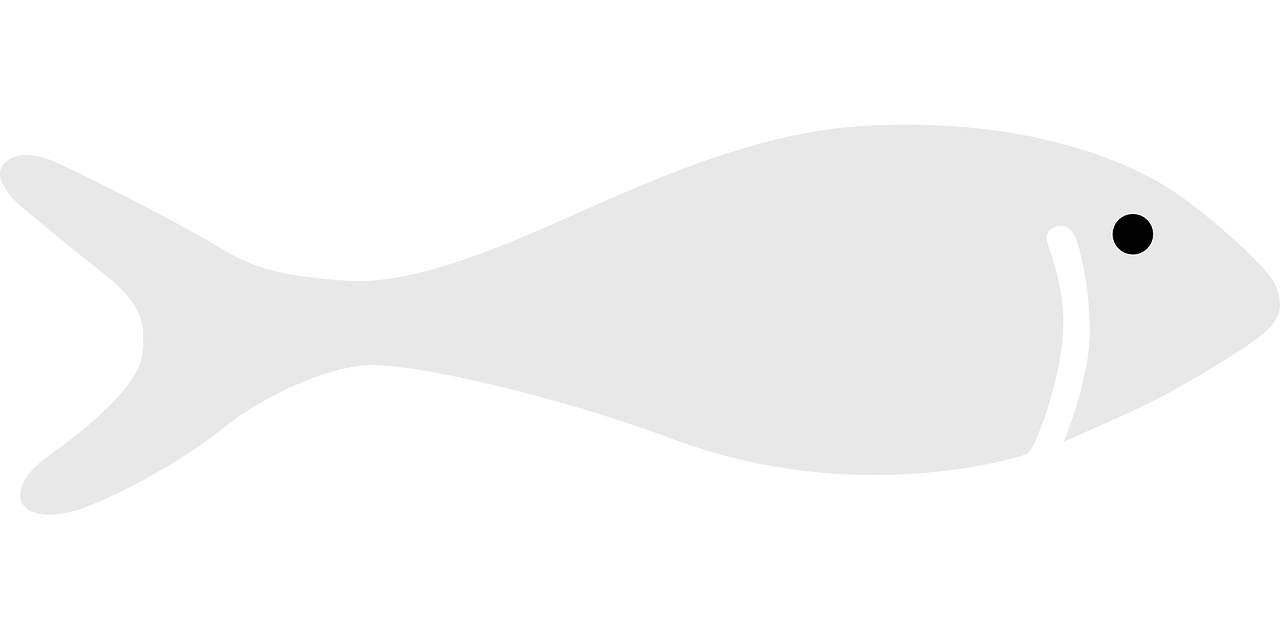 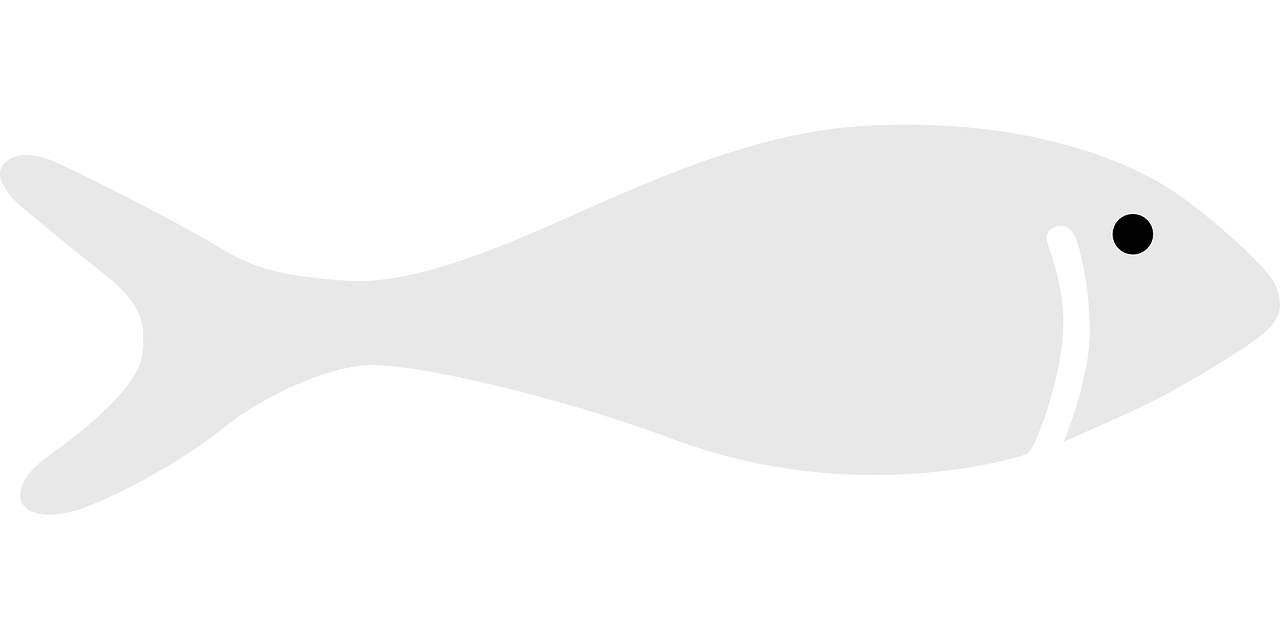 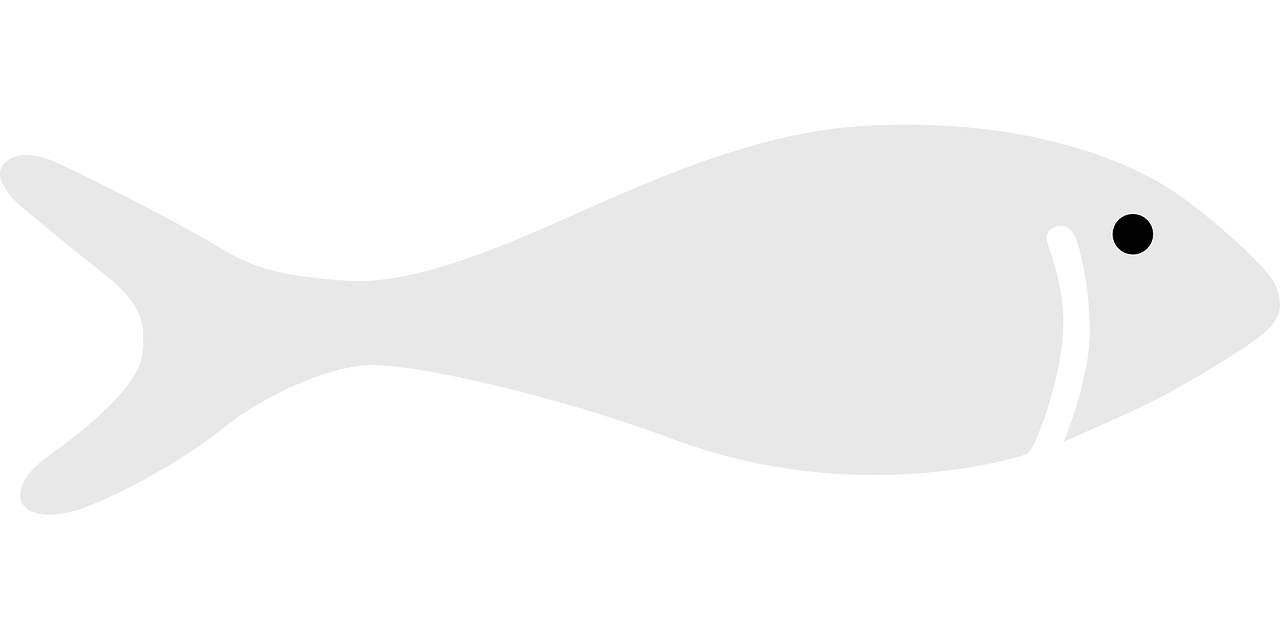 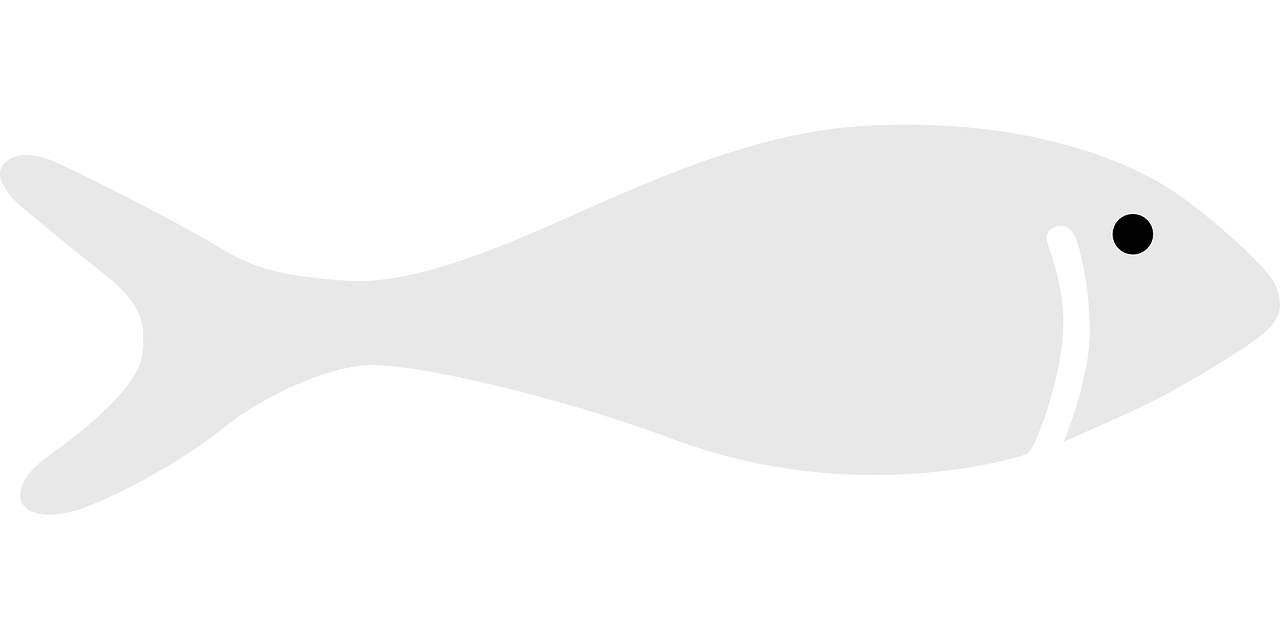 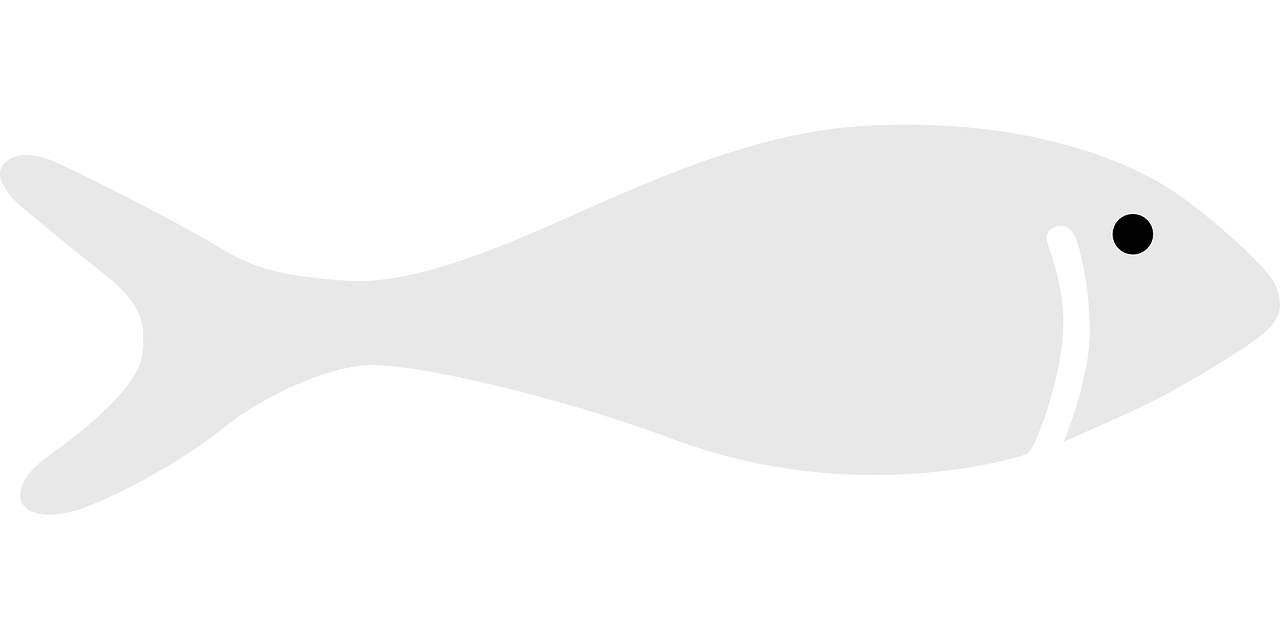 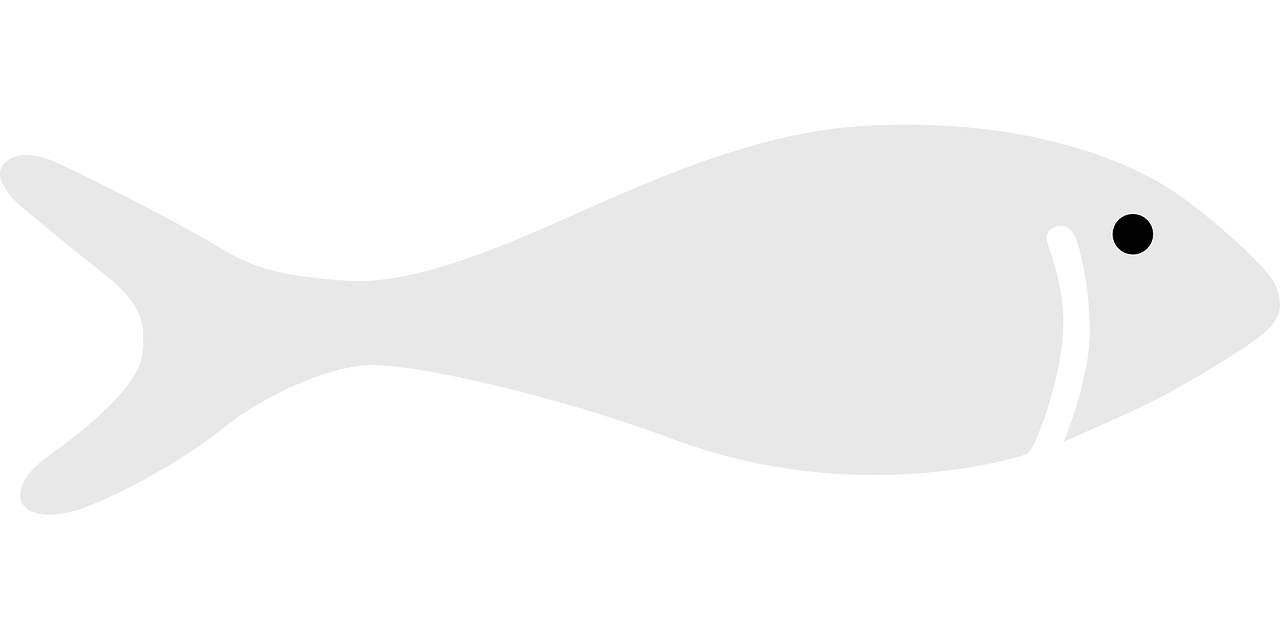 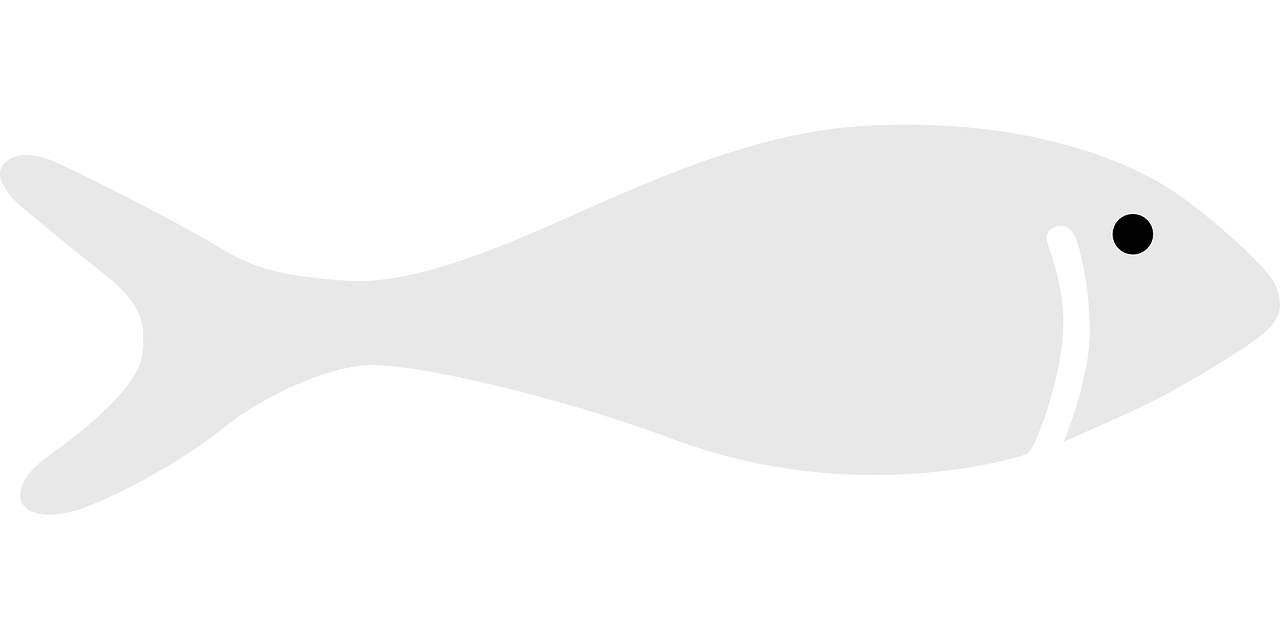 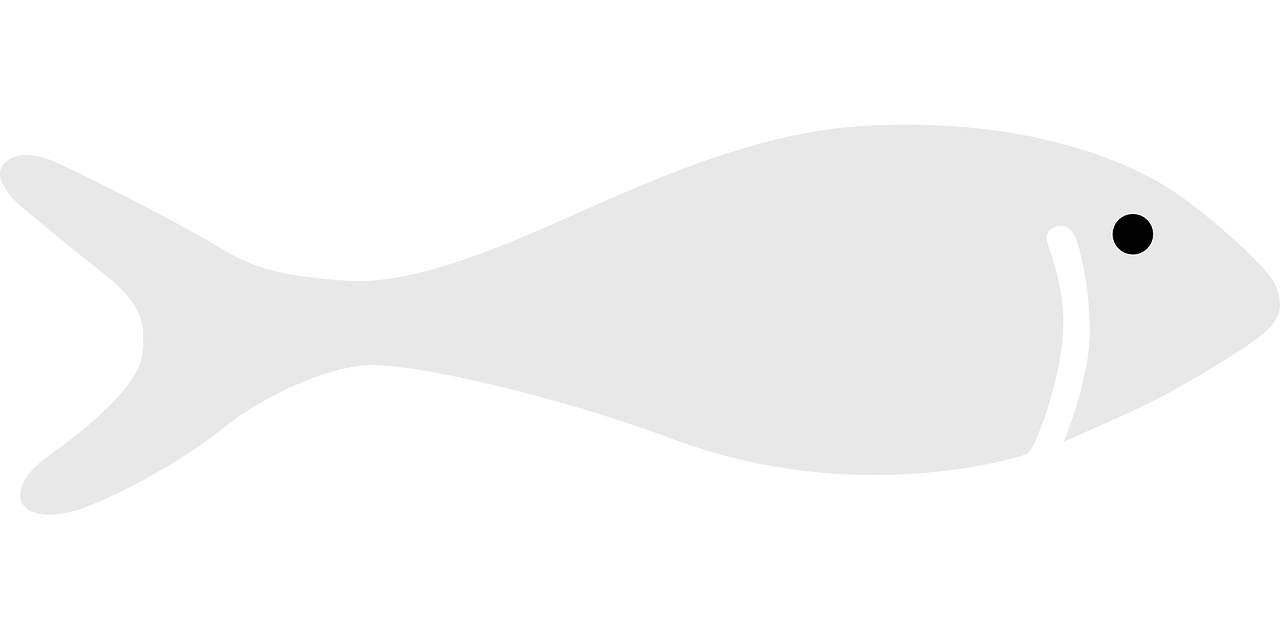 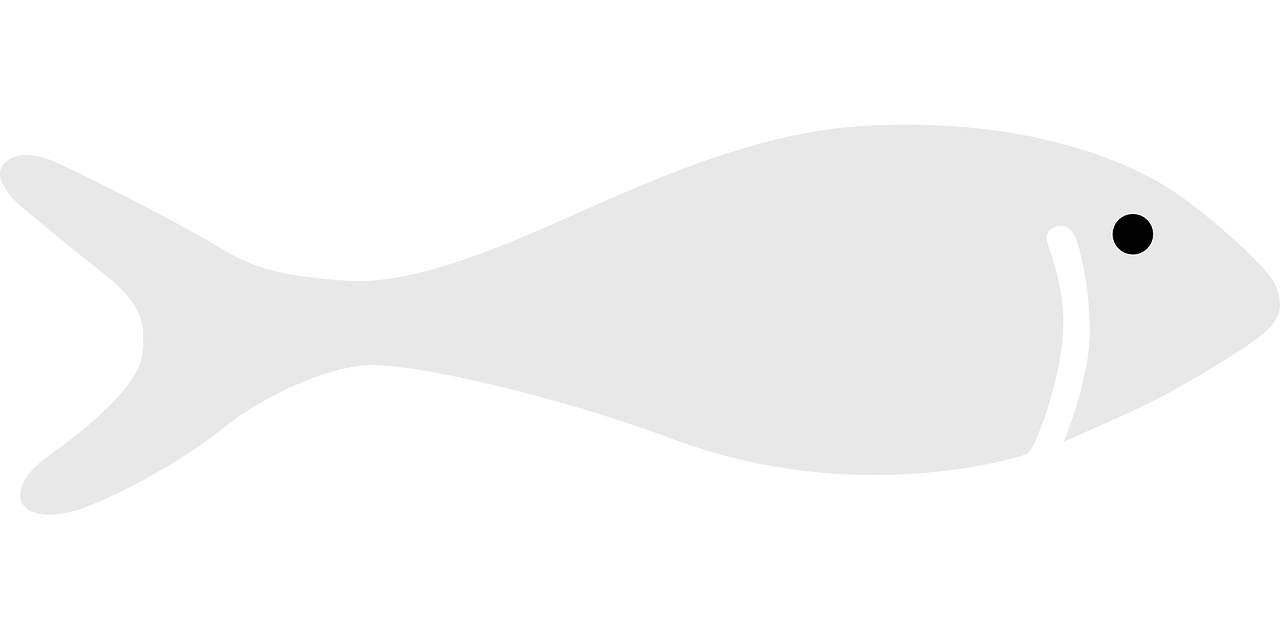 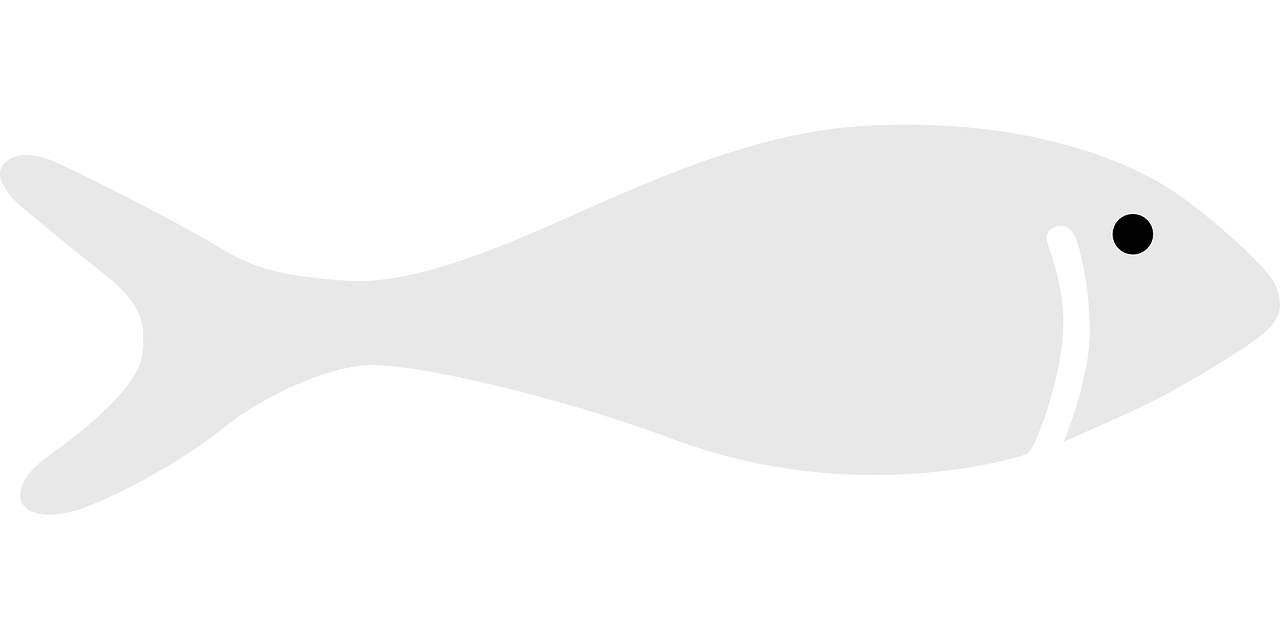 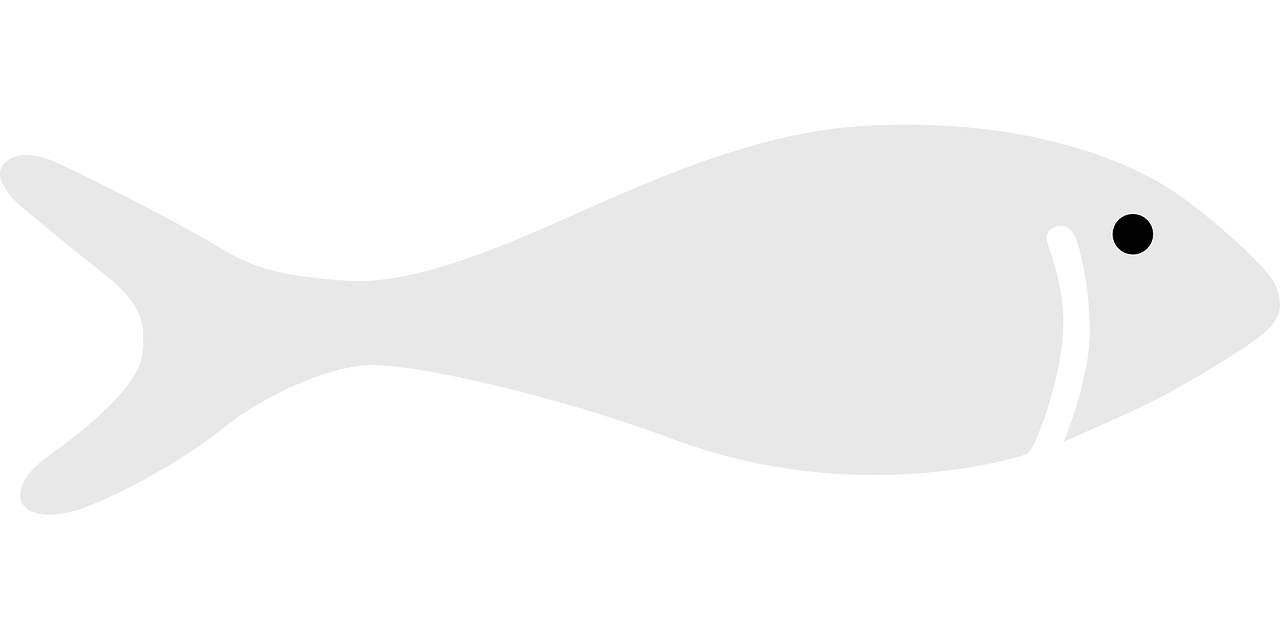 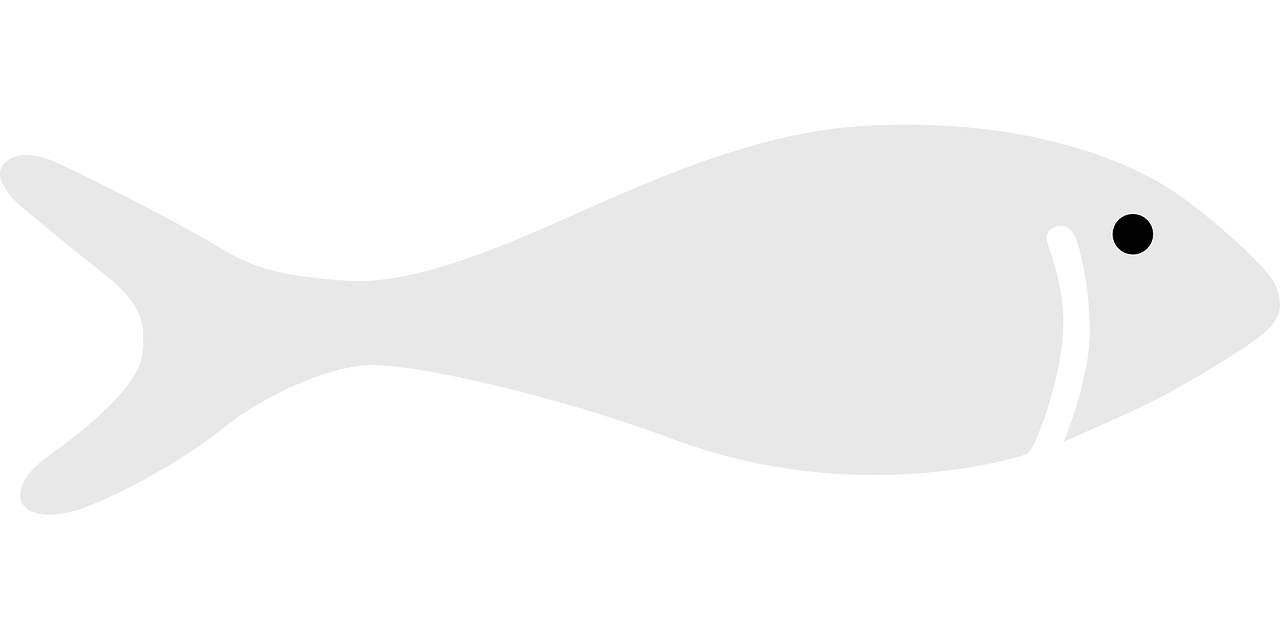 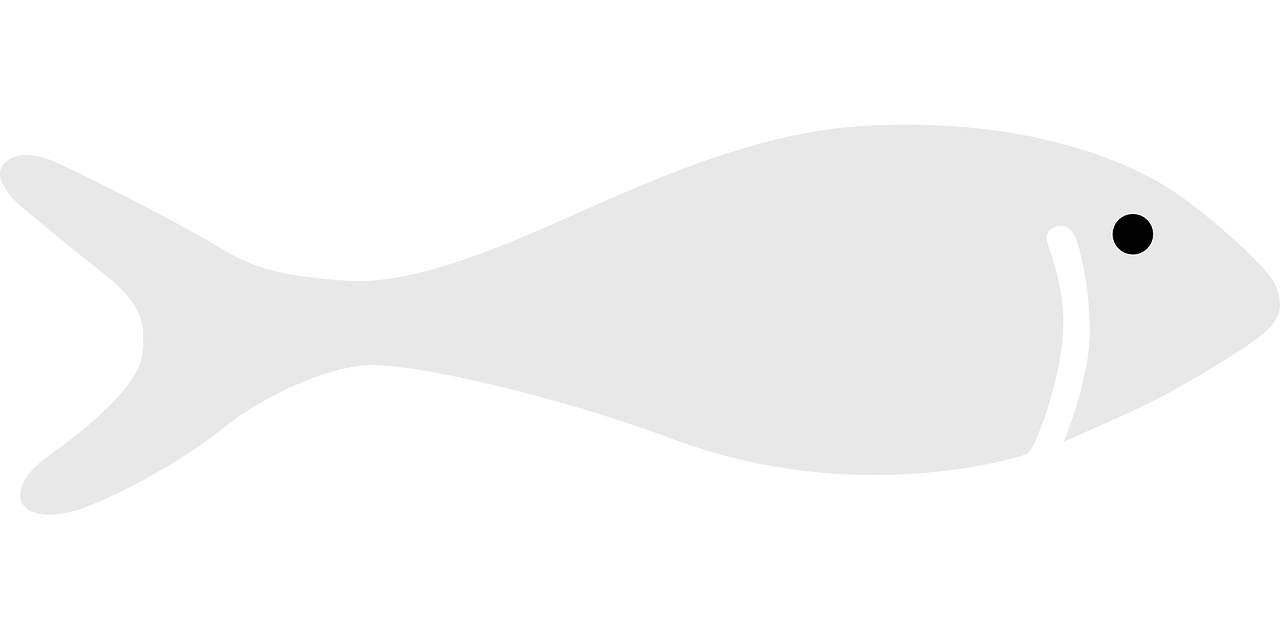 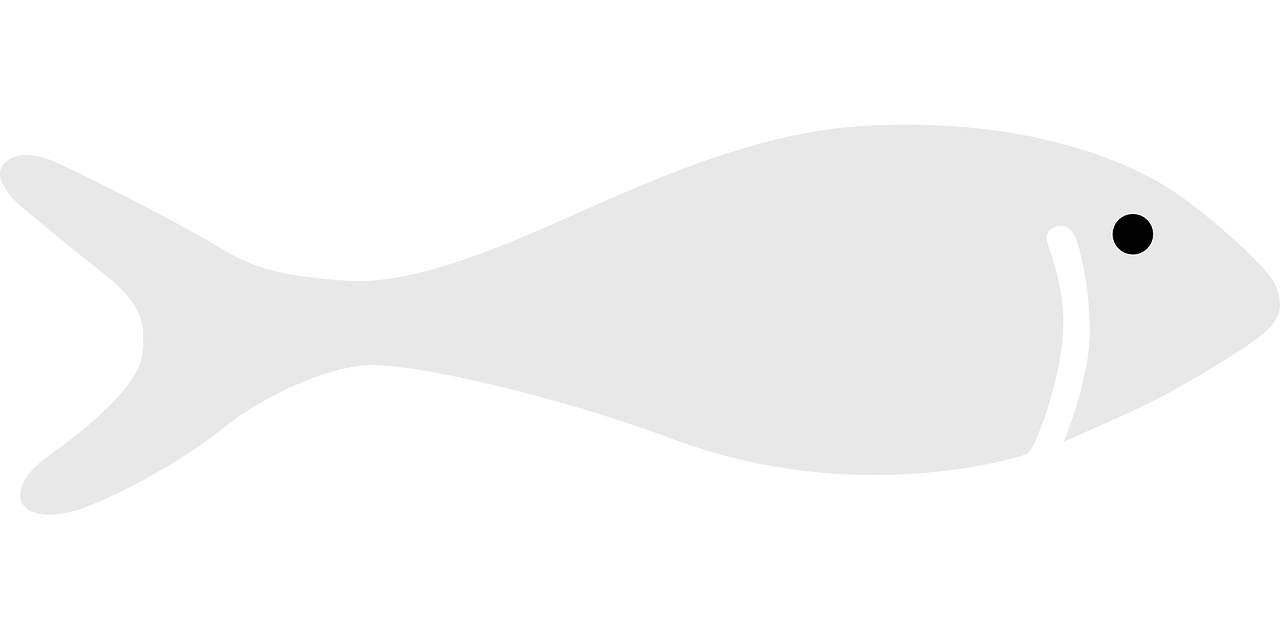 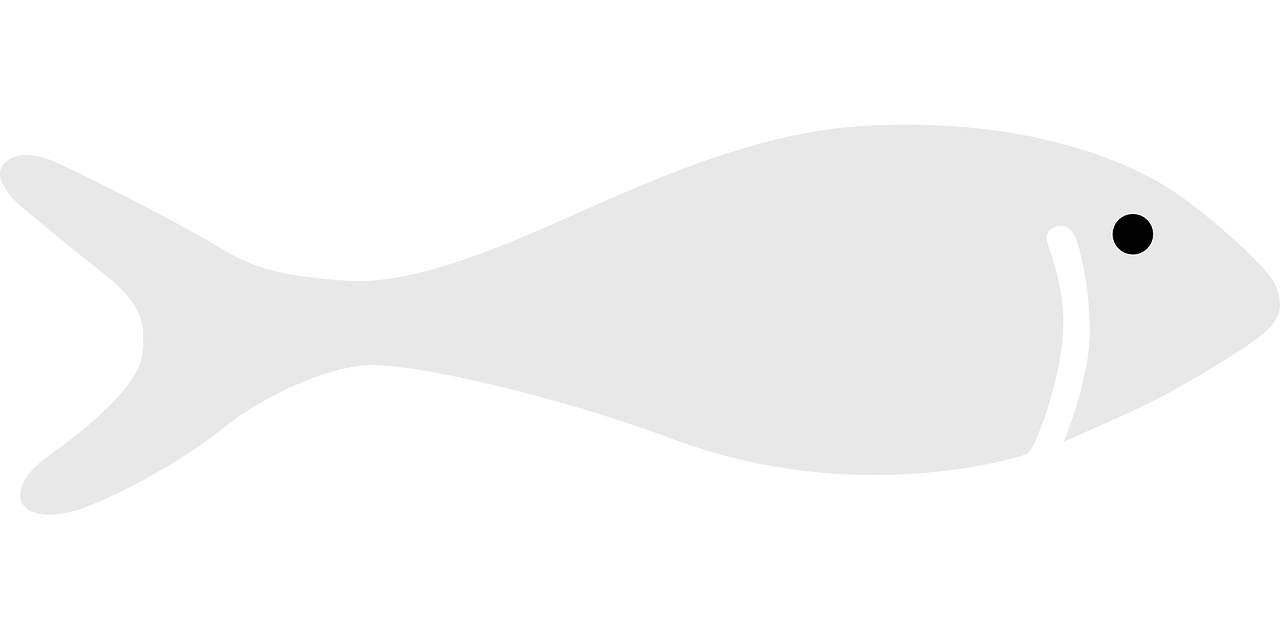 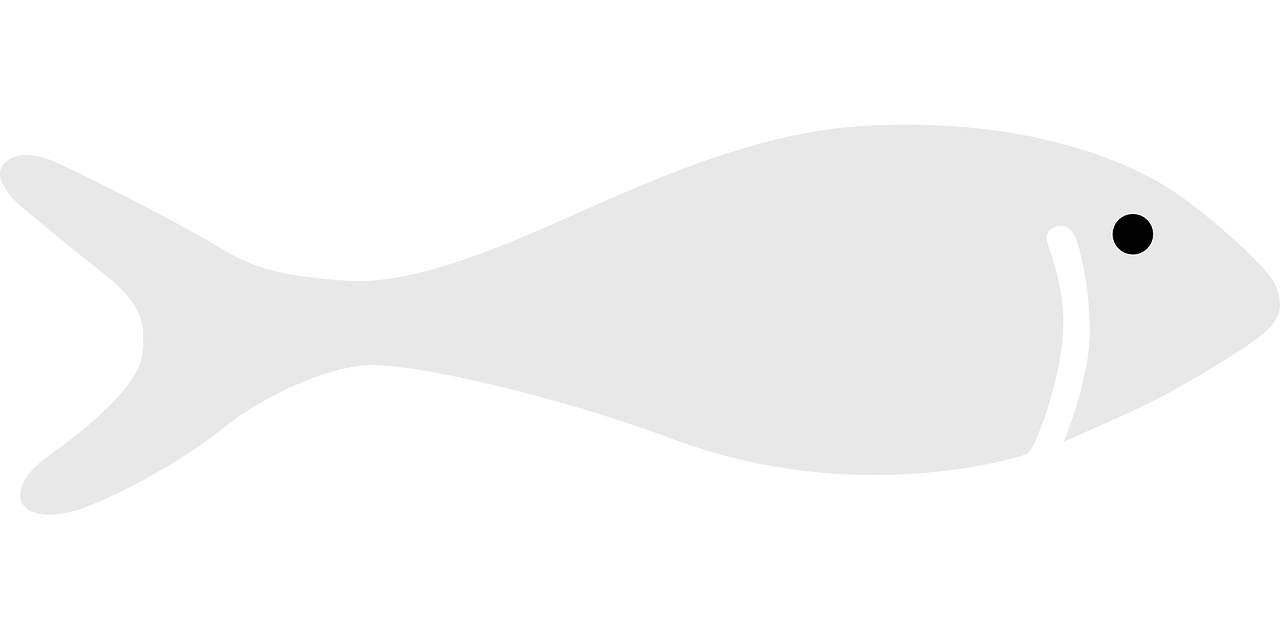 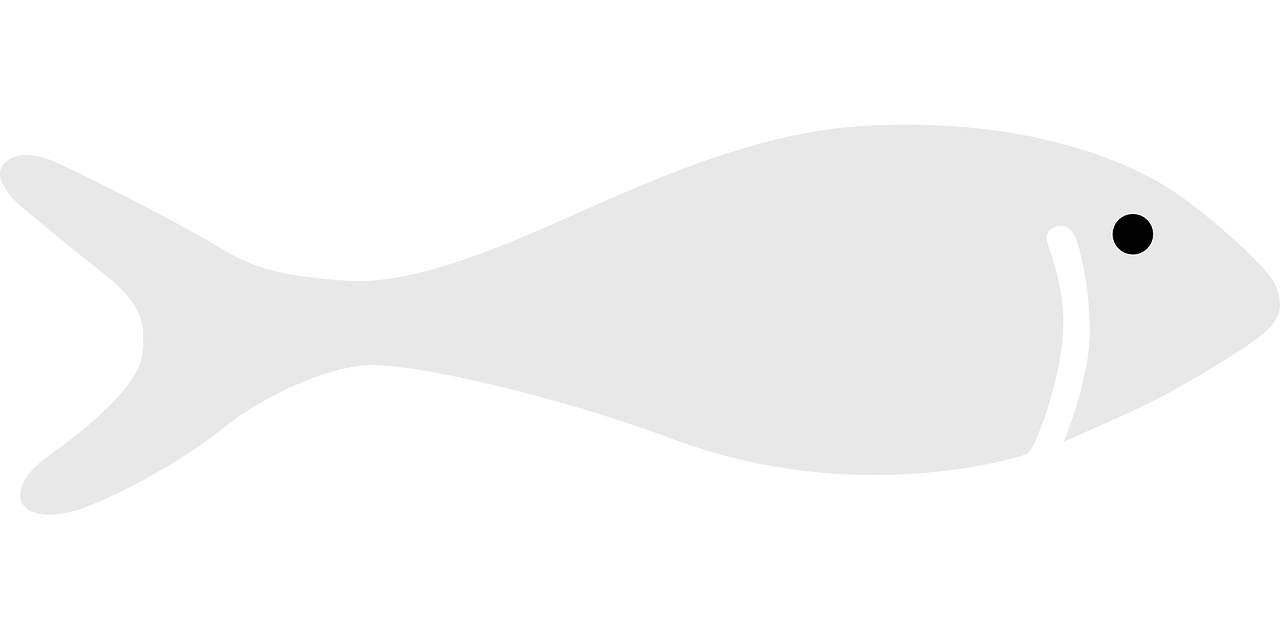 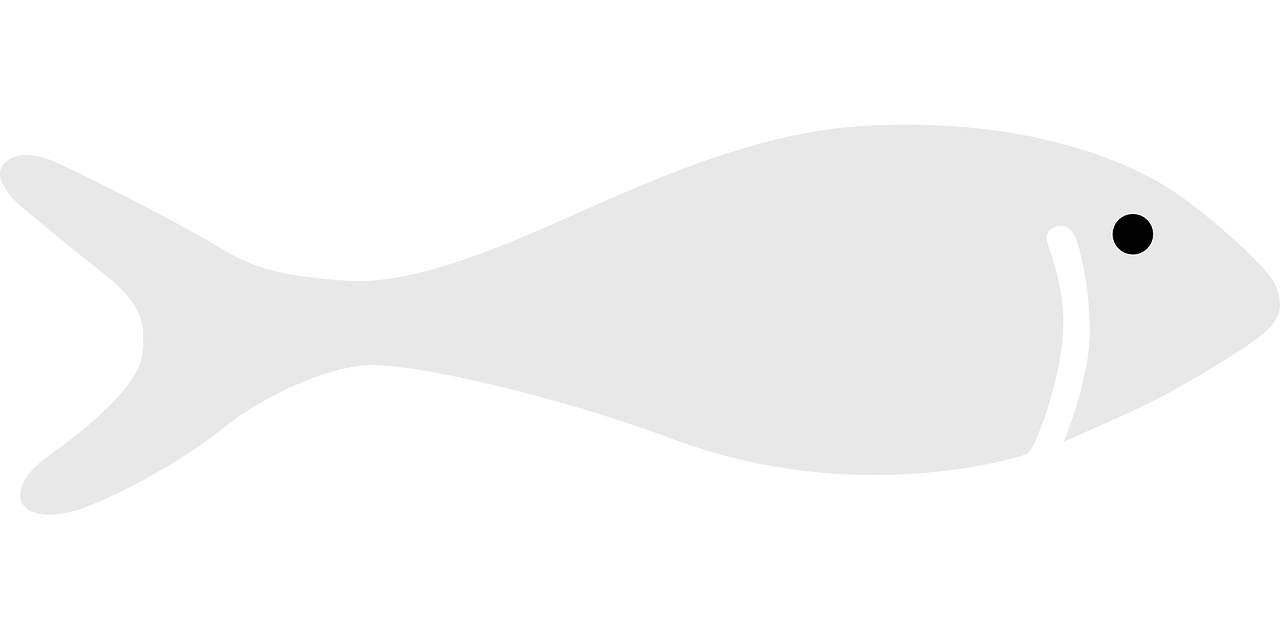 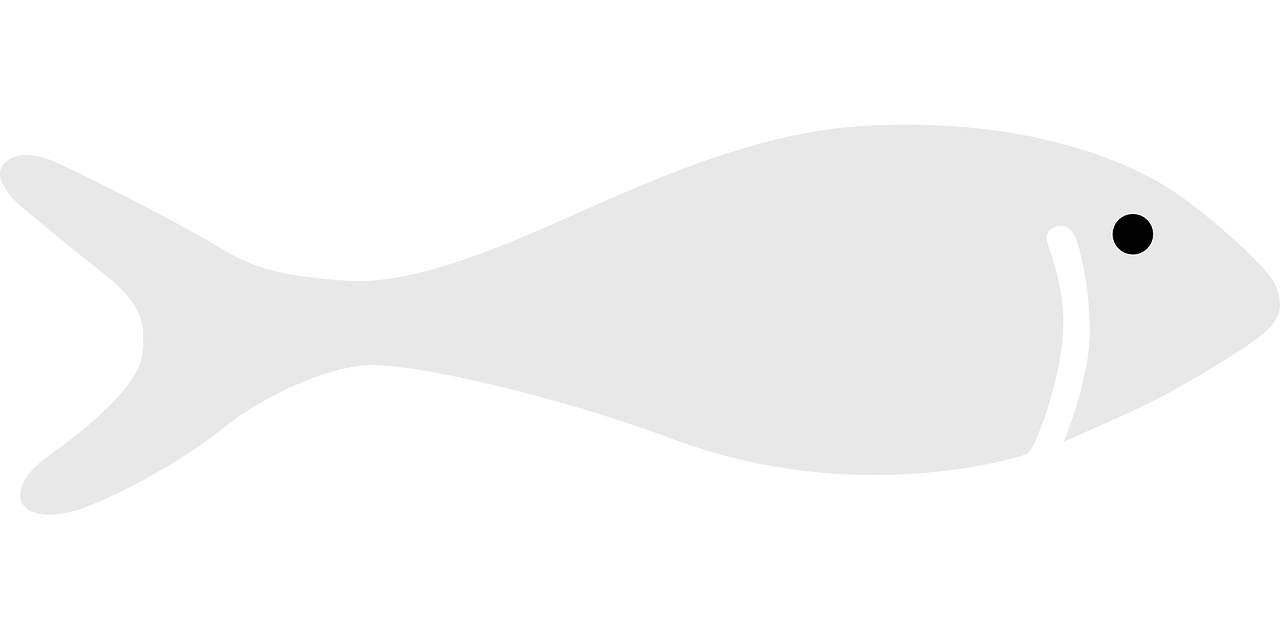 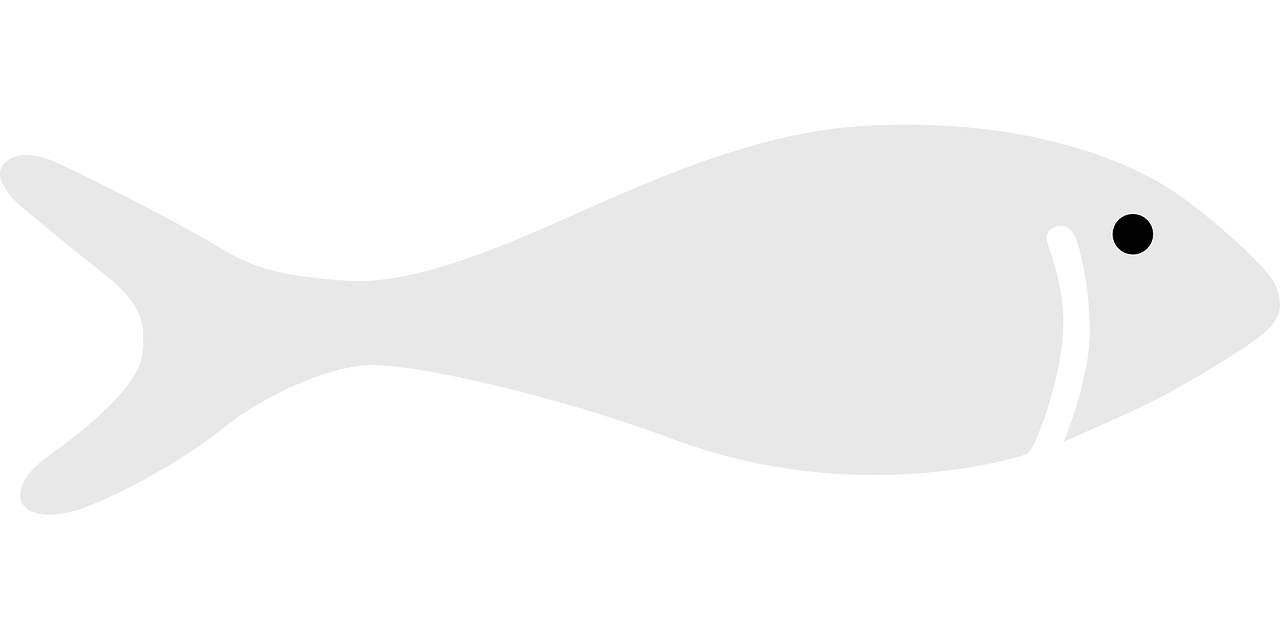 Fish die out naturally over time
As a cohort of fish ages, the number of fish decreases
Or wait, and let them grow?
Growth in length and weight
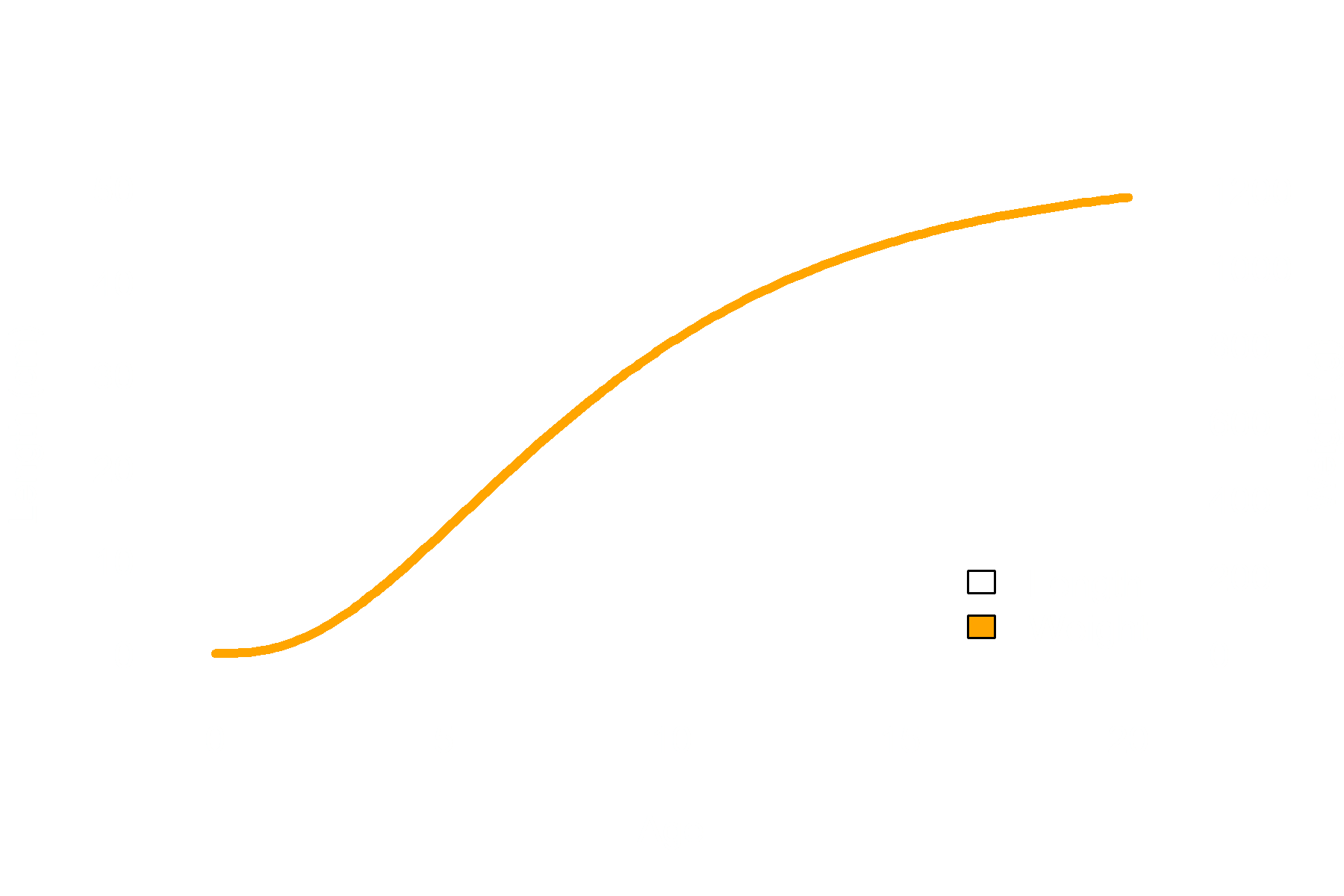 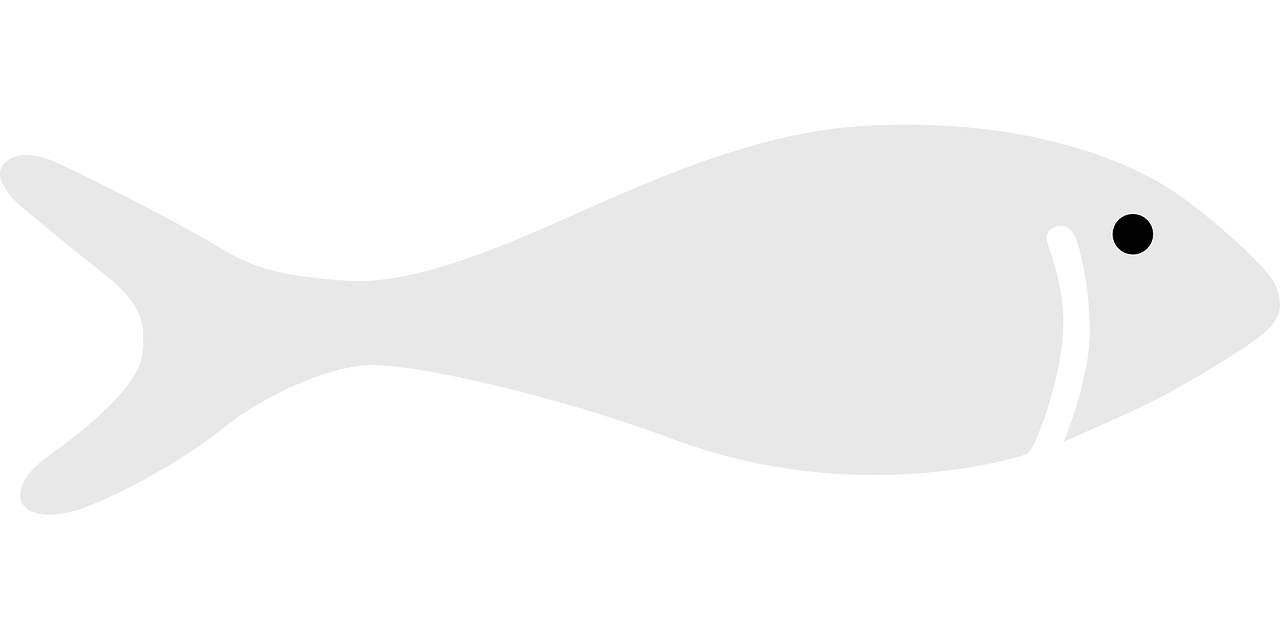 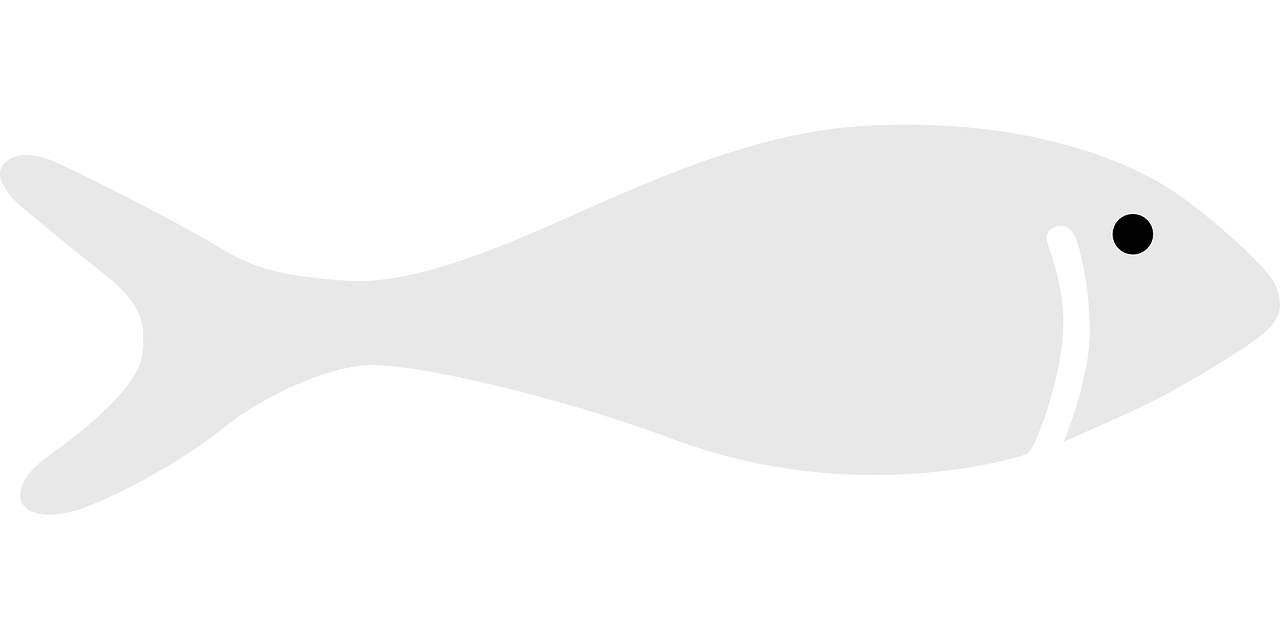 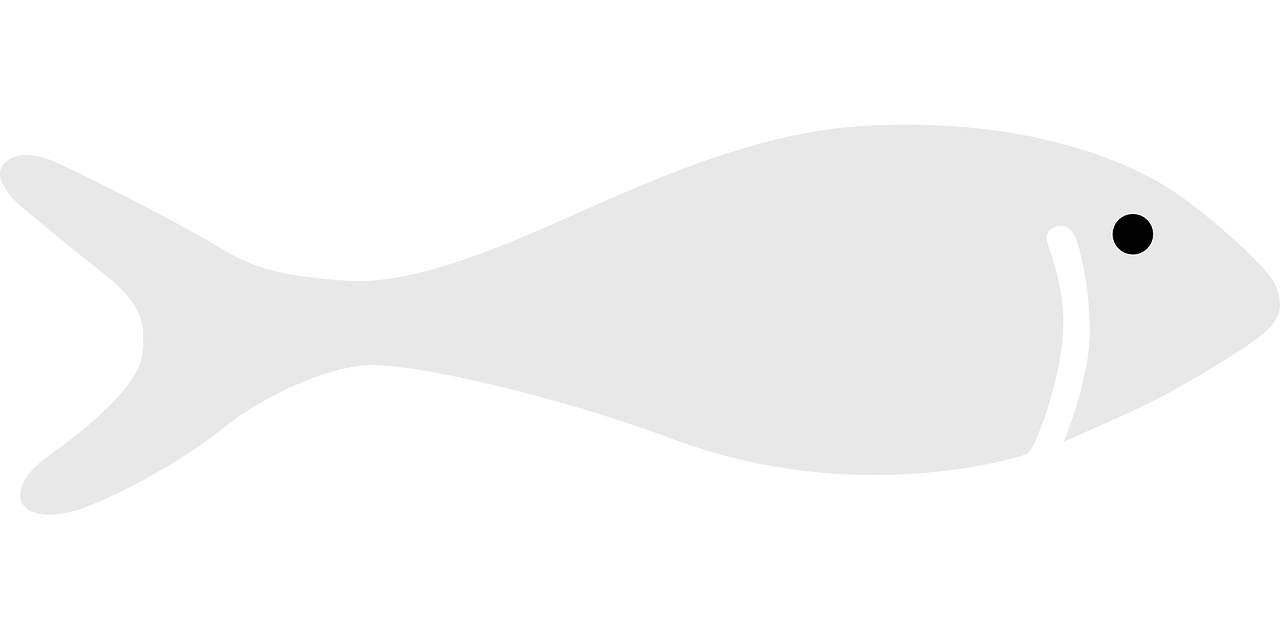 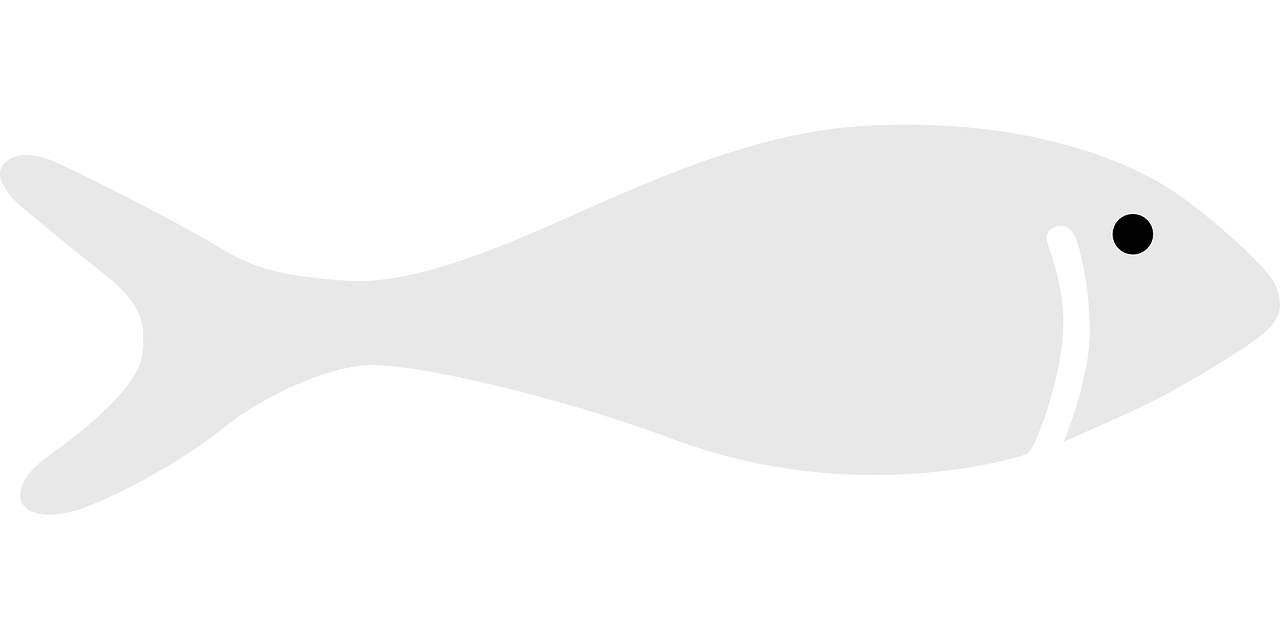 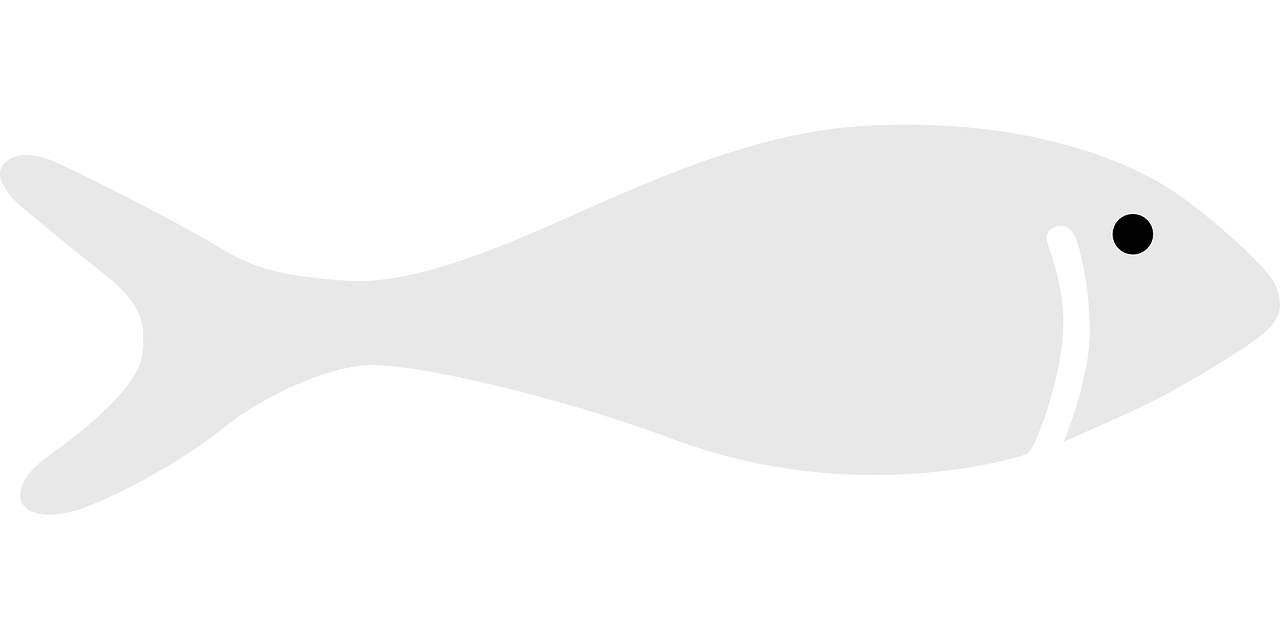 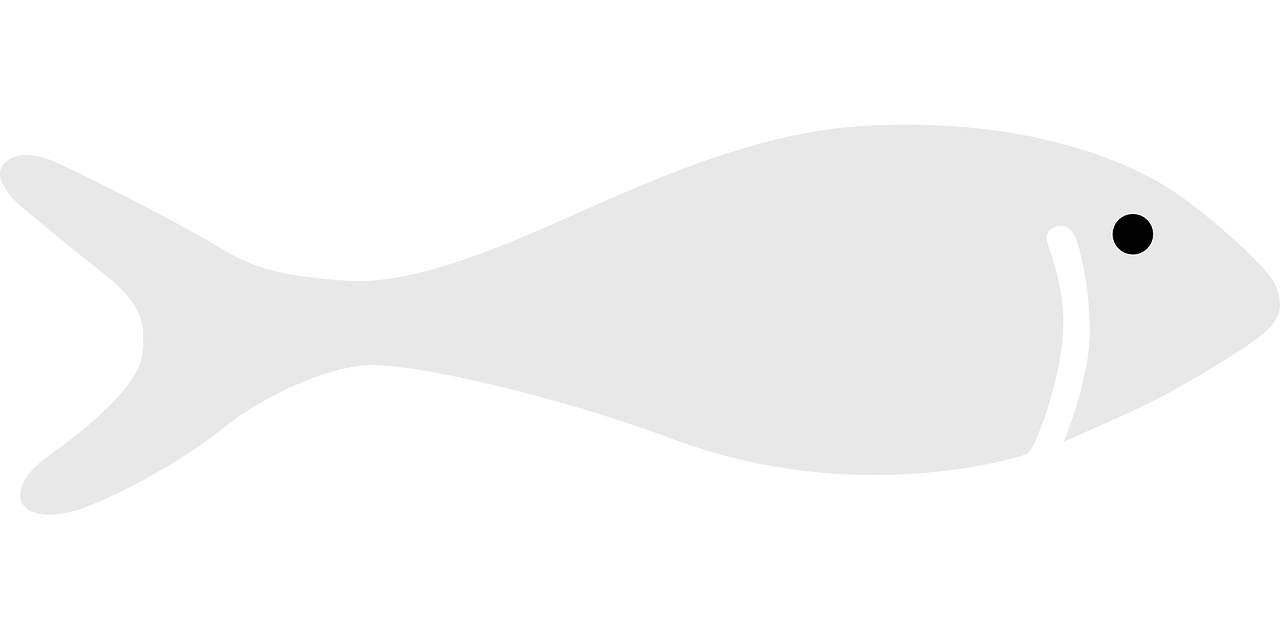 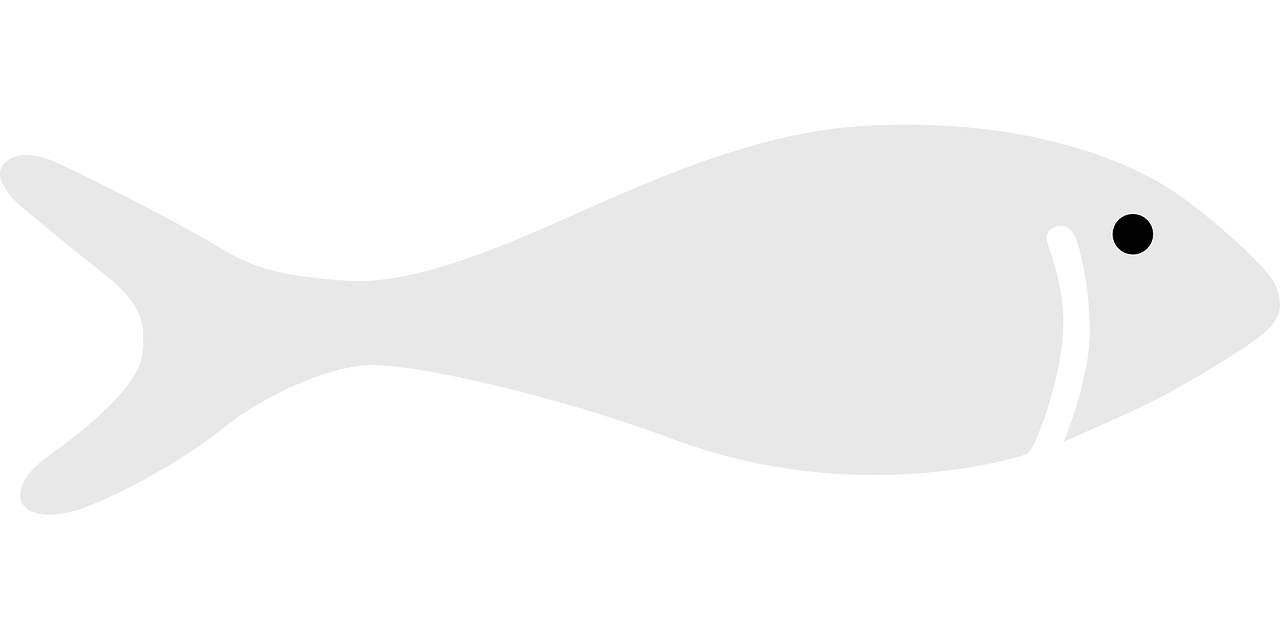 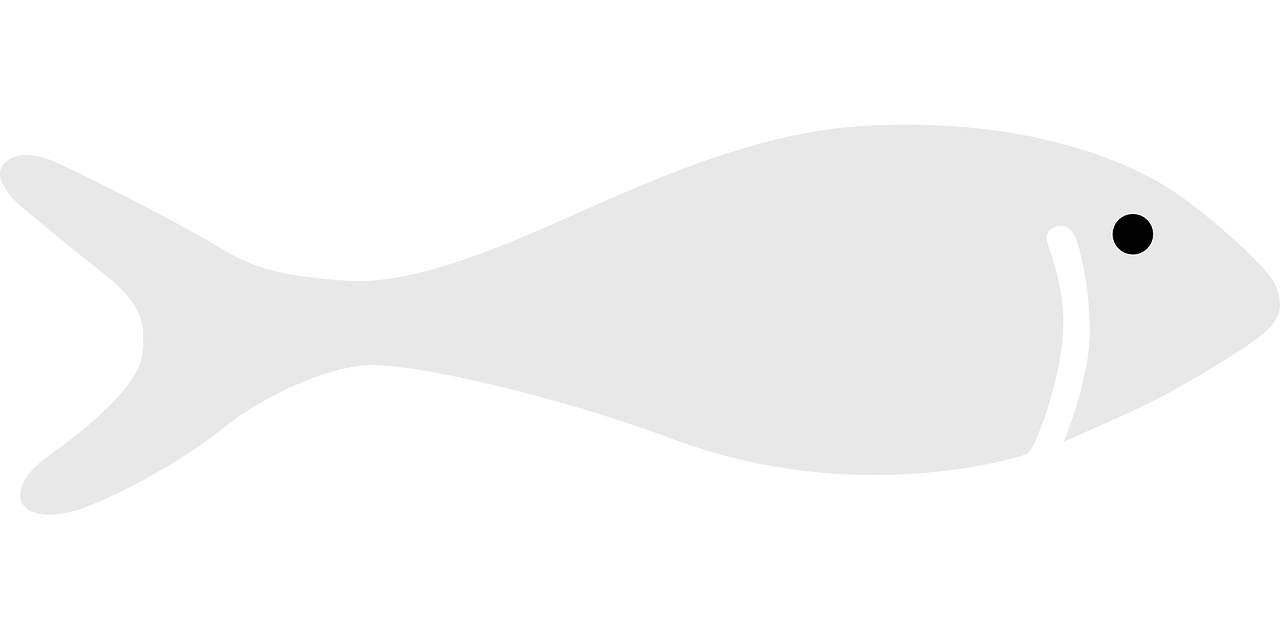 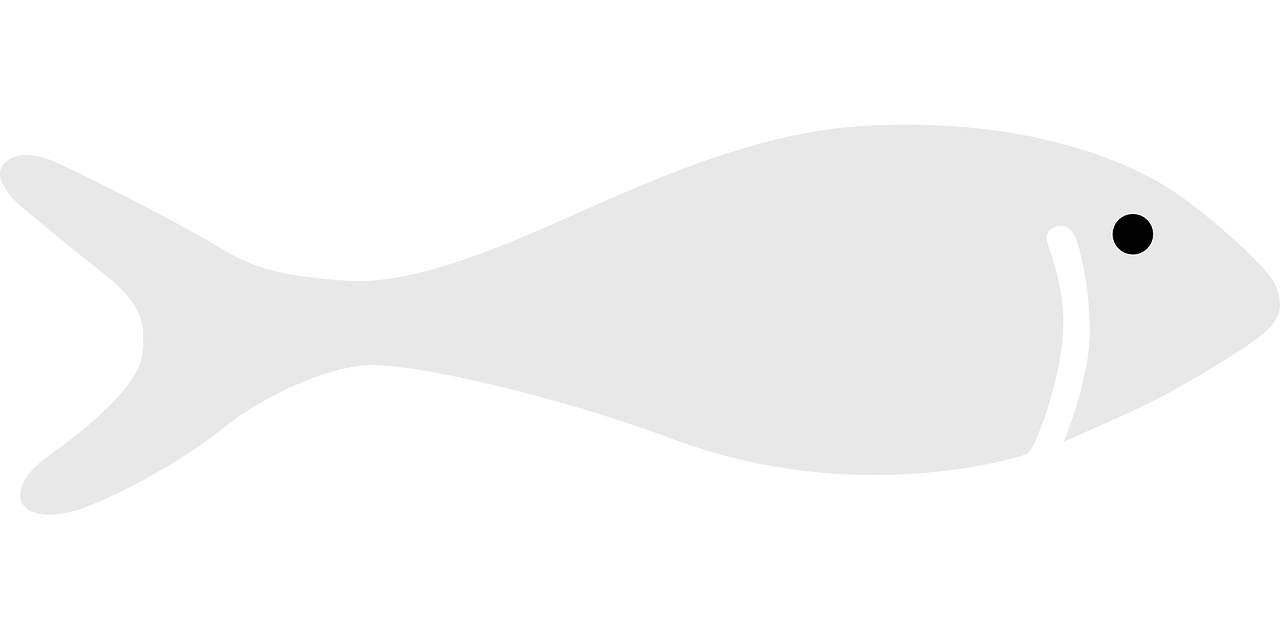 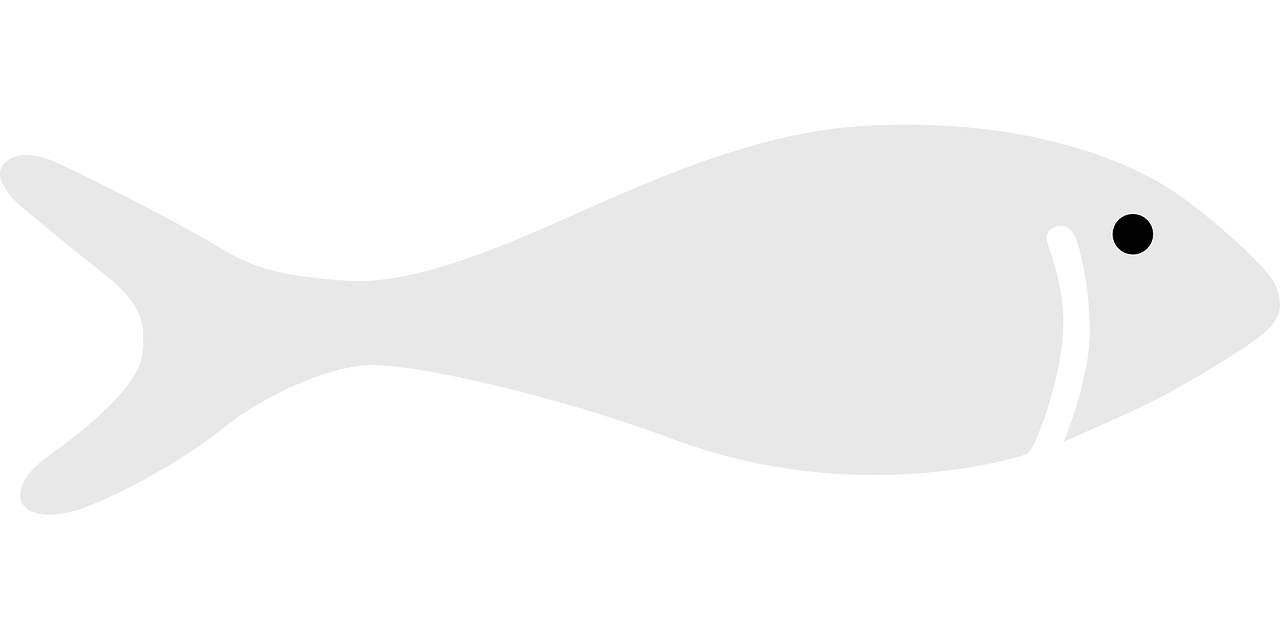 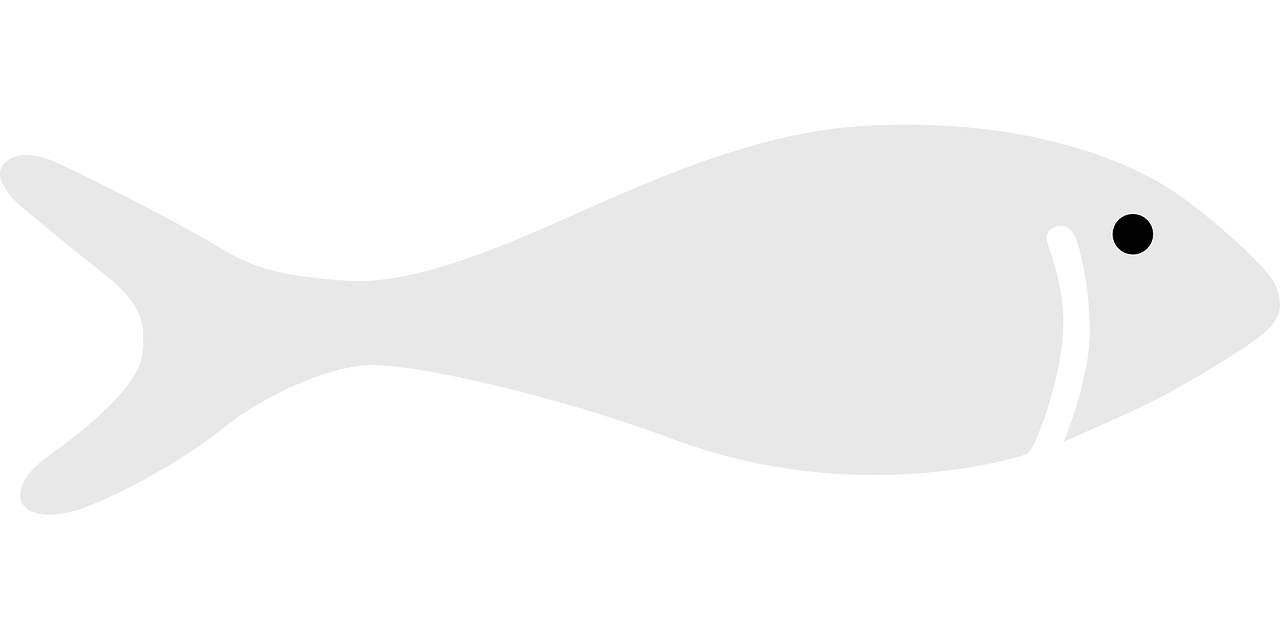 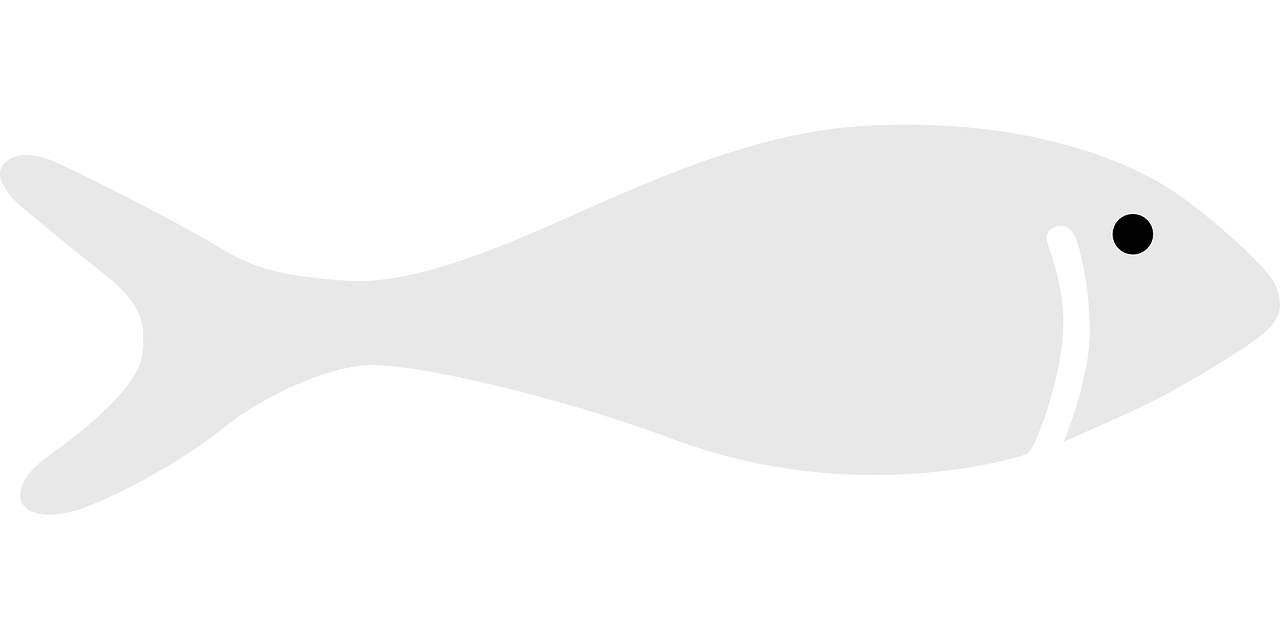 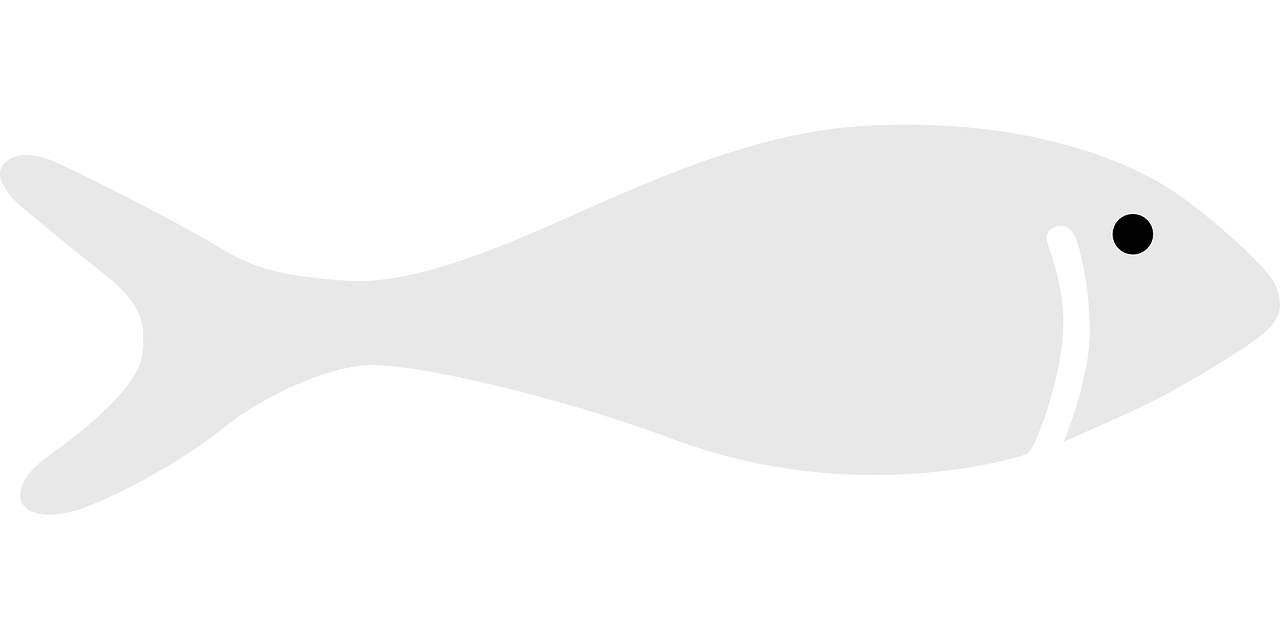 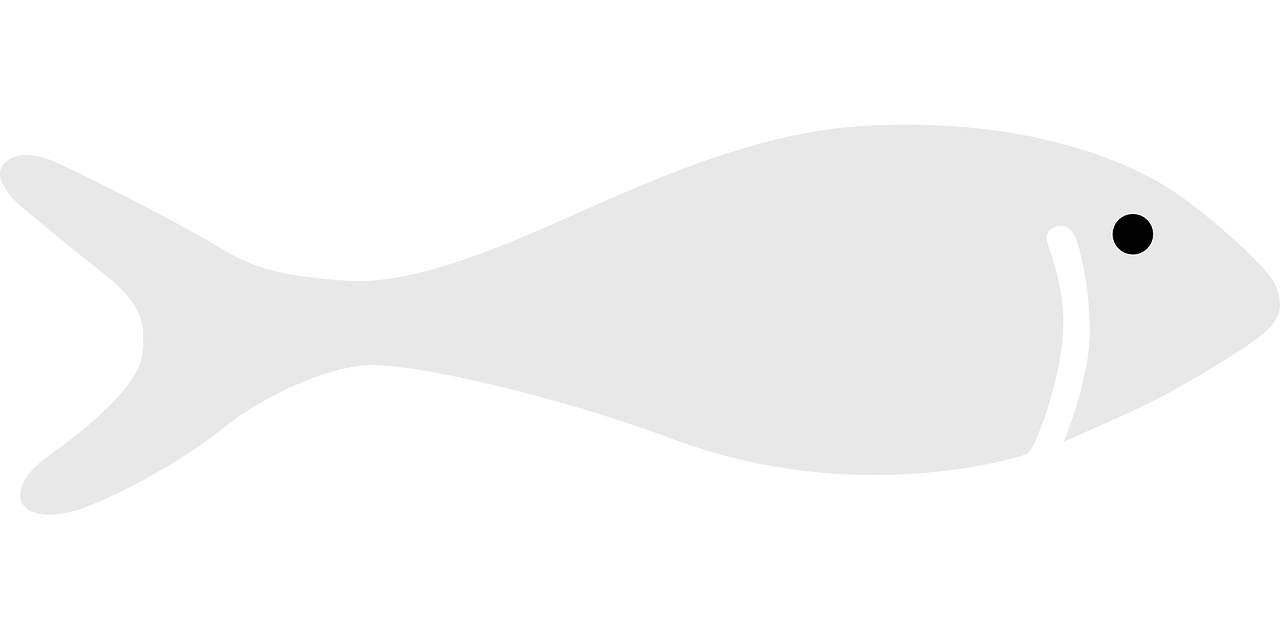 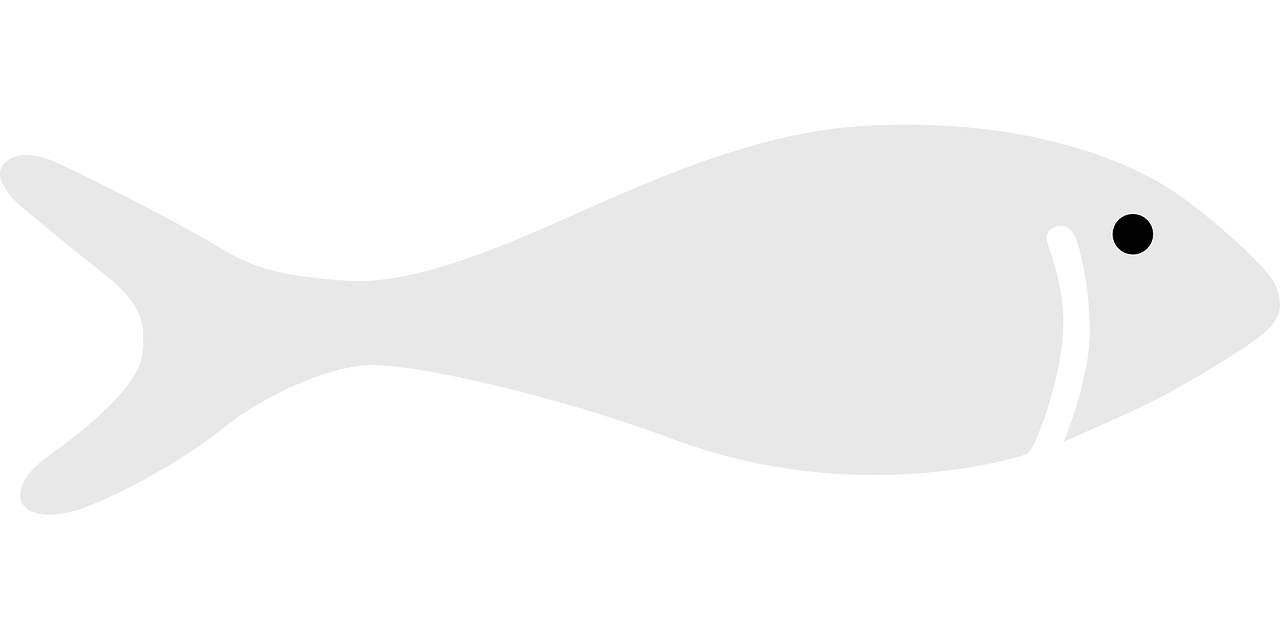 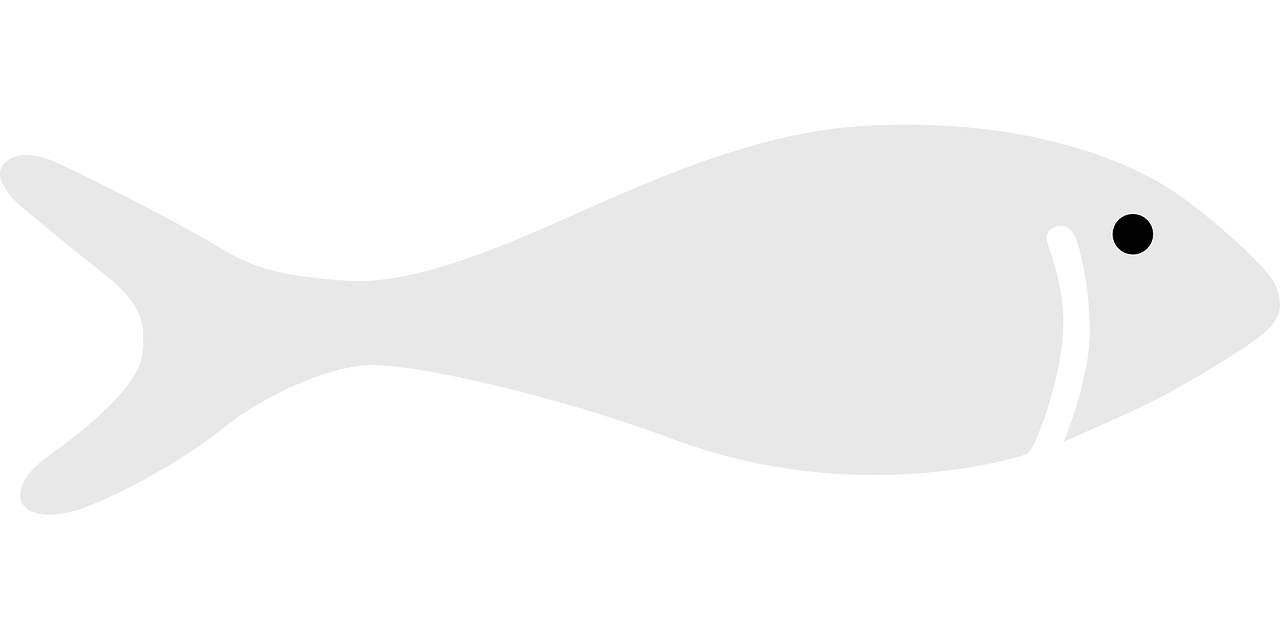 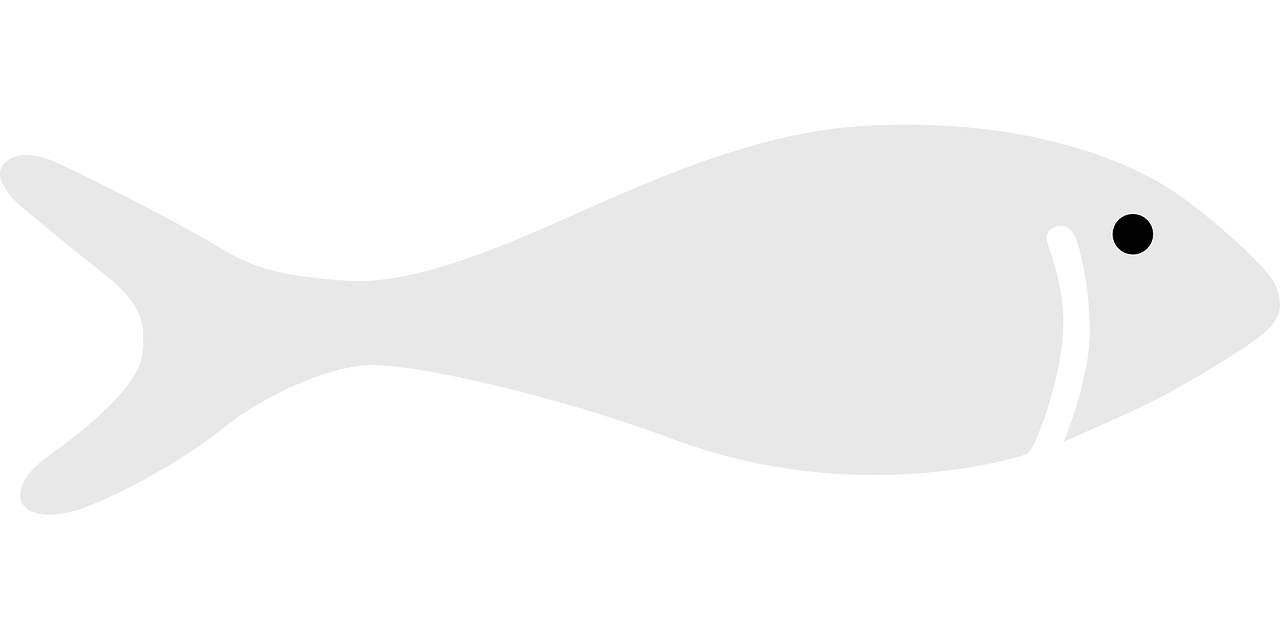 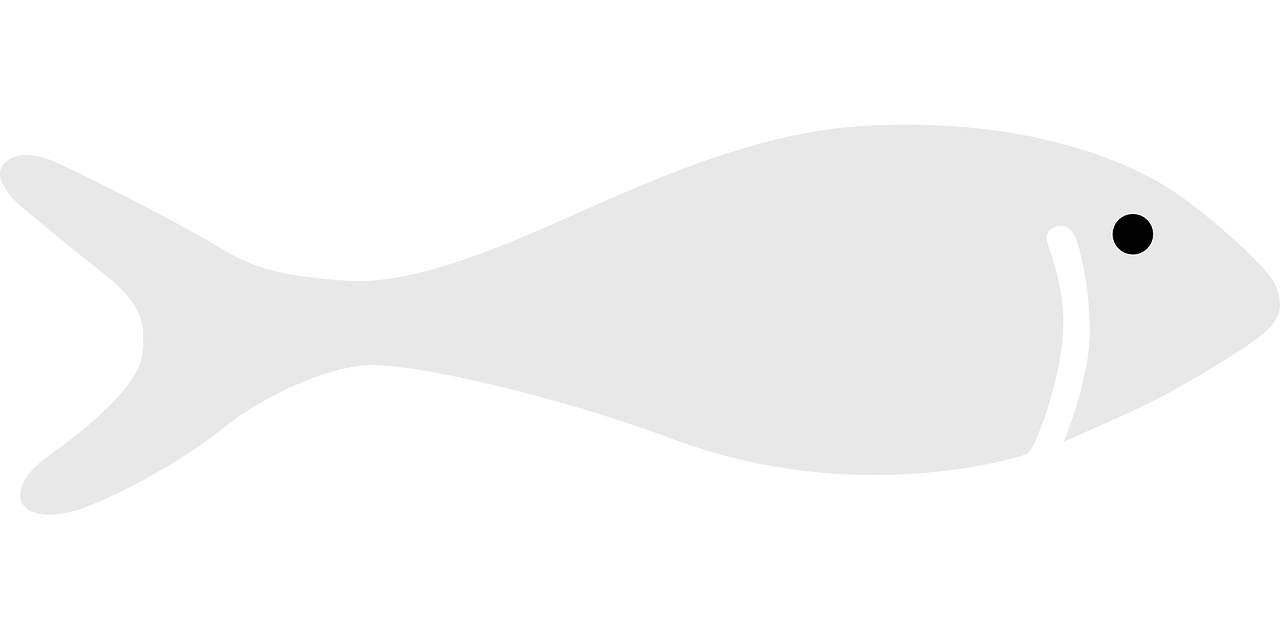 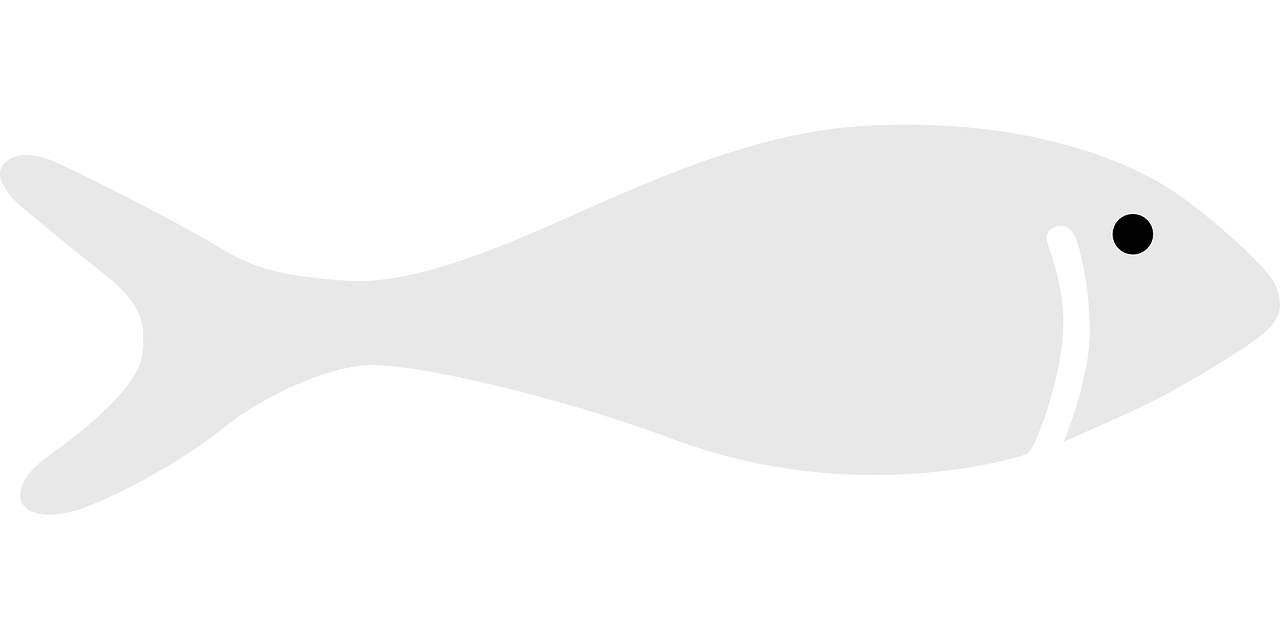 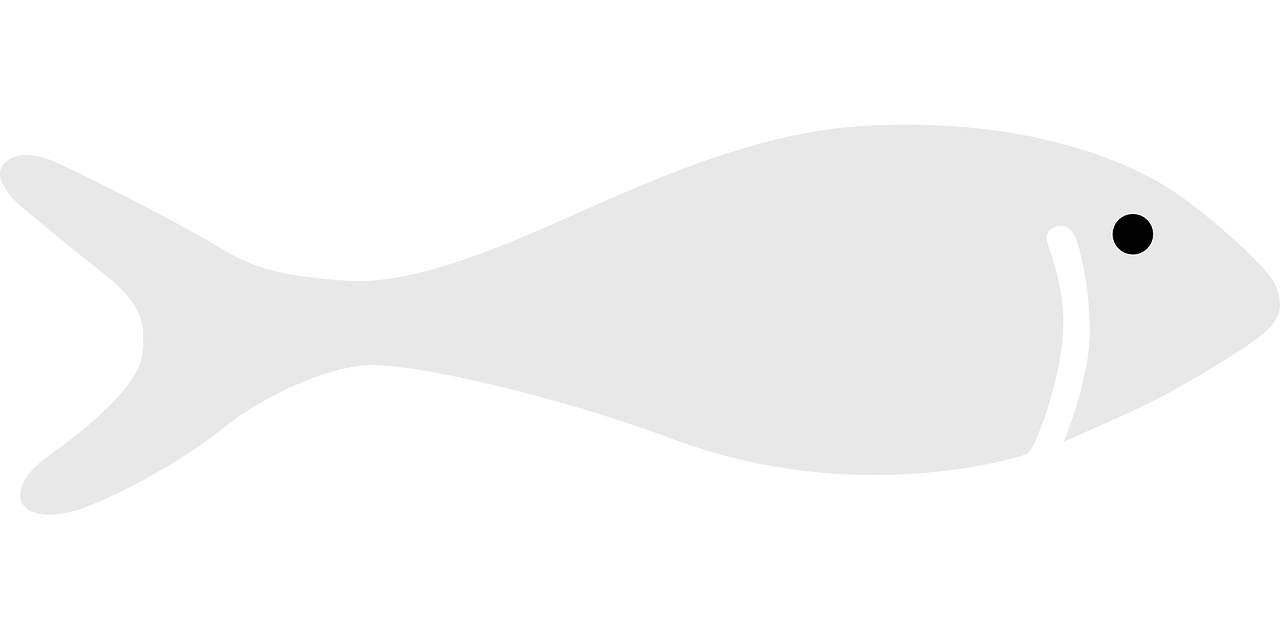 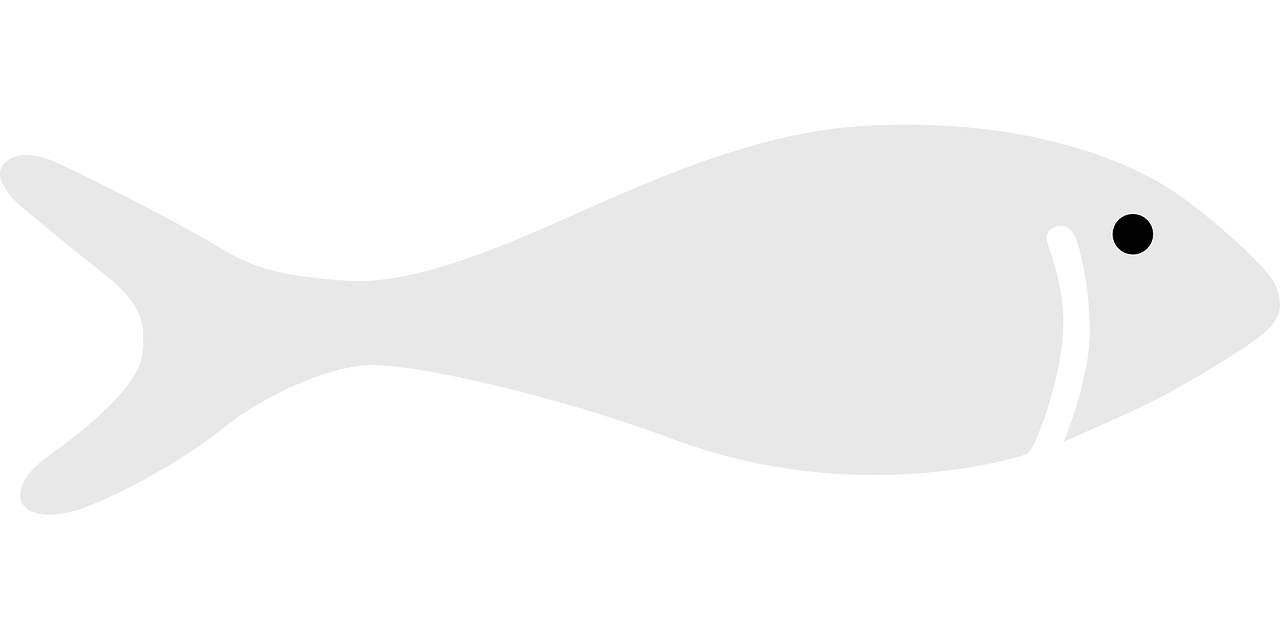 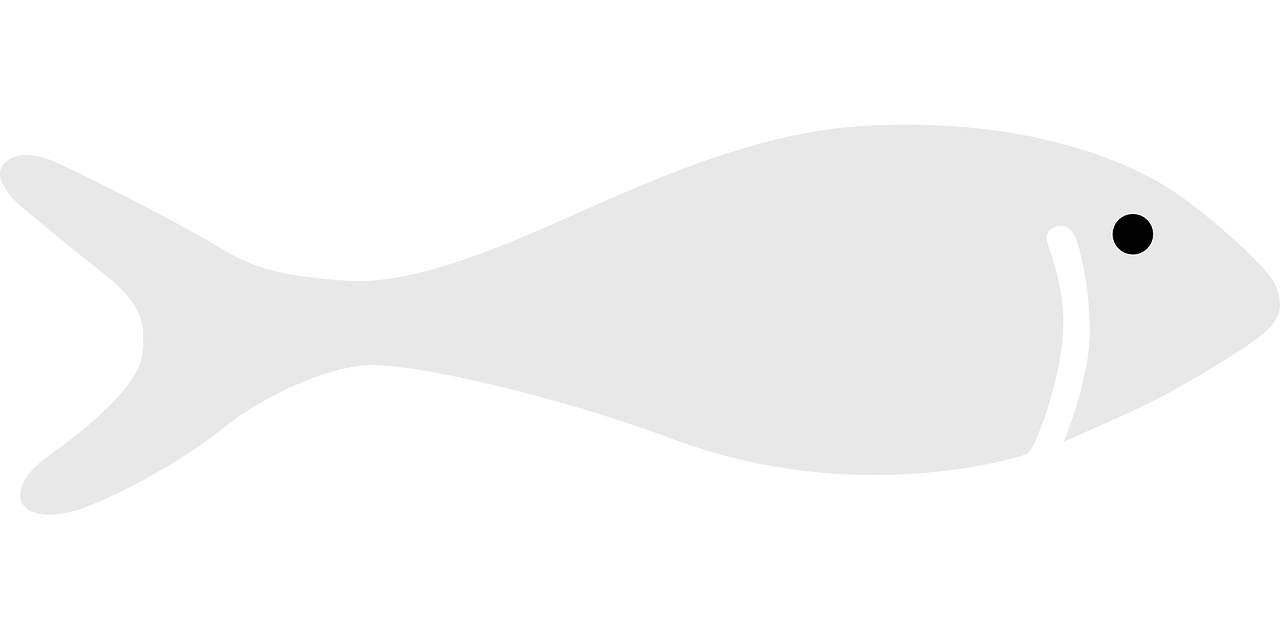 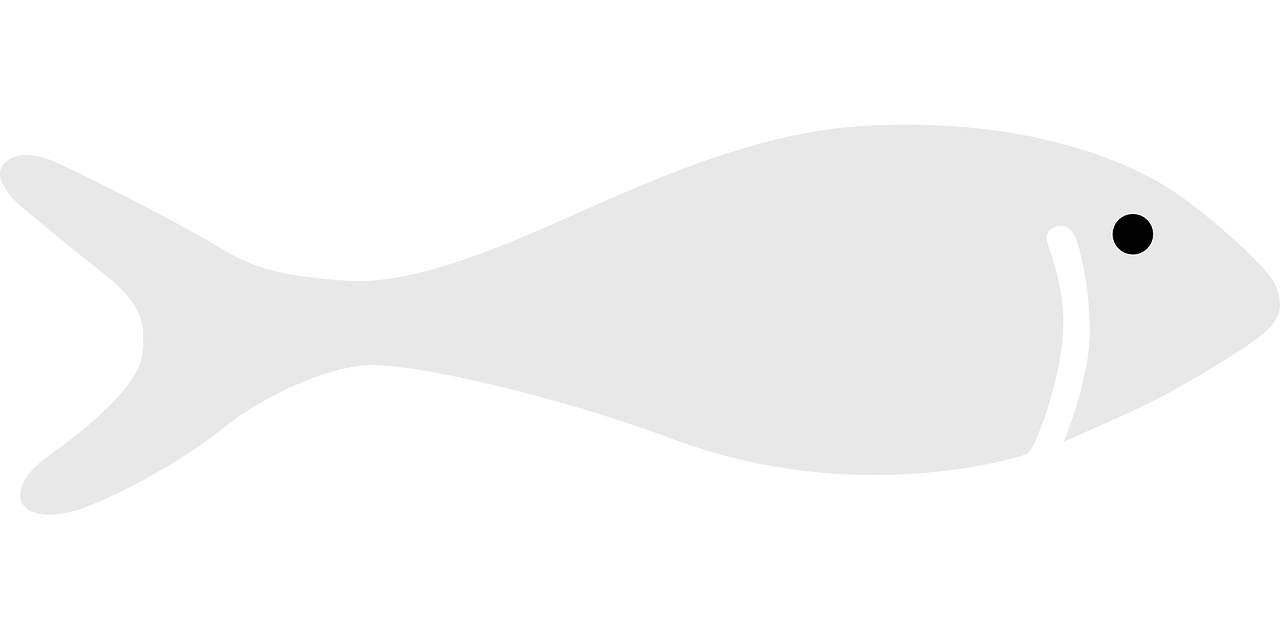 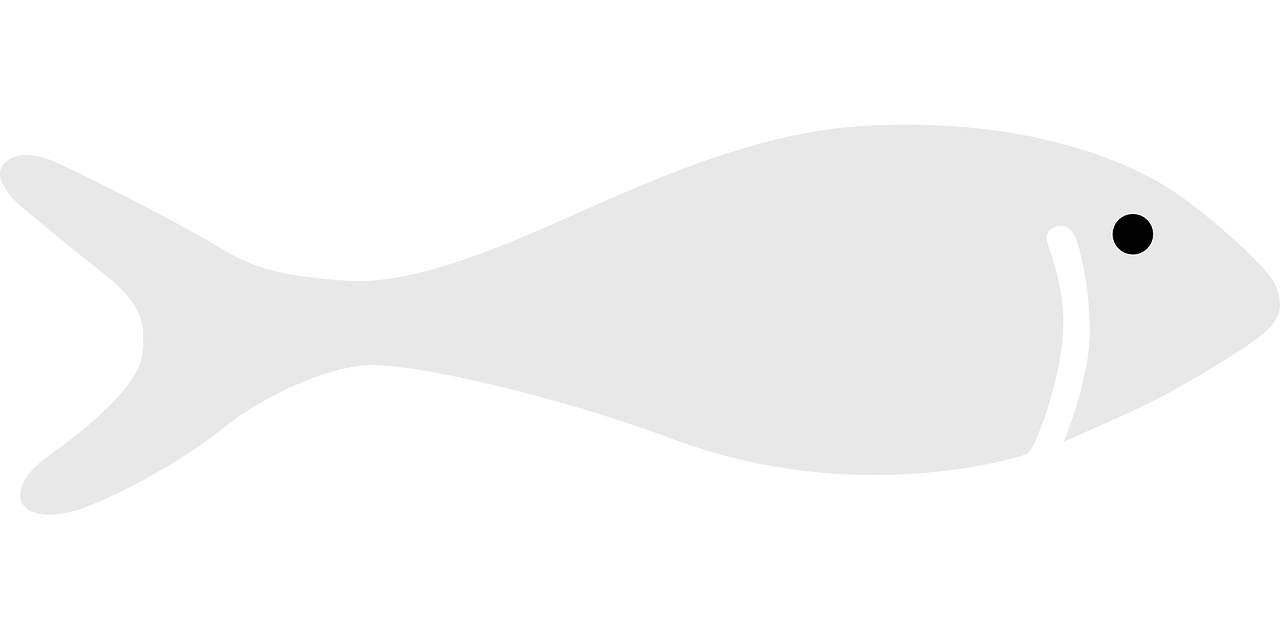 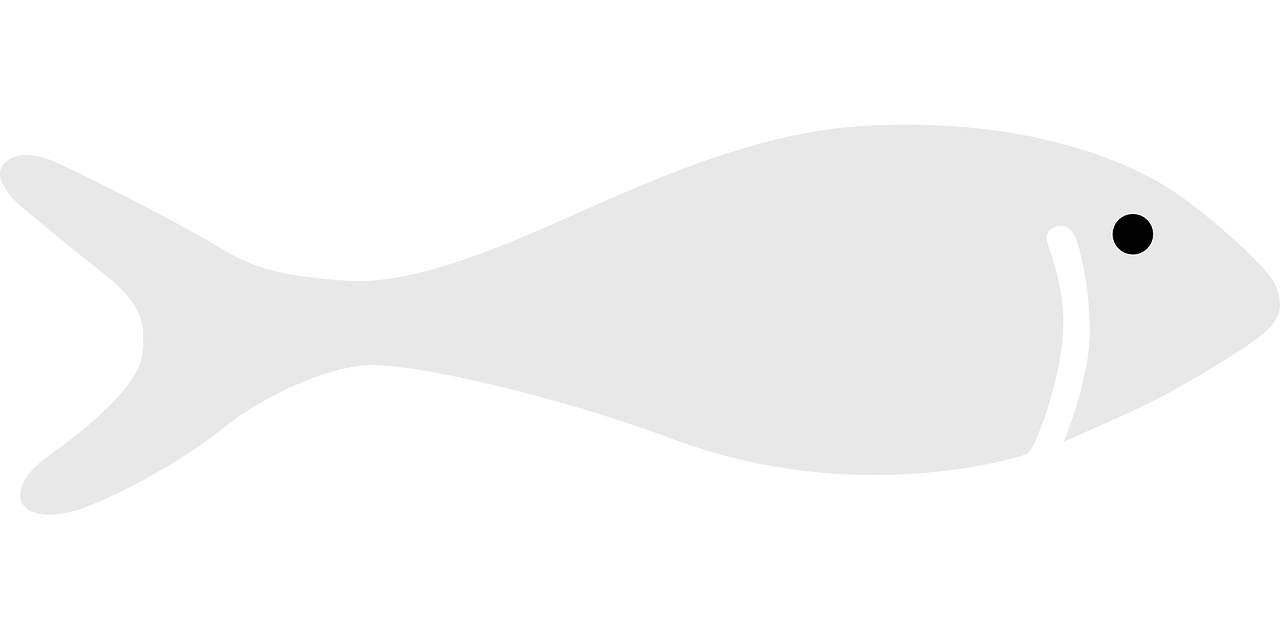 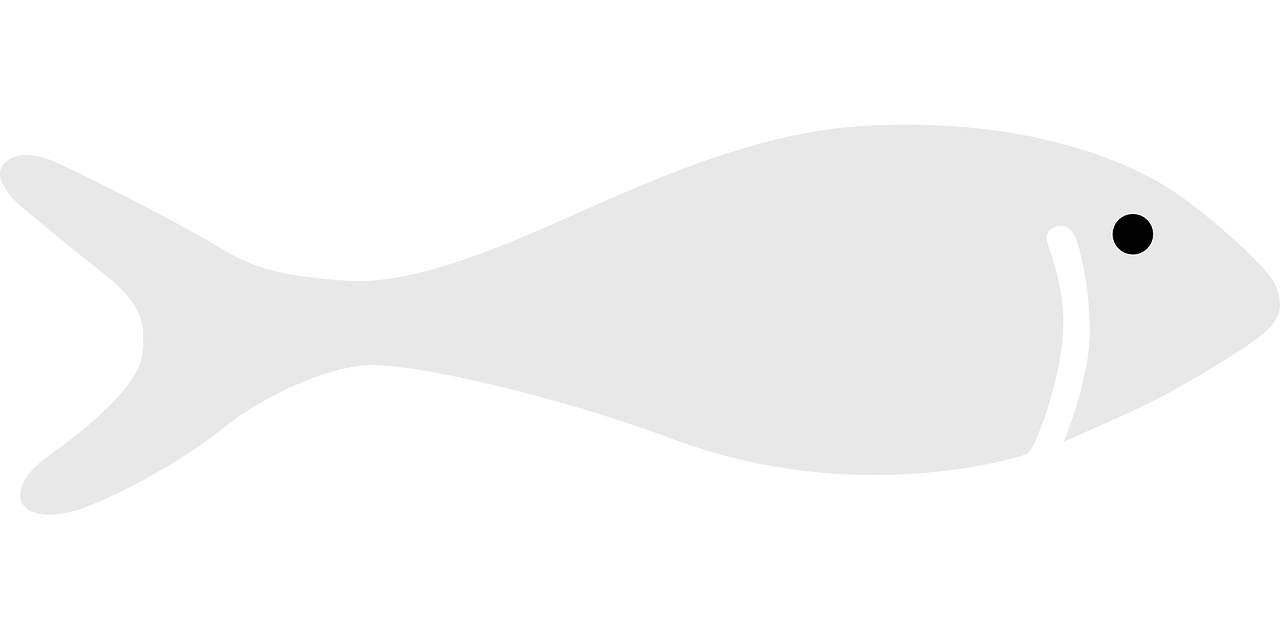 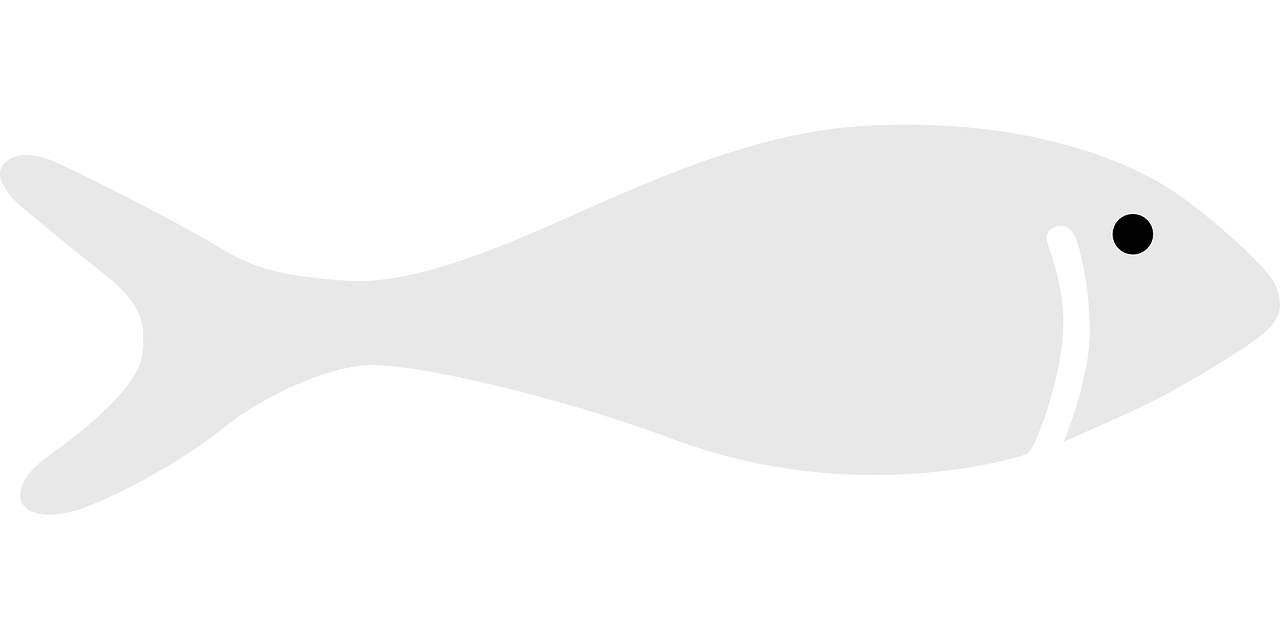 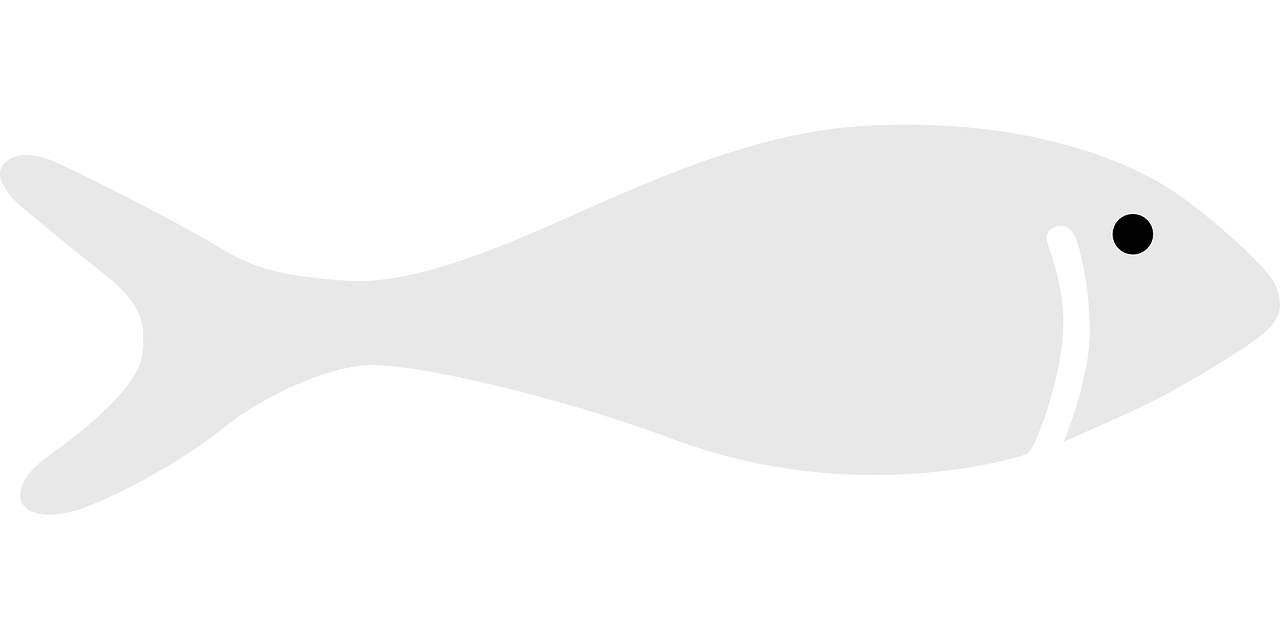 As a cohort of fish increases in age, their average size increases
Length and weight will often level off at the oldest ages
Fish biology presents a dilemma for fishers:
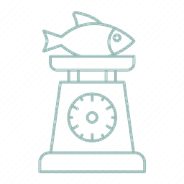 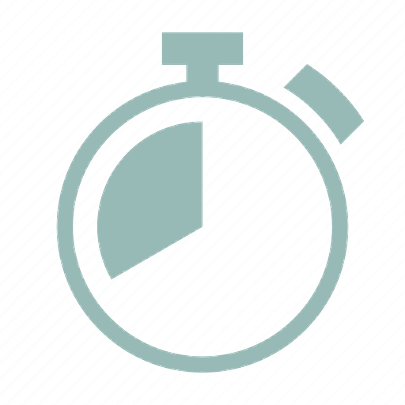 To maximize the weight of the harvest we must wait and let the fish grow
But how long should we wait?
Biomass - combines number of fish and weight of fish
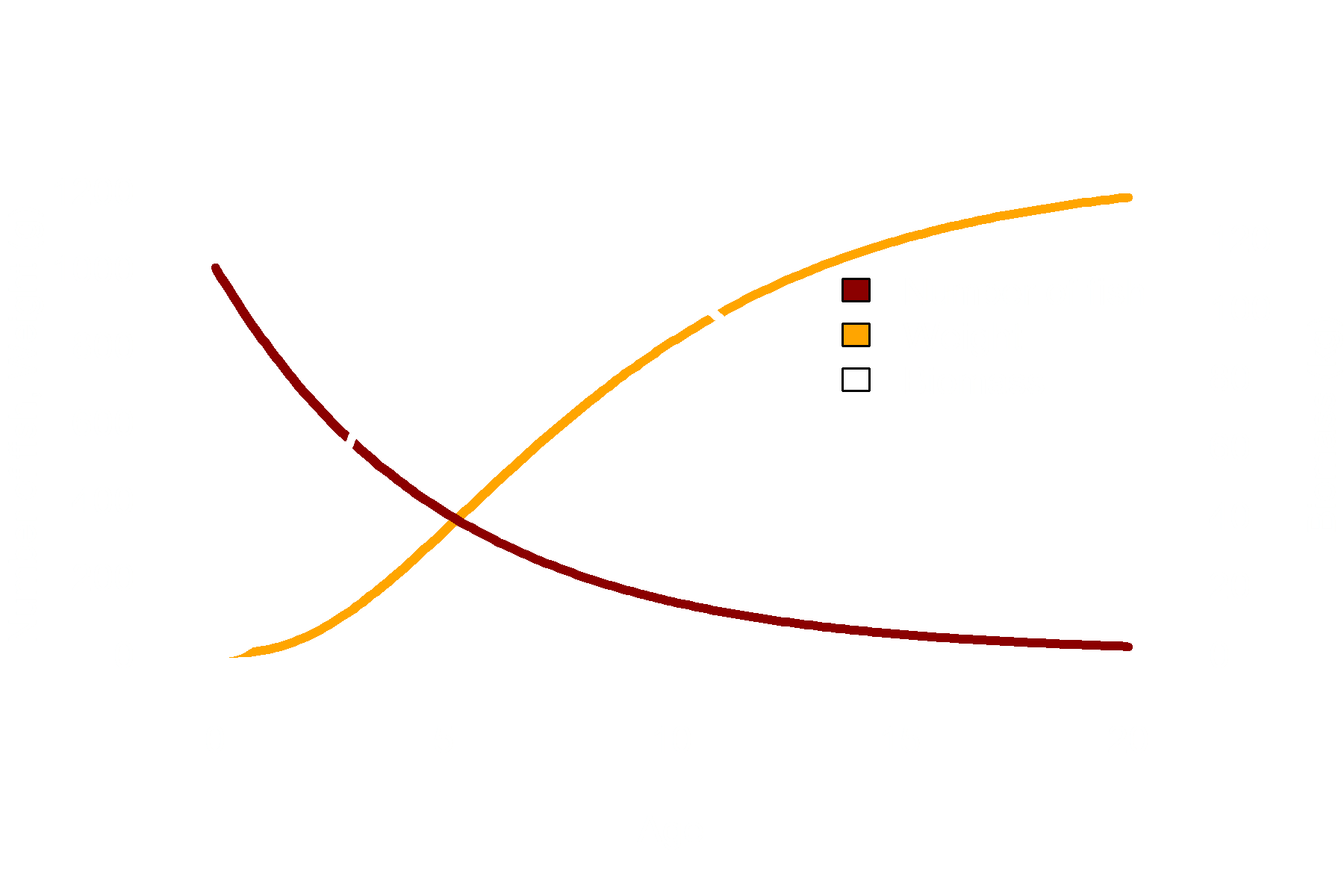 Biomass changes as a cohort ages
As fish grow in weight, cohort biomass increases → It is wise to wait
But wait too long, and biomass starts to decline as fish naturally die out
A calculation of fishery yield
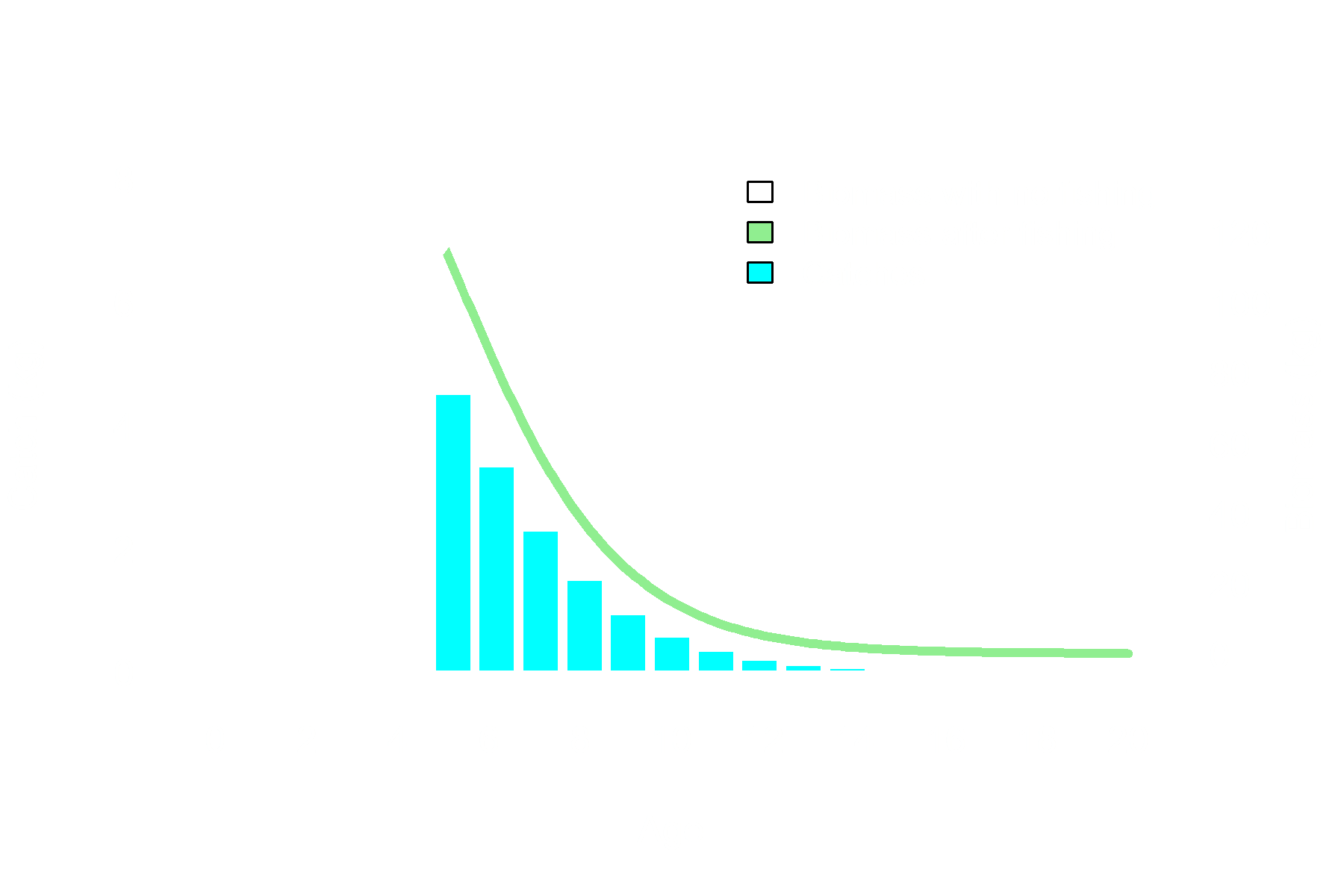 In the bar plot above, fish begin to be caught at age 5
The blue bars show the catch in weight obtained each year across the cohort’s lifespan
Combined, the blue bars represent total yield of the cohort
Calculation of yield-per-recruit (YPR)
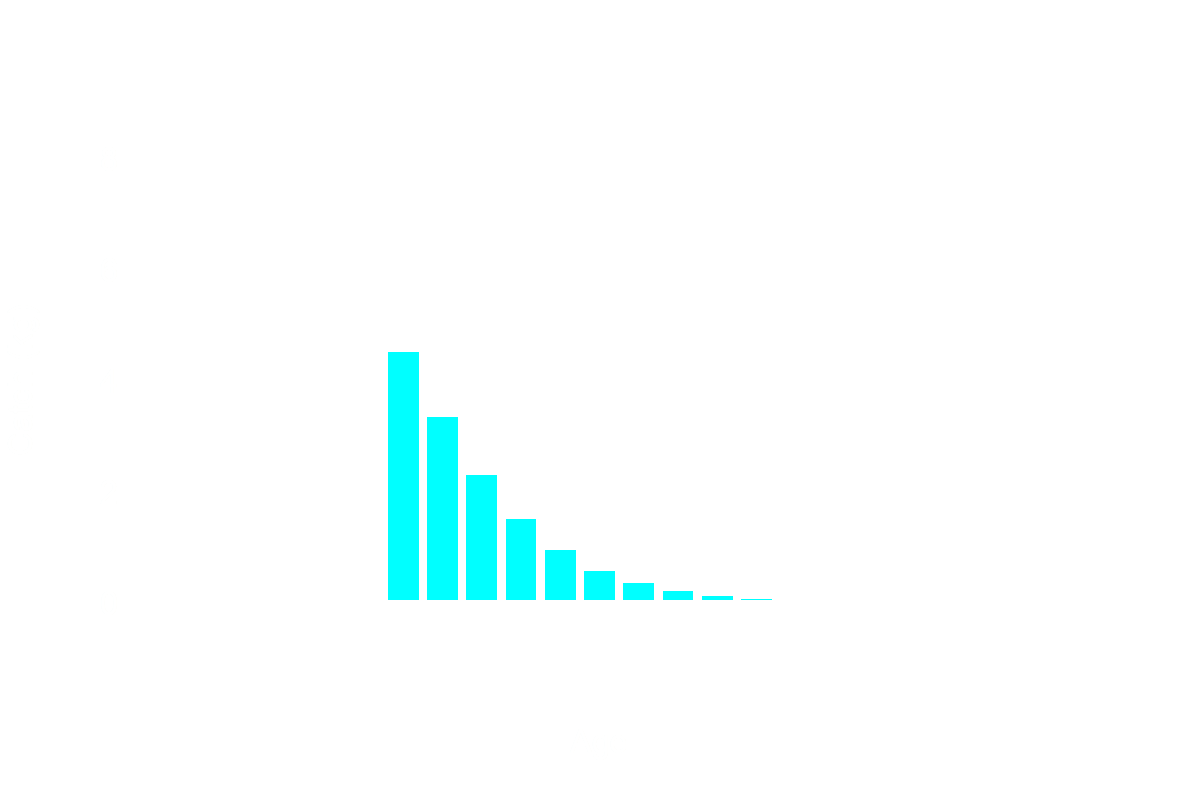 YPR
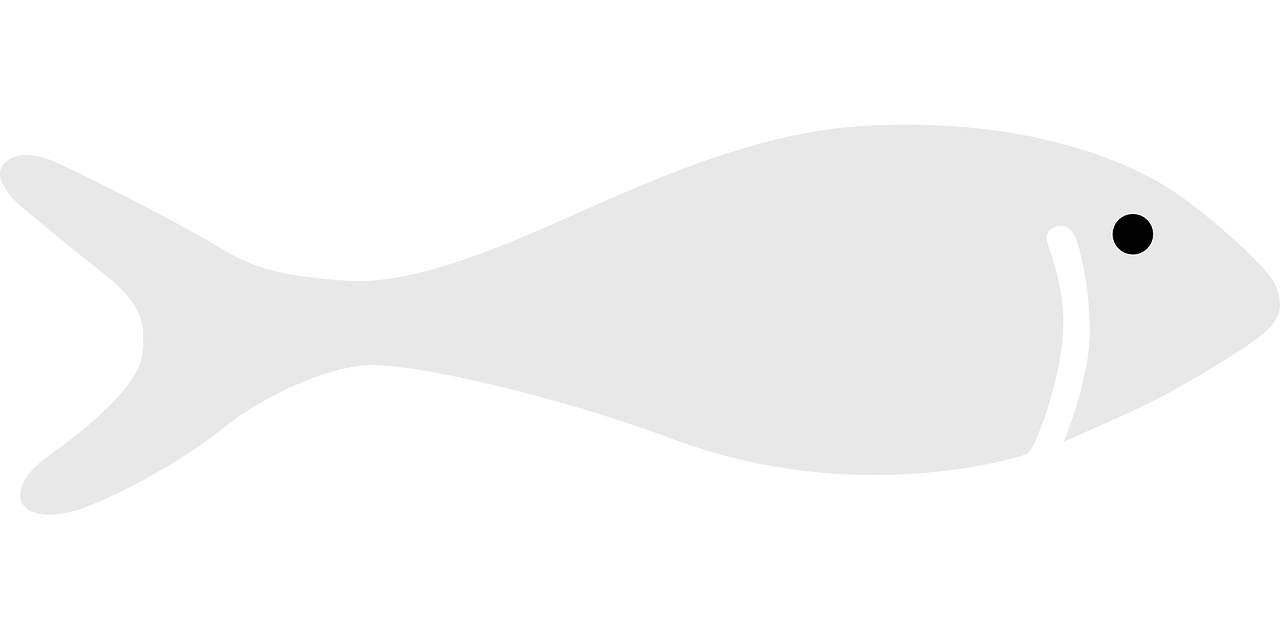 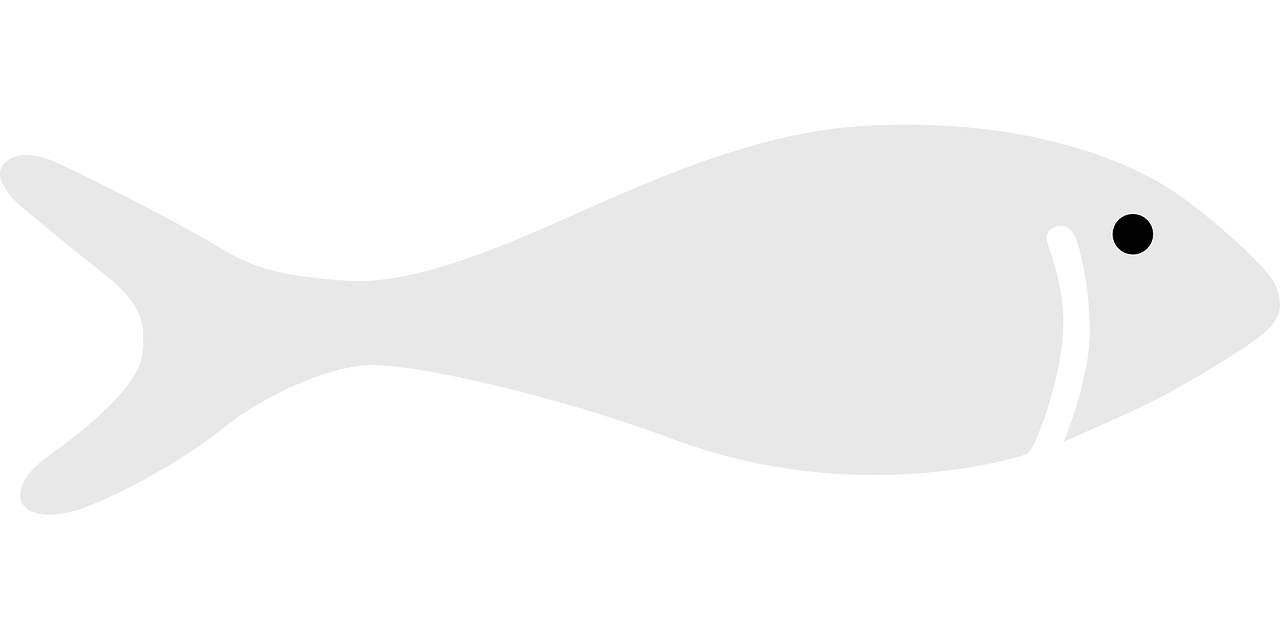 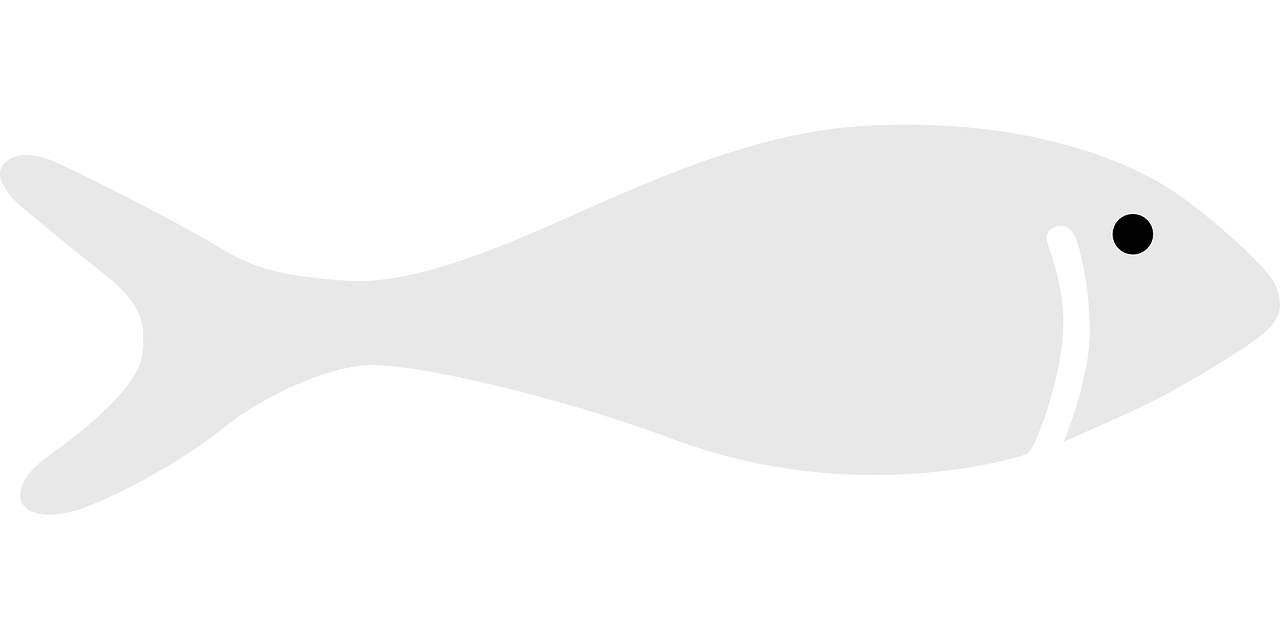 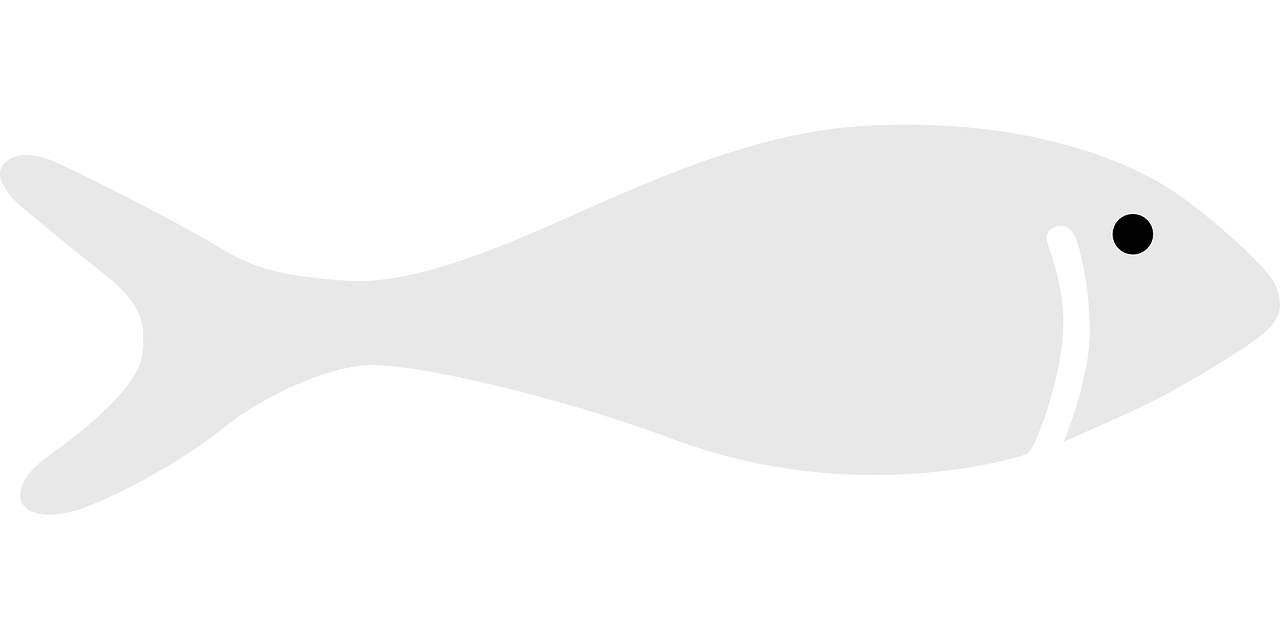 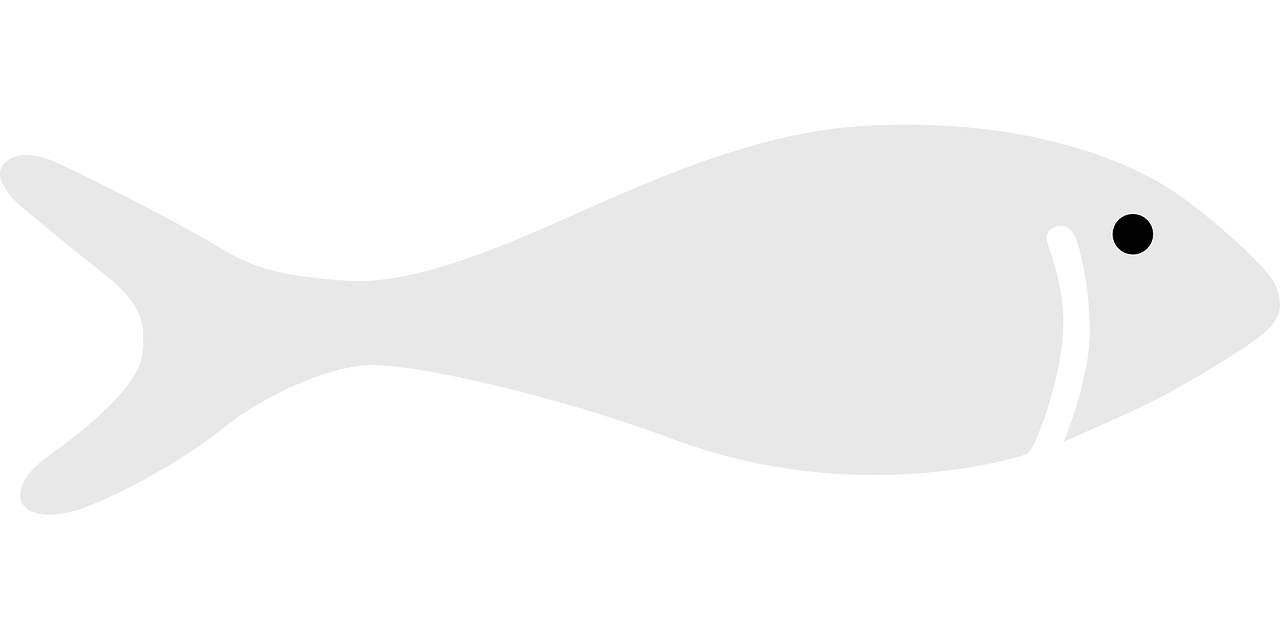 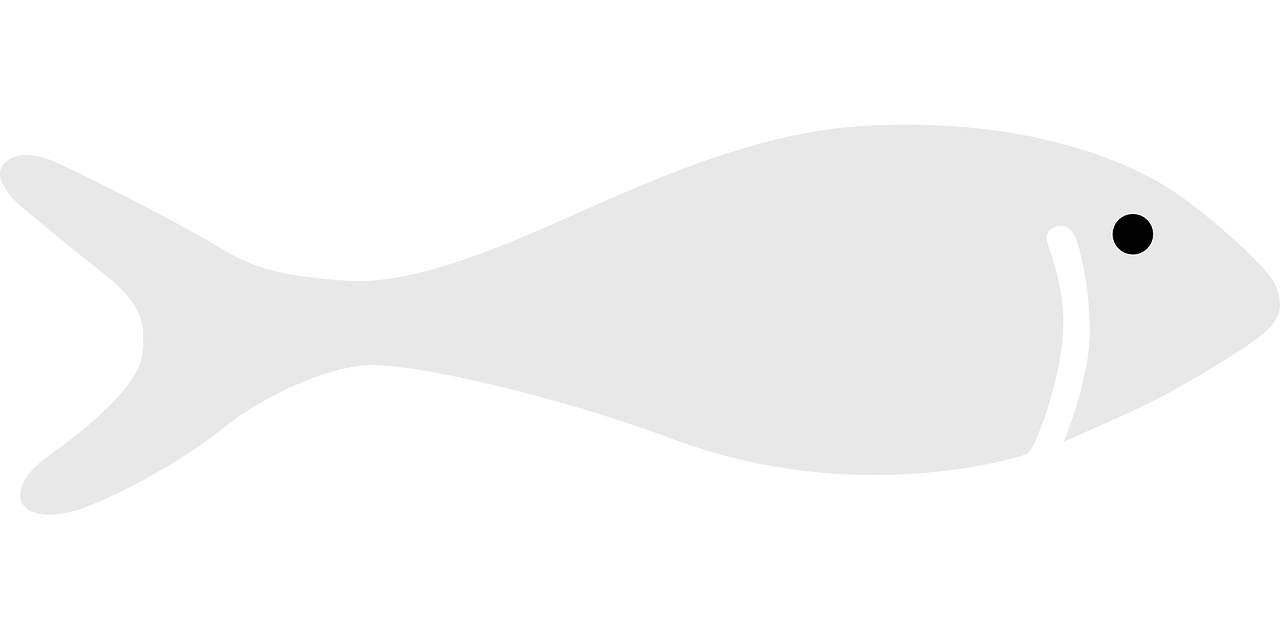 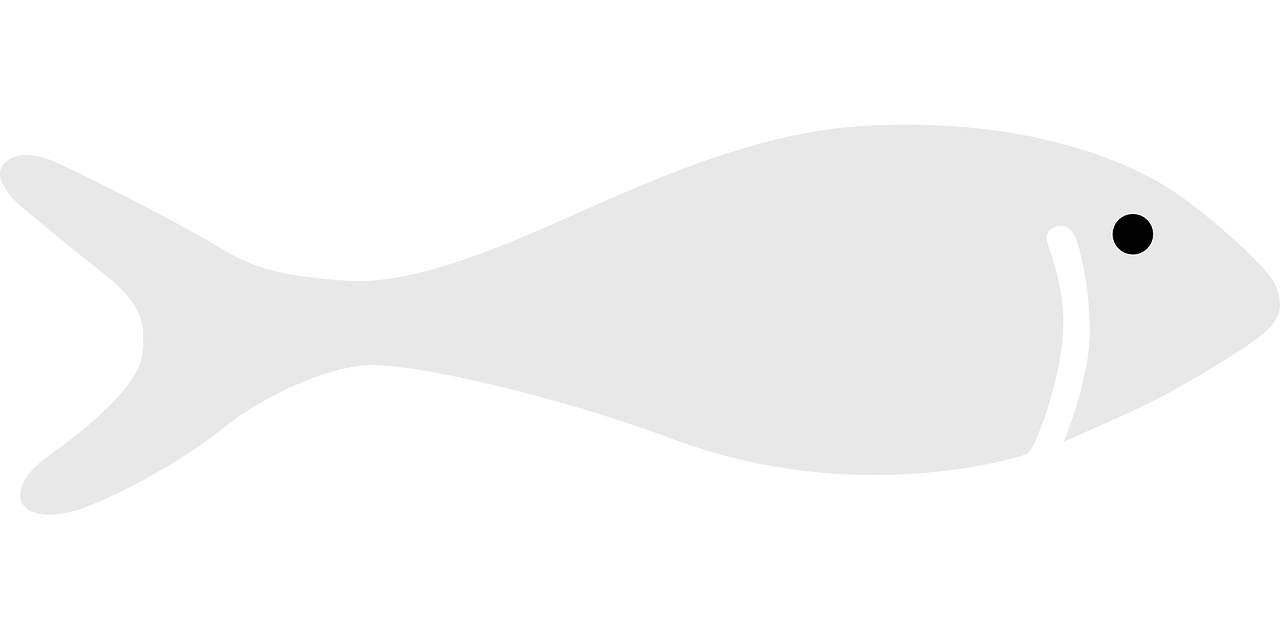 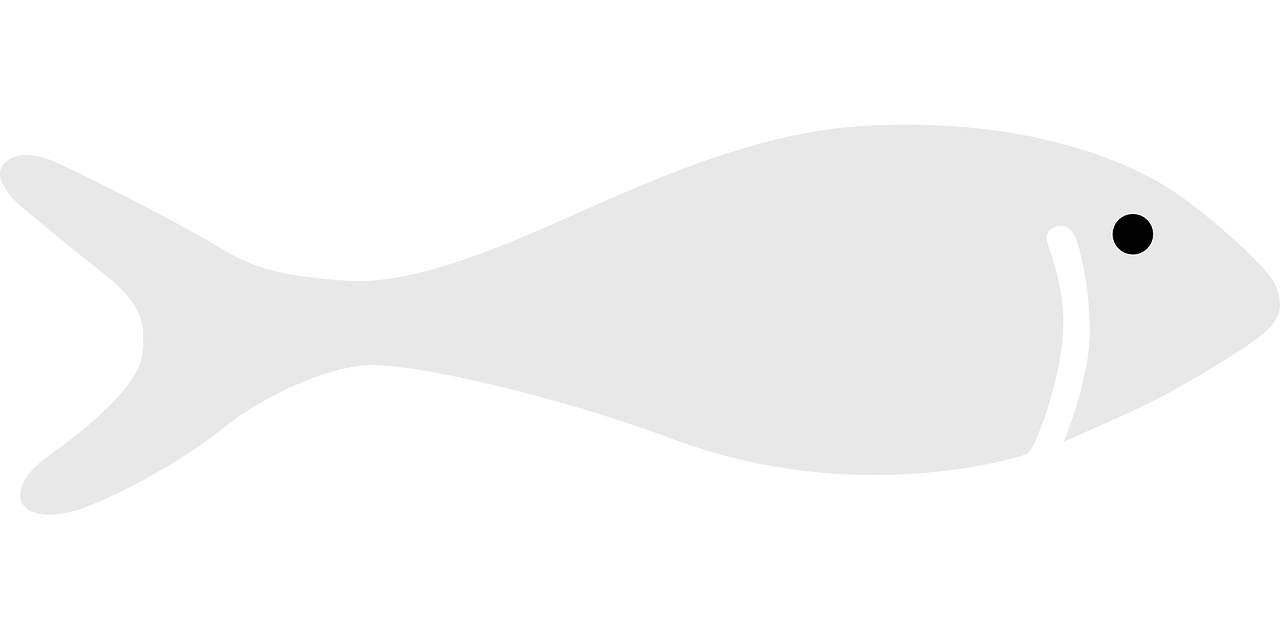 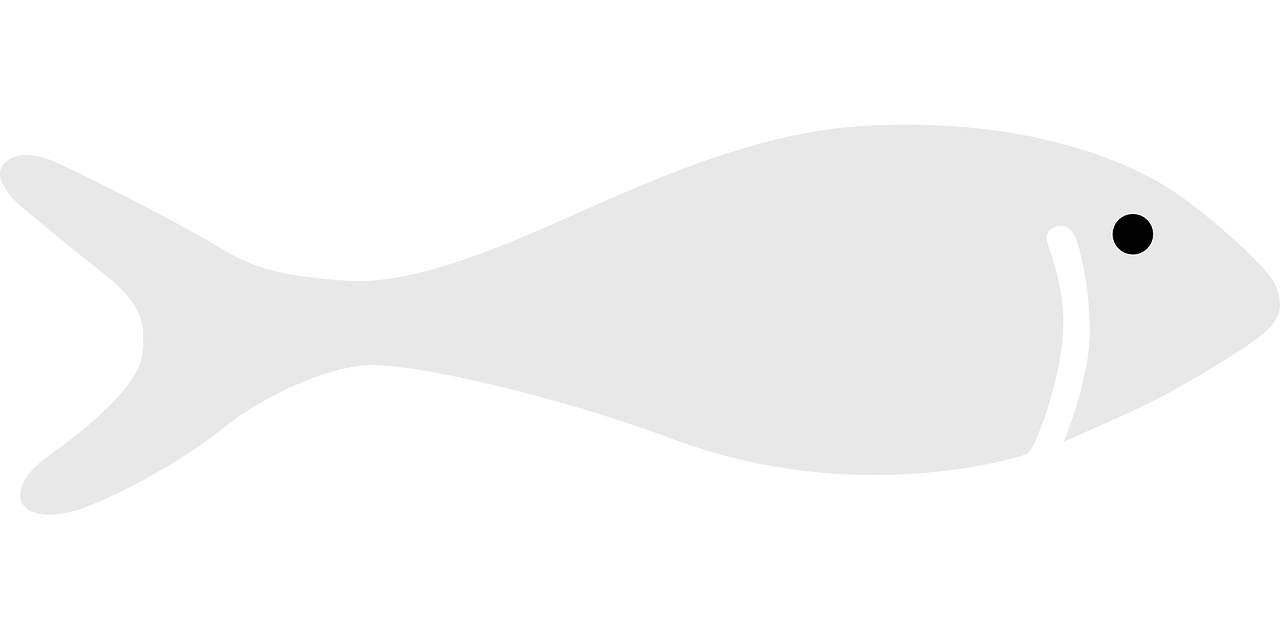 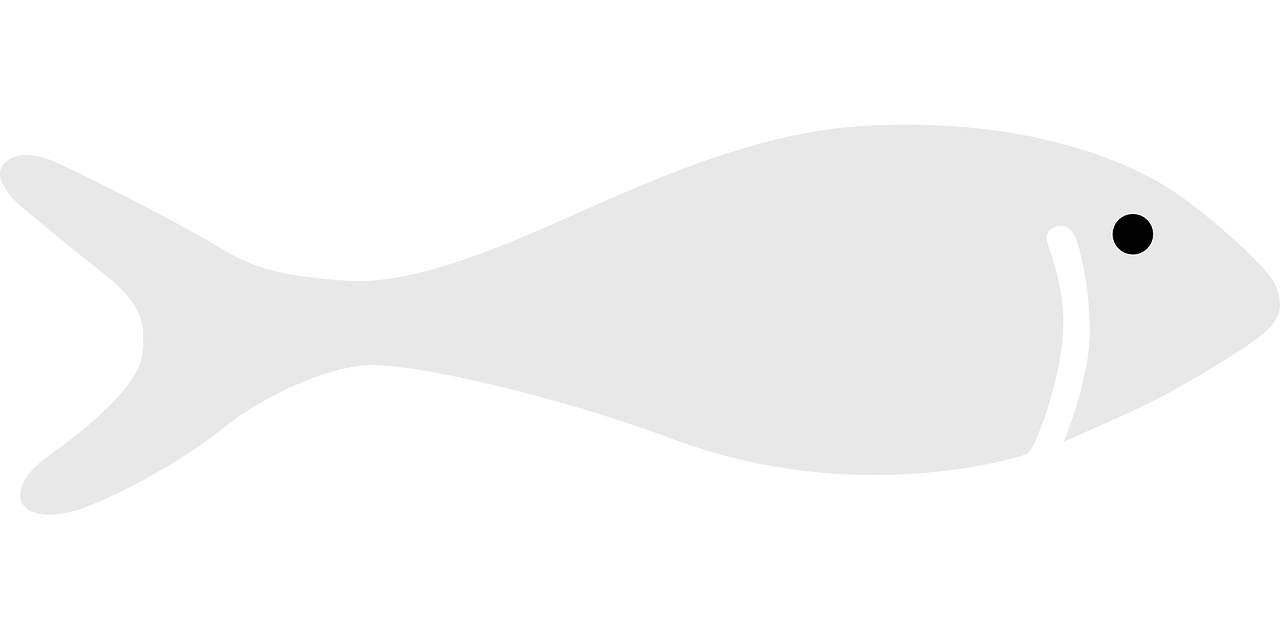 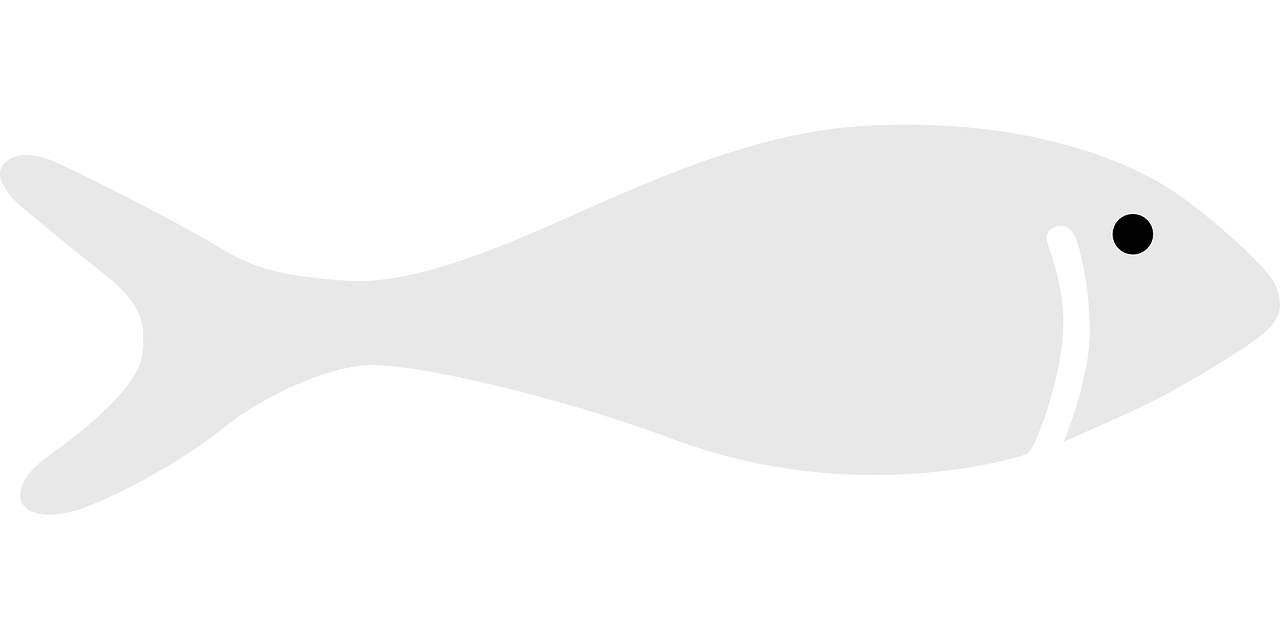 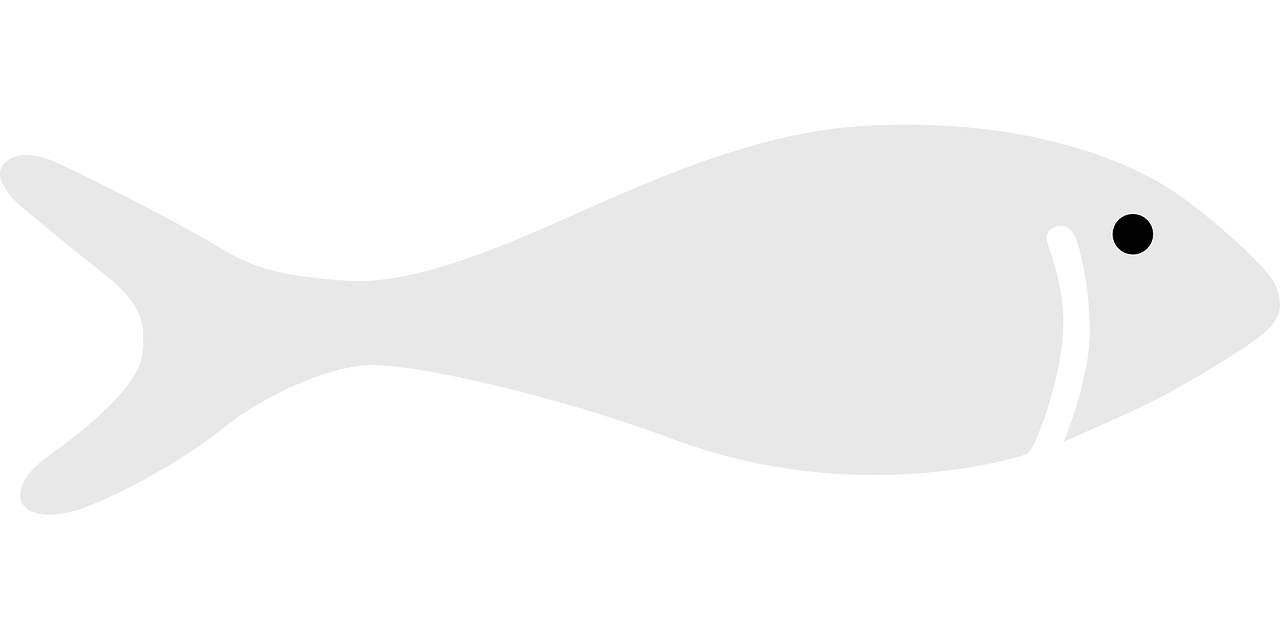 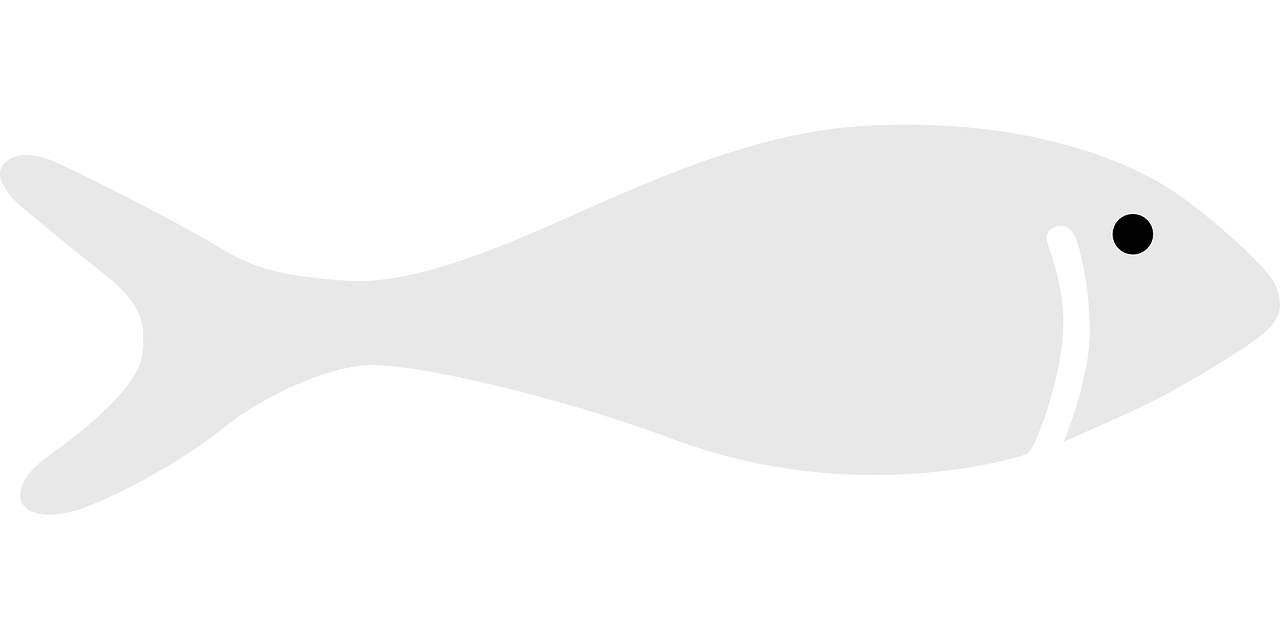 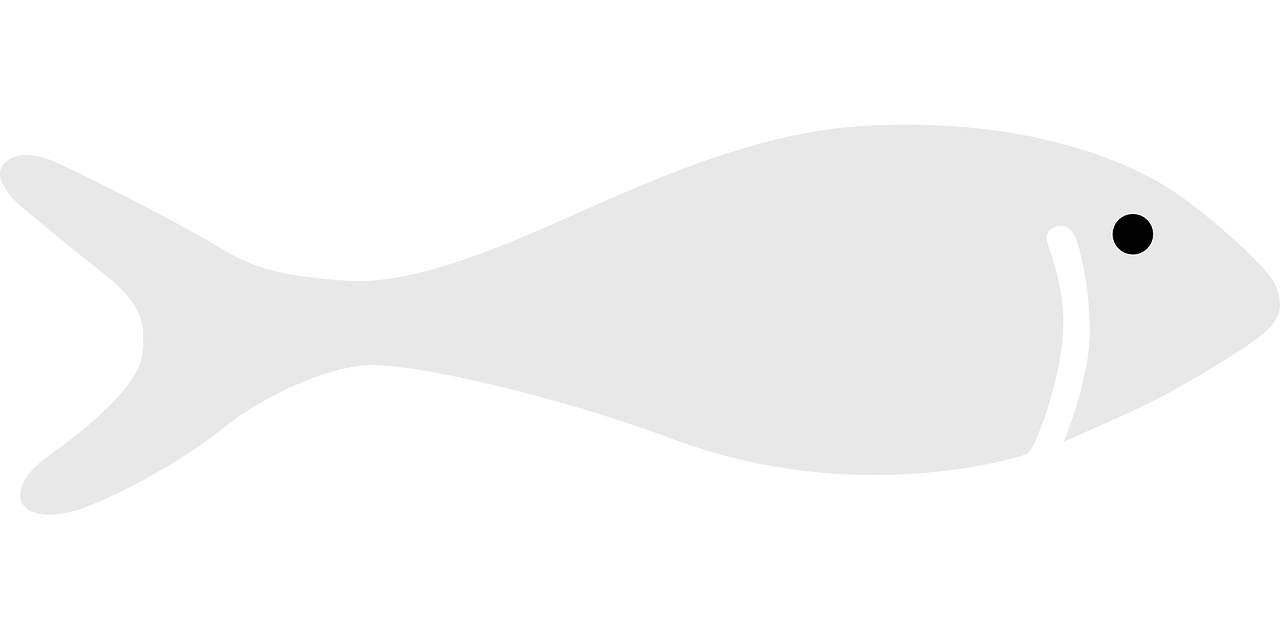 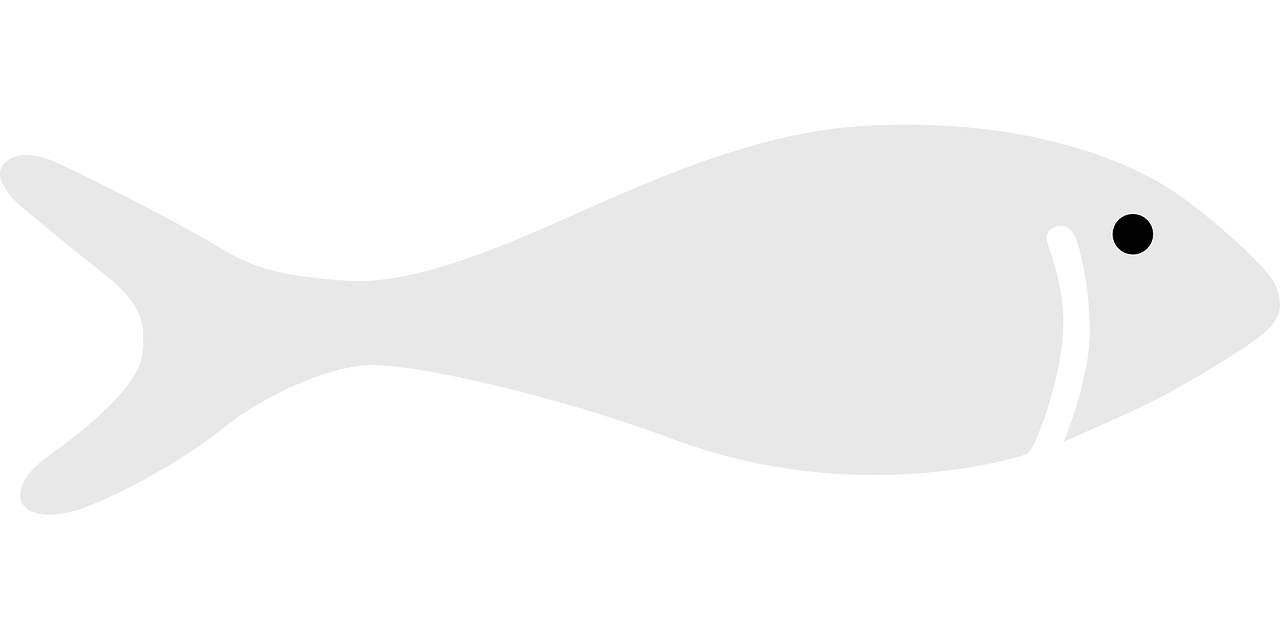 Initial cohort size (number of recruits)
Total yield of the cohort
Simply put, YPR standardizes yield relative to the initial size of the cohort
YPR has a variety of uses in fisheries management, including:
Comparing expected yield for different fishing practices
Delineating reference points for fishery management
Identifying which fishing practices will achieve higher yield